10GbEに満足していますか？！
すでに10GbEですが...
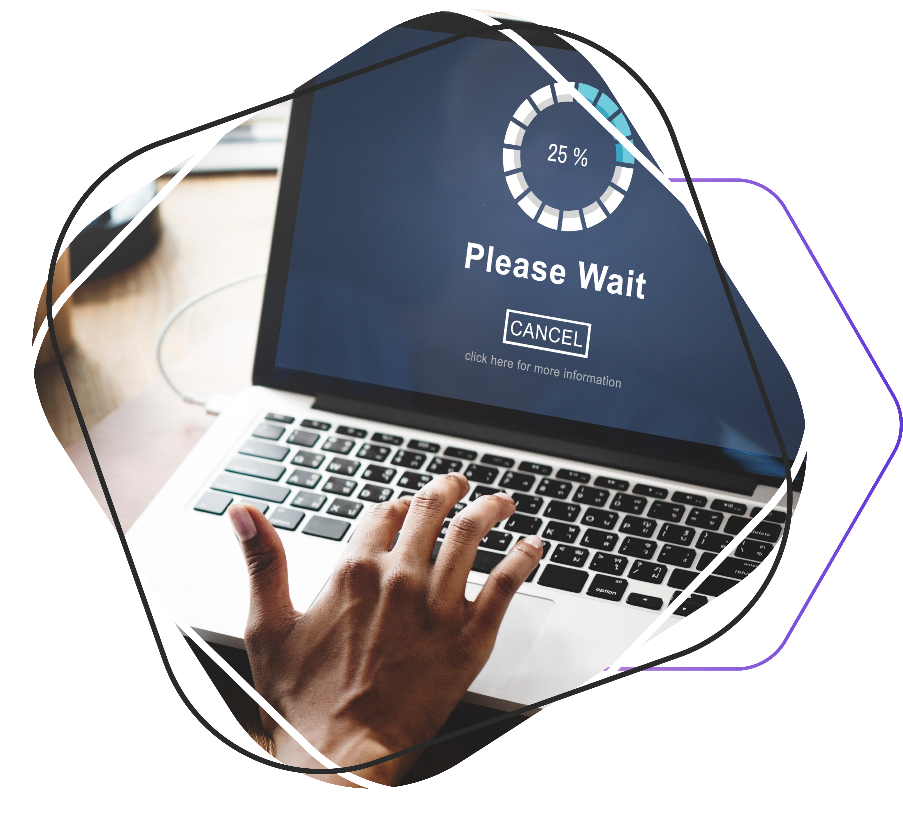 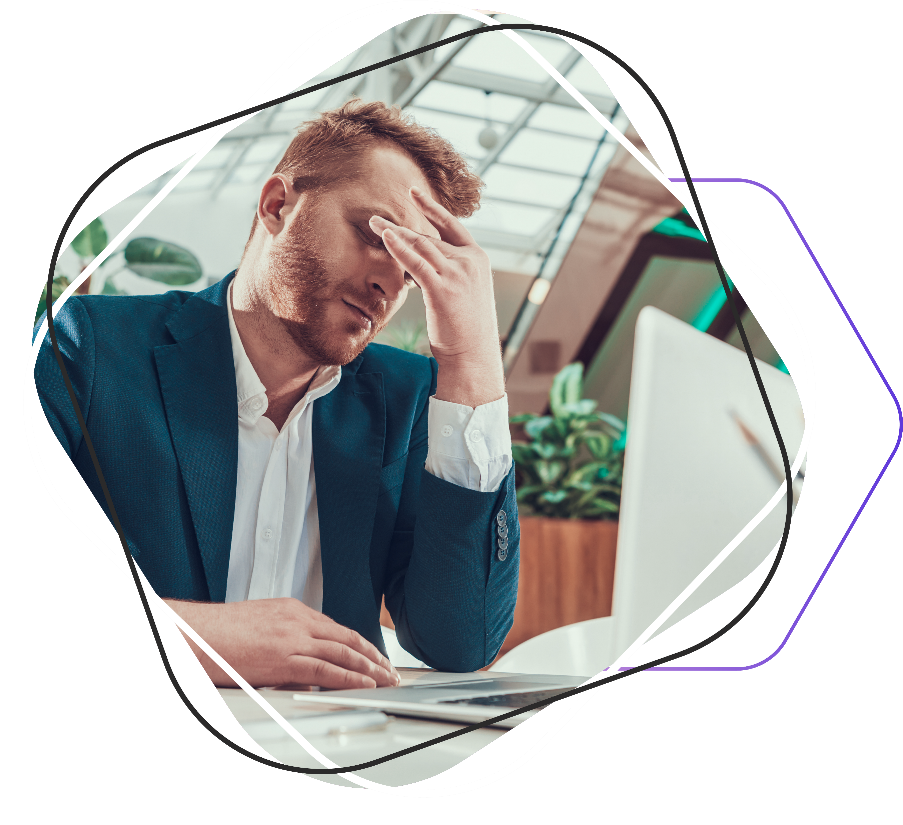 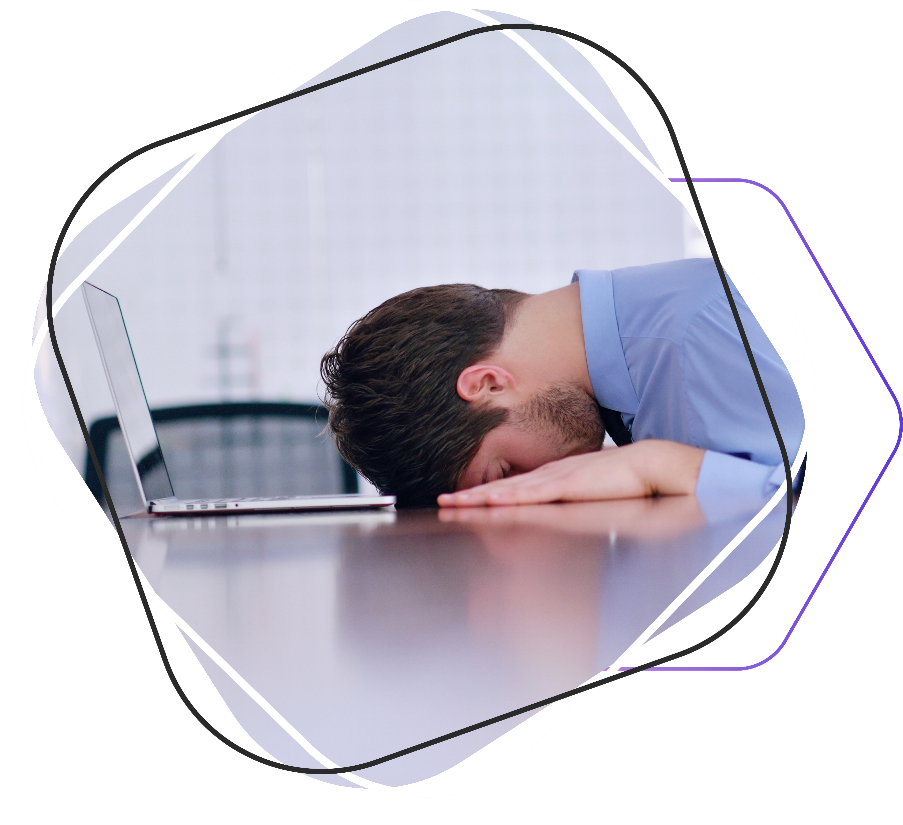 システムのボタンをクリックするたびにしばらく待つ必要がある
バックアップの失敗により、プロジェクトの途中でデータ損失
スムーズでないファイル転送
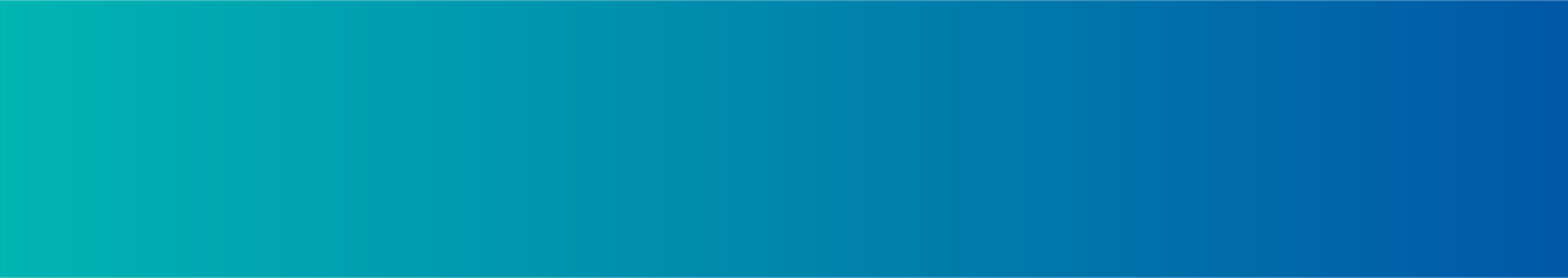 10GbEでは不十分です。
一般的な解決策
Link Aggregation (LACP)
トラフィックオフロード 
QoS (Quality of Service)
25GbEや40GbEへのアップグレード
長所
Link Aggregation  (LACP)
ネットワークインフラストラクチャに大きな変更を行わずに帯域幅を増やすことが可能
短所
追加のポートが必要
10GbE + 10GbEは20GbEと等しくありません
長所
トラフィックを別のサーバー/ NASにオフロード
トラフィックオフロード
Cons
より多くの機器が必要
コスト増大
ネットワークインフラストラクチャの再レイアウトが必要
ネットワークを再度セットアップし、より複雑に
最大帯域幅は変化なし
長所
QoS(Quality of Service)
既存のインフラストラクチャを変更する必要はありません
追加の機器を購入する必要はありません
短所
帯域幅は同じです
全体的なトラフィックが帯域幅を超えている場合は、サーバーの優先度に依存
25GbEや40GbEへのアップグレード
コスト?
将来の拡張性?
システムエンジニア不在、ITの専門知識が不足
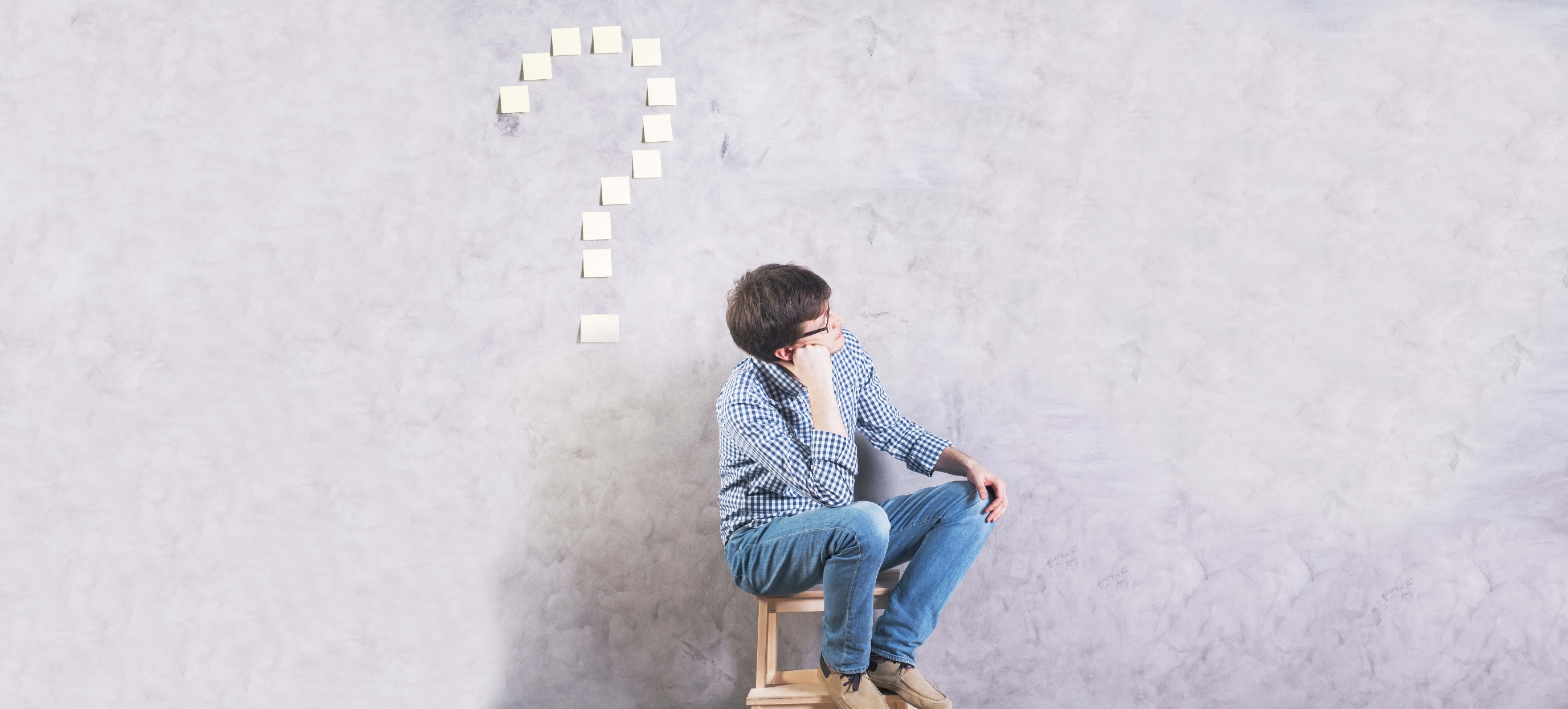 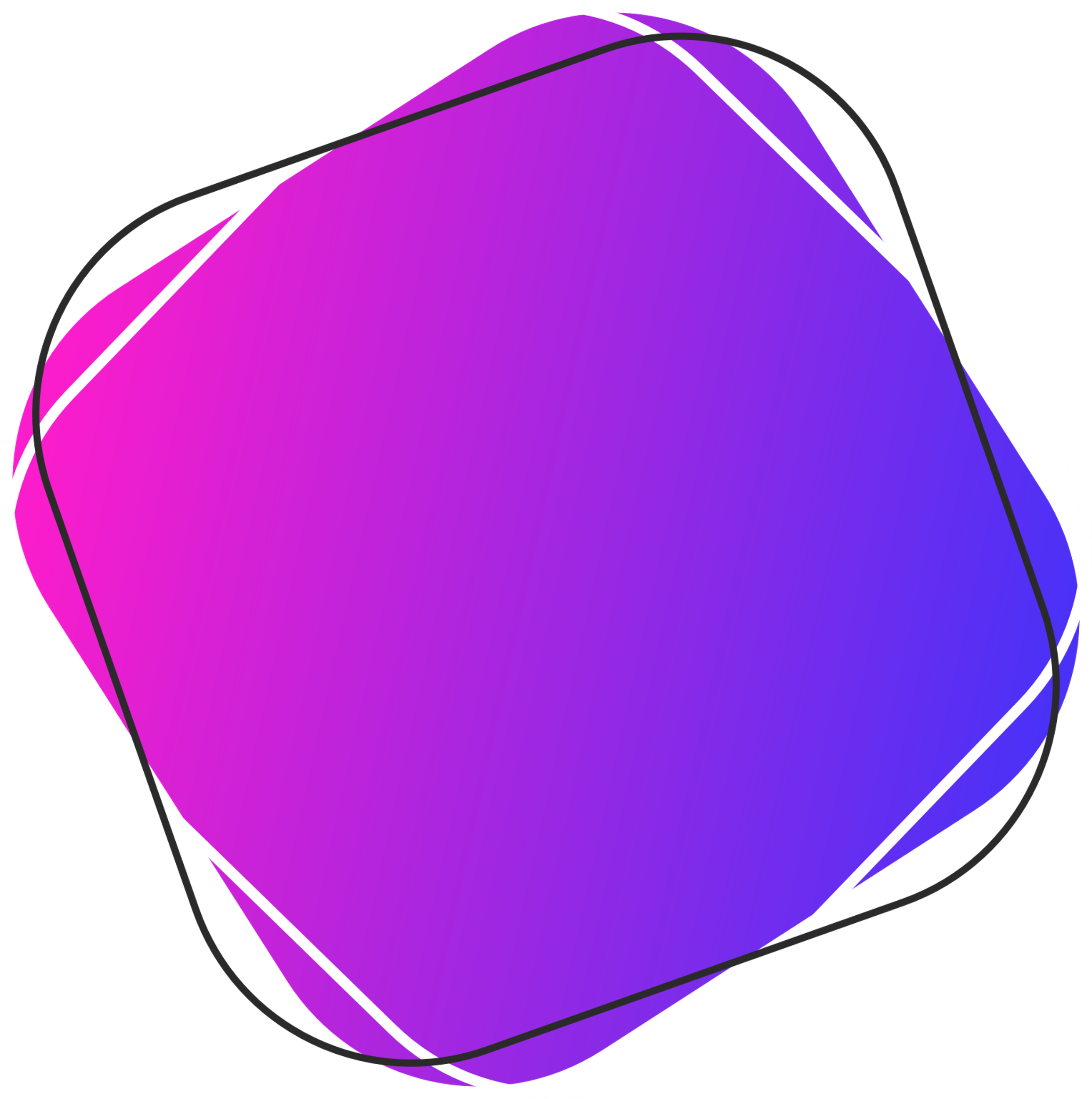 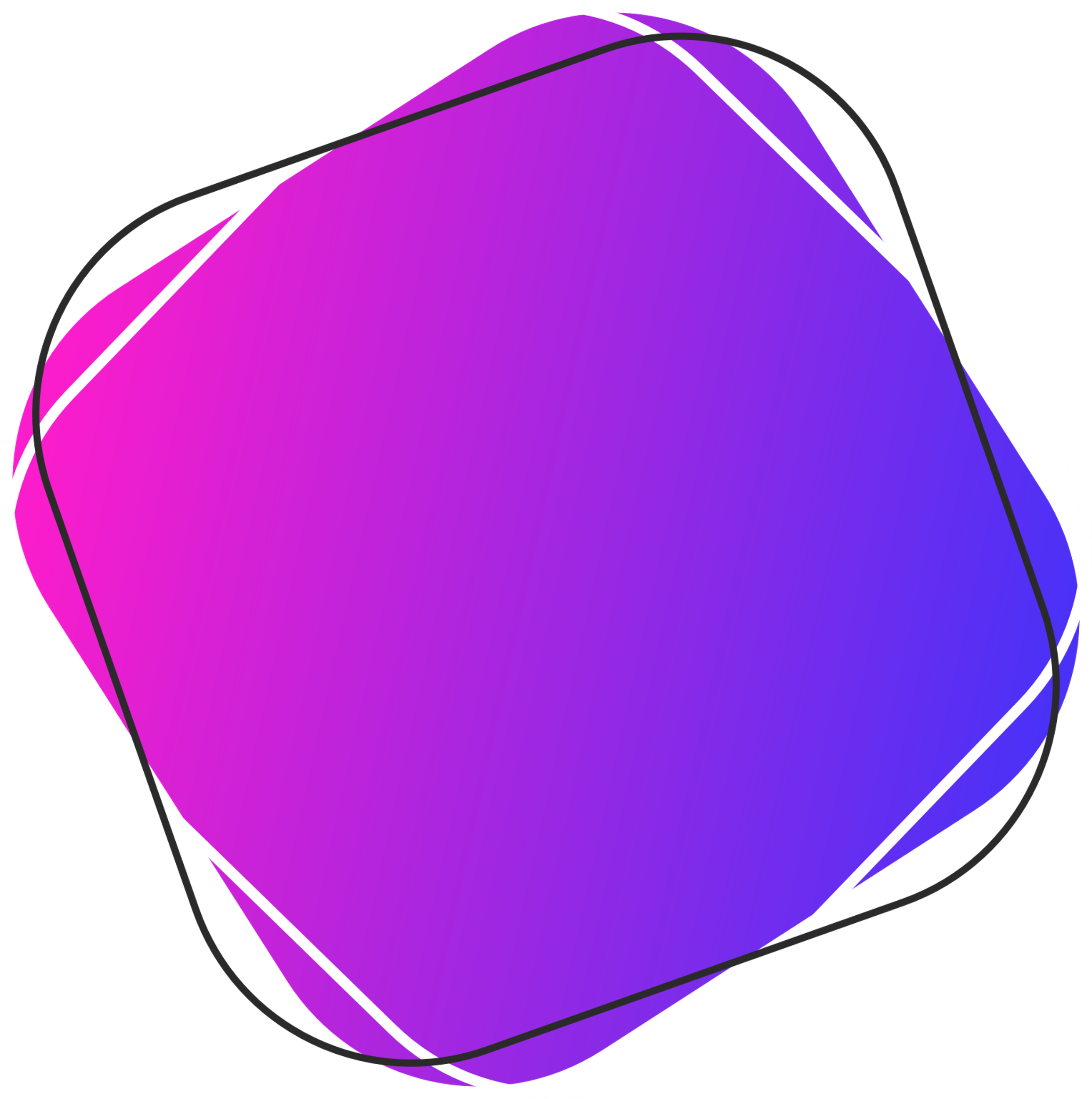 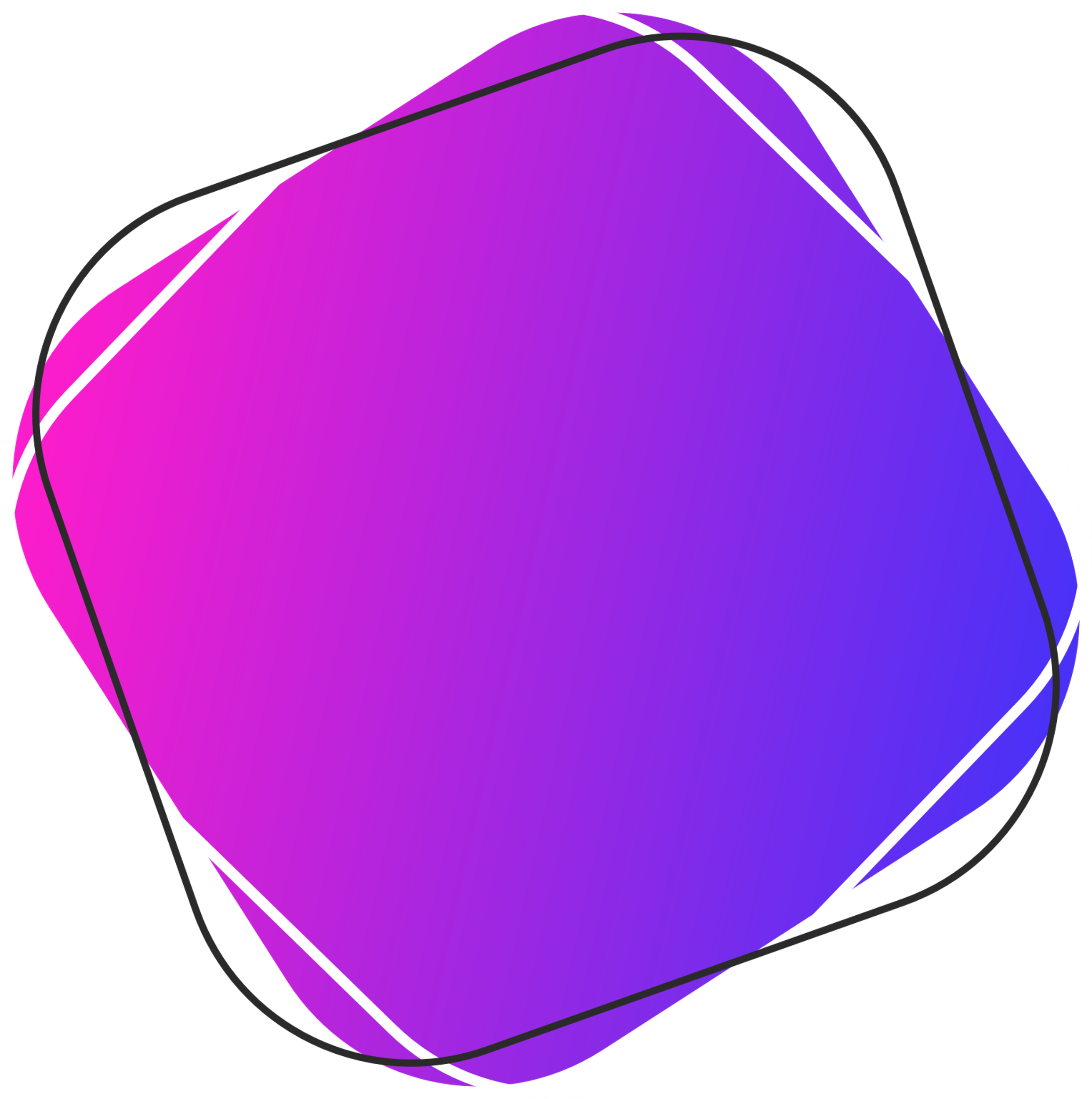 Link Aggregation (LACP)
Quality of Service 
(QoS)
トラフィックオフロード
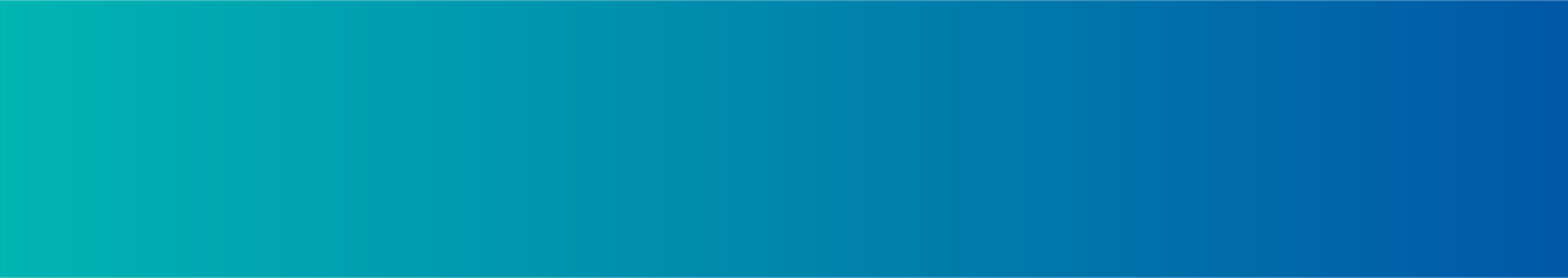 実現方法がわからない・・・
25GbEケーブルと40GbEケーブルの比較
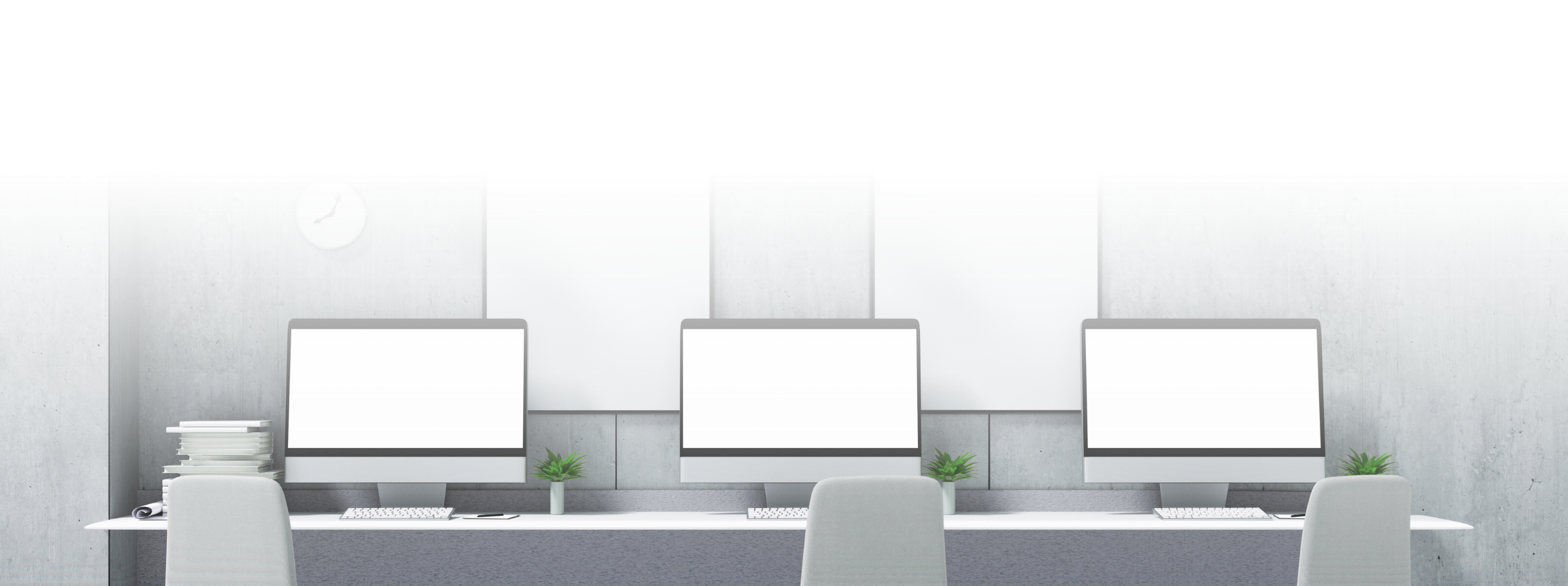 [Speaker Notes: 40G DAC
1m USD22.99
https://www.amazon.com/Passive-Direct-Attach-Copper-Twinax/dp/B08L7V8ZPW/ref=sr_1_2?crid=397AU2R3ZRZ3V&dchild=1&keywords=qsfp%2B+cable&qid=1622778710&sprefix=QSFP%2B%E2%80%8B+%2Caps%2C333&sr=8-2


25G DAC
1m USD19.99
https://www.amazon.com/25G-SFP28-SFP-Cable-SFP-H25GB-CU0-5M/dp/B078JDQDRG/ref=sr_1_14?dchild=1&keywords=SFP28%2Bcable&qid=1622778739&sr=8-14&th=1]
なぜ25GbEは100GbEへの移行が簡単ですか？
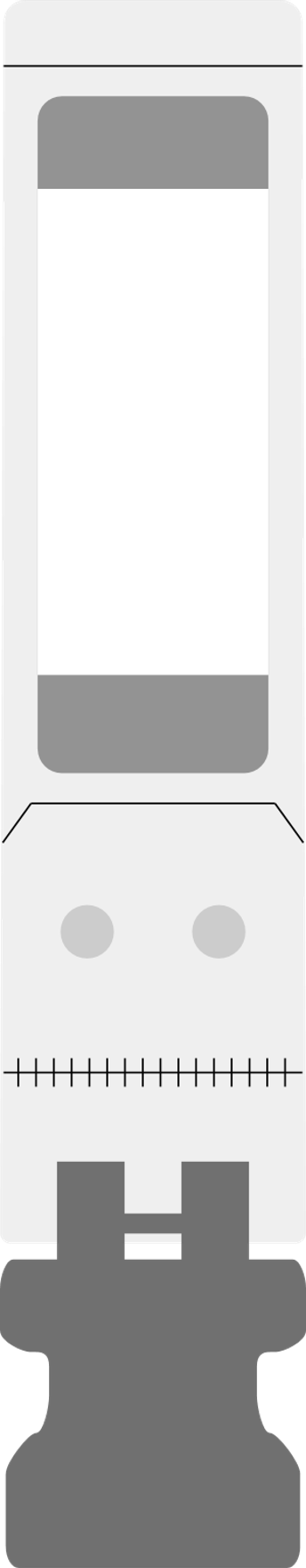 トランシーバーの観点からアップグレードが簡単
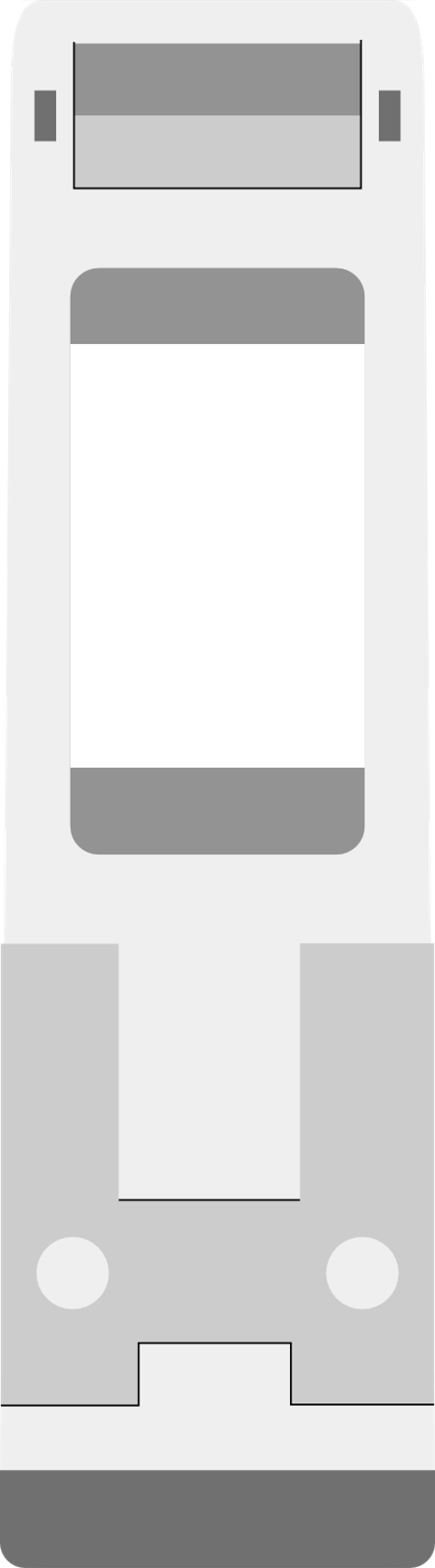 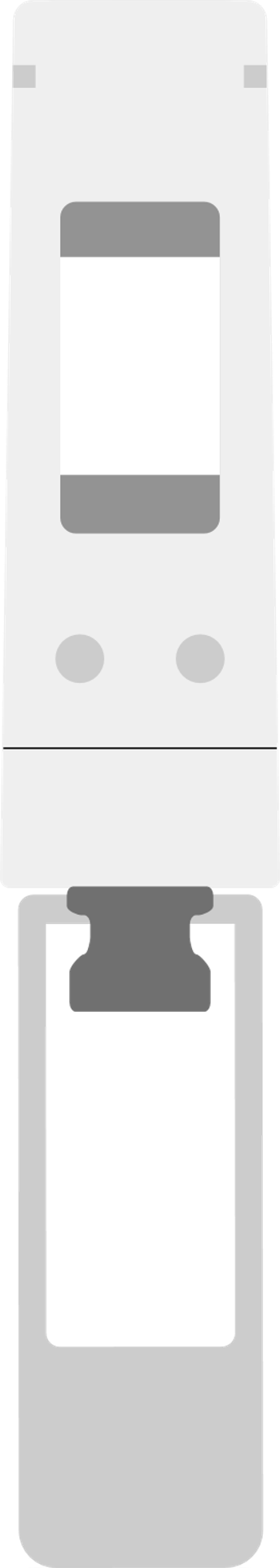 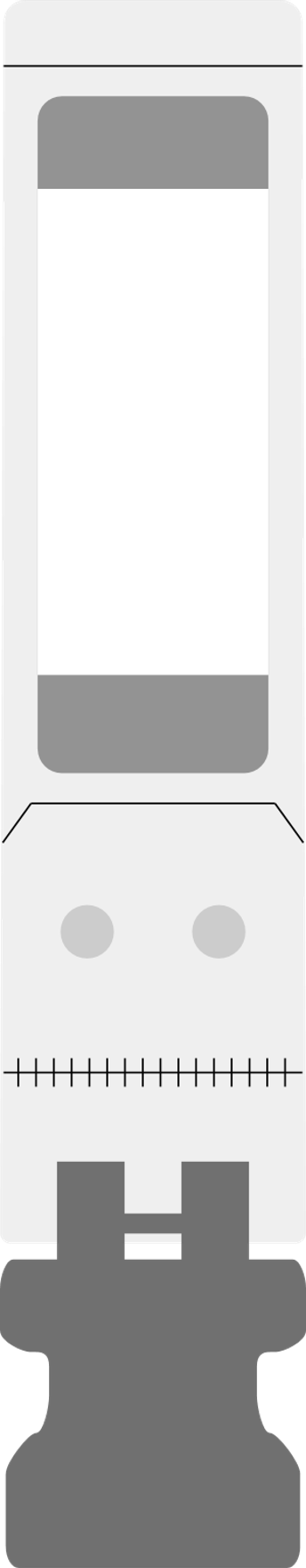 O/E
O/E
10G
25G
25G
O/E
O/E
25G
10G
10G
10G
10G
25G
25G
25GbEでネットワークをアップグレード
現在の25GbEスイッチ市場のターゲットは誰ですか？
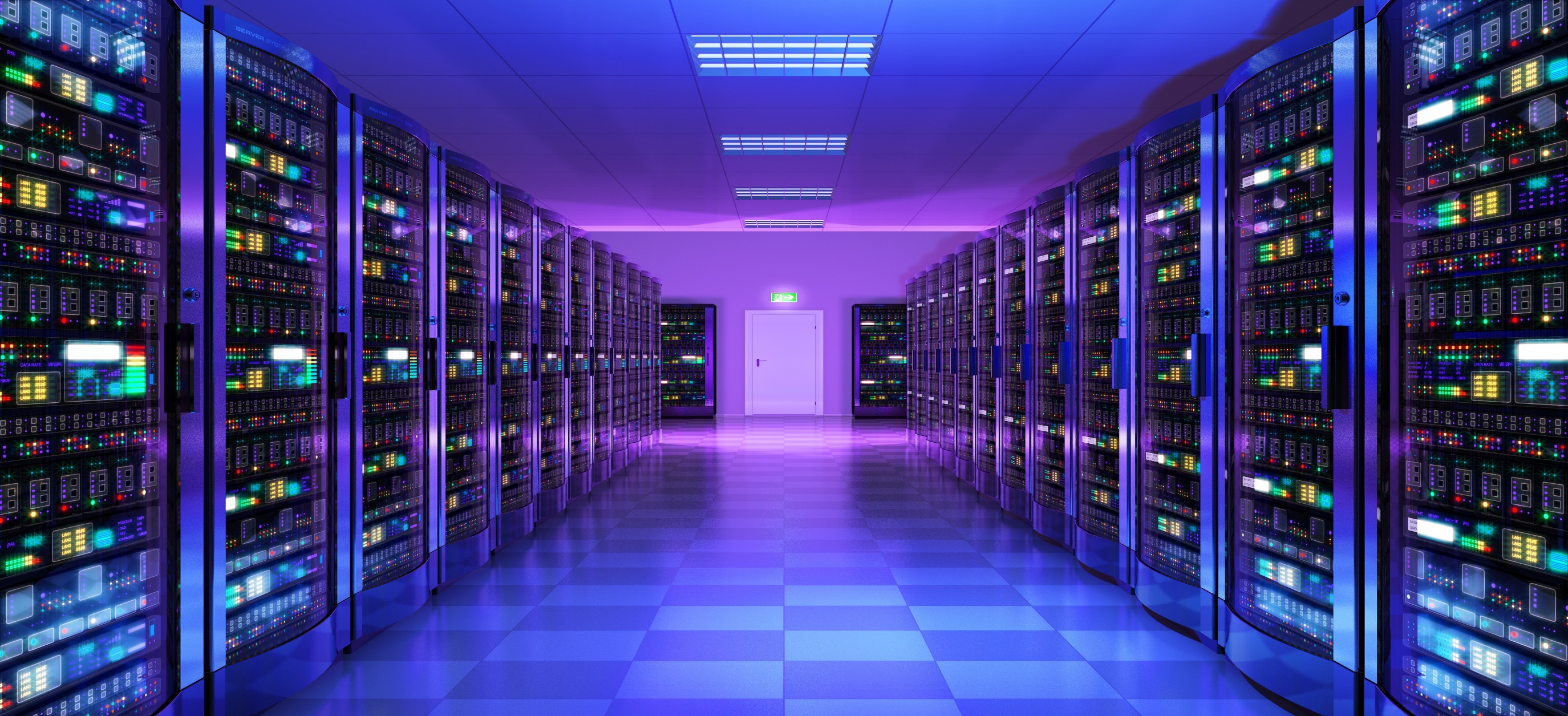 通常のユーザーが帯域幅をアップグレードするのには適していません
エンタープライズ
ネットワーク
データセンター
現在の25GbEスイッチ市場の仕様は？
ポート数が多い:24~48ポートやそれ以上
構成が複雑で、セットアップも簡単ではありません
GUIからHWまでのデバイスの設計コンセプトはすべて、データセンターのようなハイエンド用途向けです。
価格が高い!
25GbEが必須でない場合、ユーザーは全く検討しません
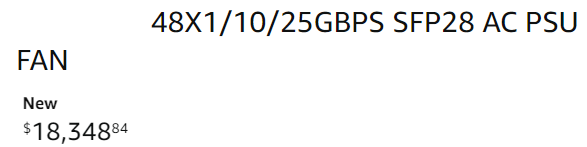 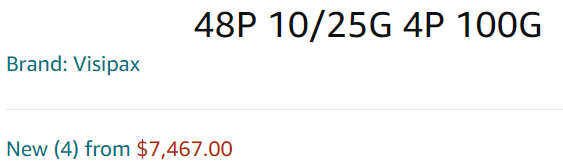 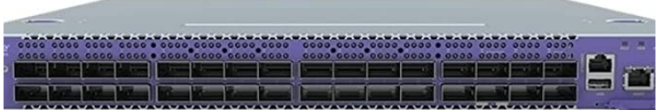 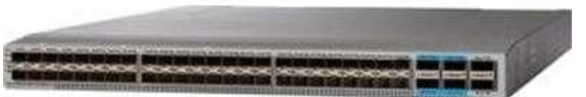 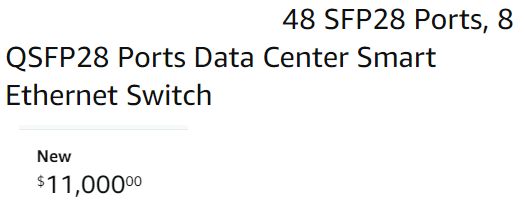 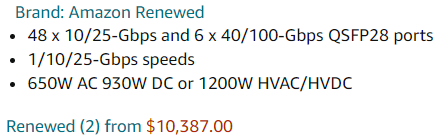 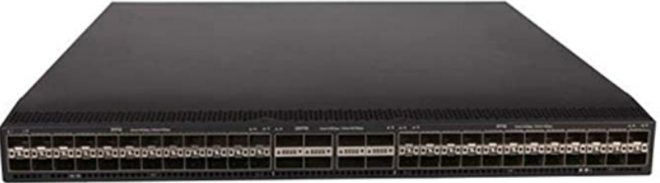 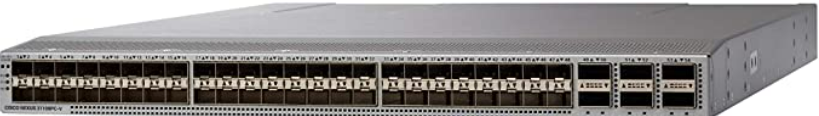 手ごろな価格の25GbEスイッチ：QSW-M5216-1T
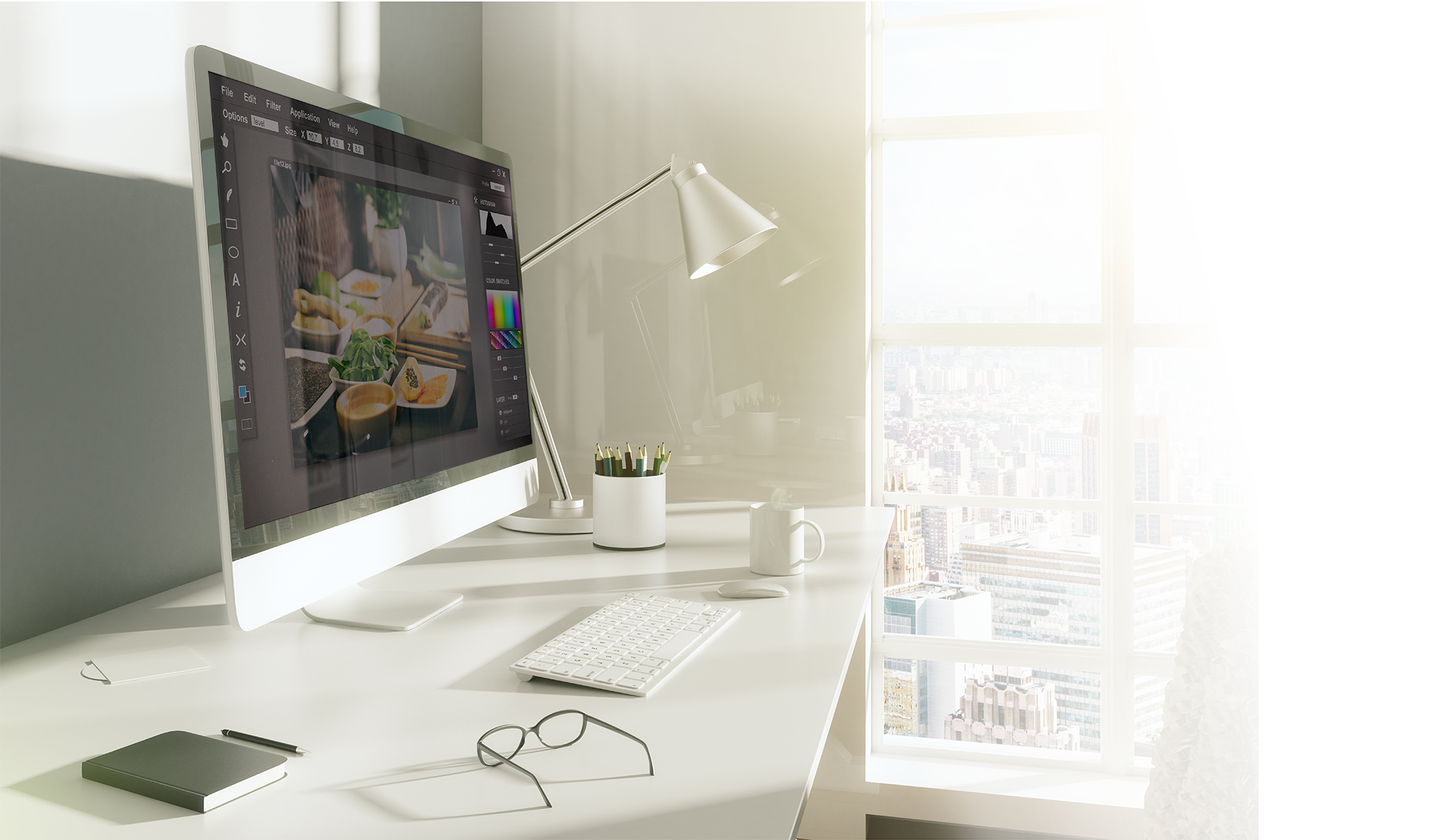 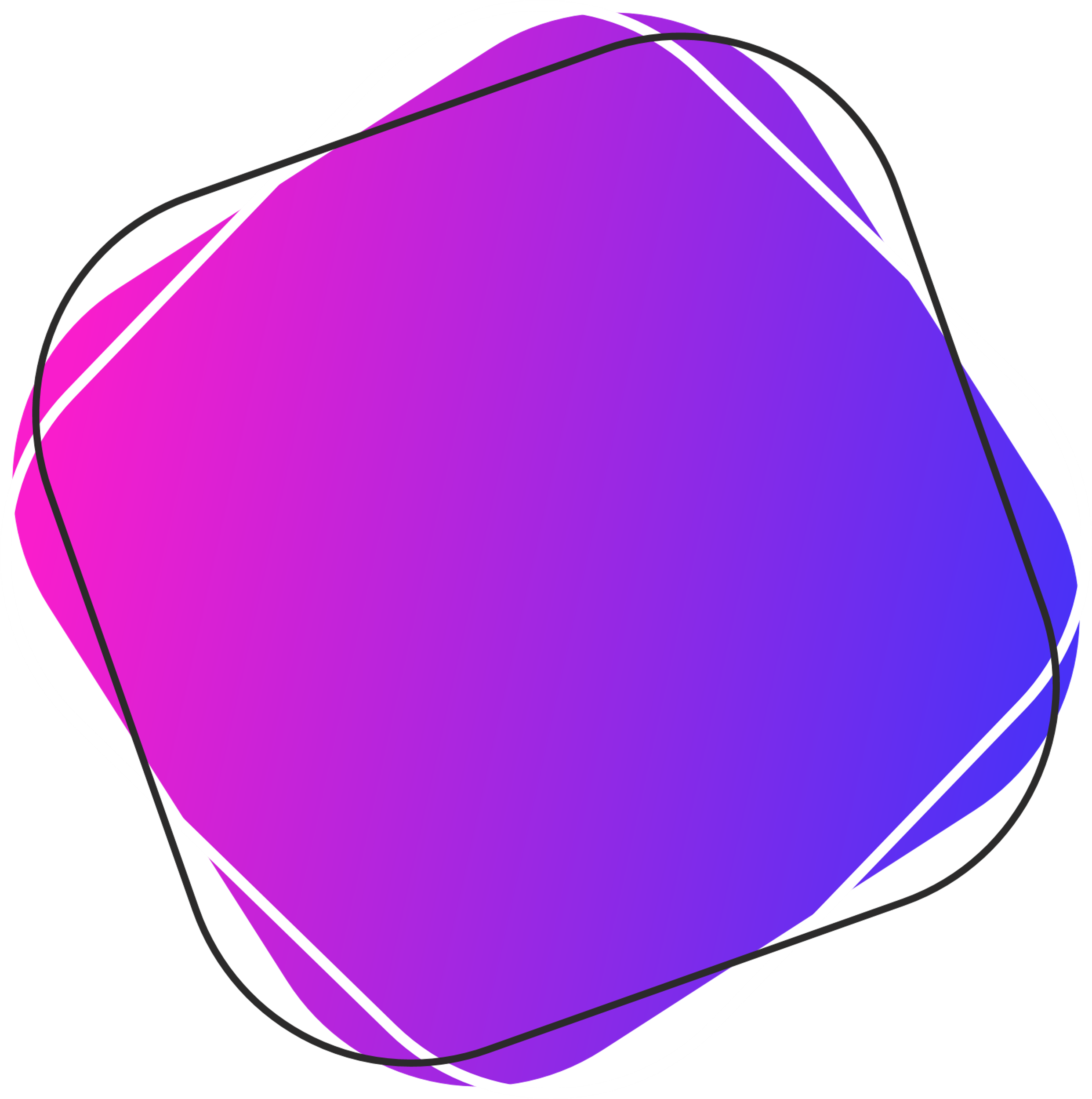 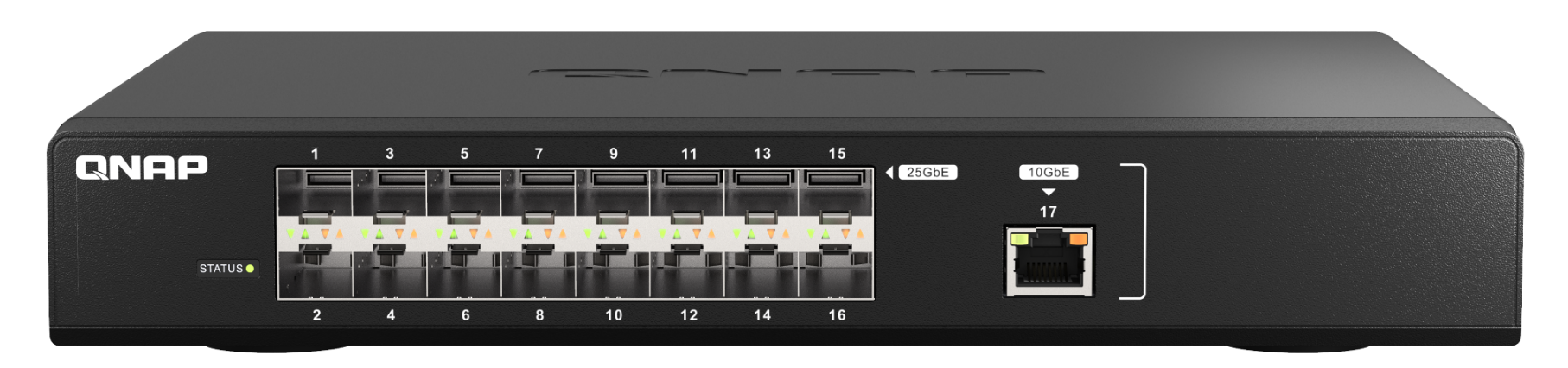 25GbE Layer 2 managed switch
クライアントすべてを25GbEにアップグレードする必要がありますか？
QSW-M5216-1Tは、RJ45、SFP、SFP +、SFP28のコネクタでも使用可能です
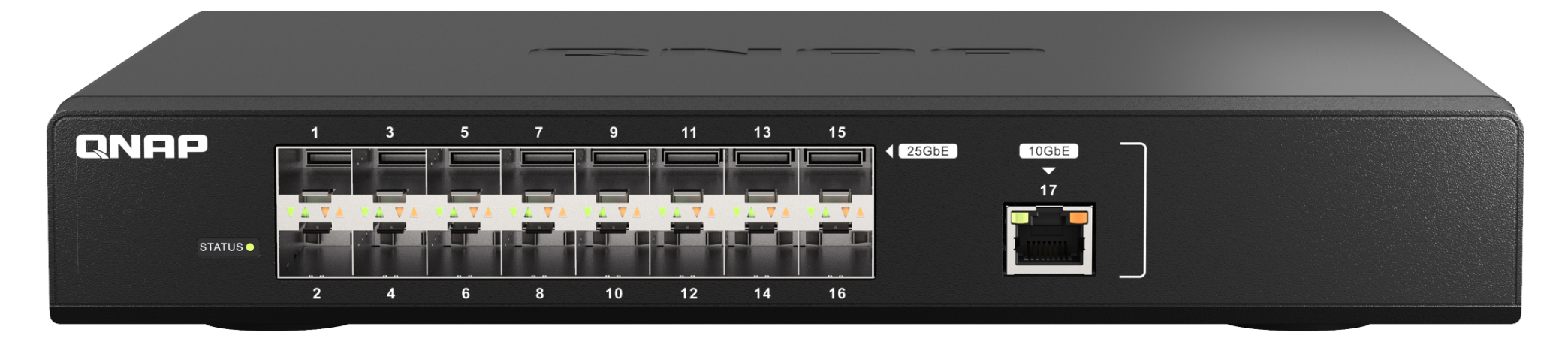 QSW-M5216-1T
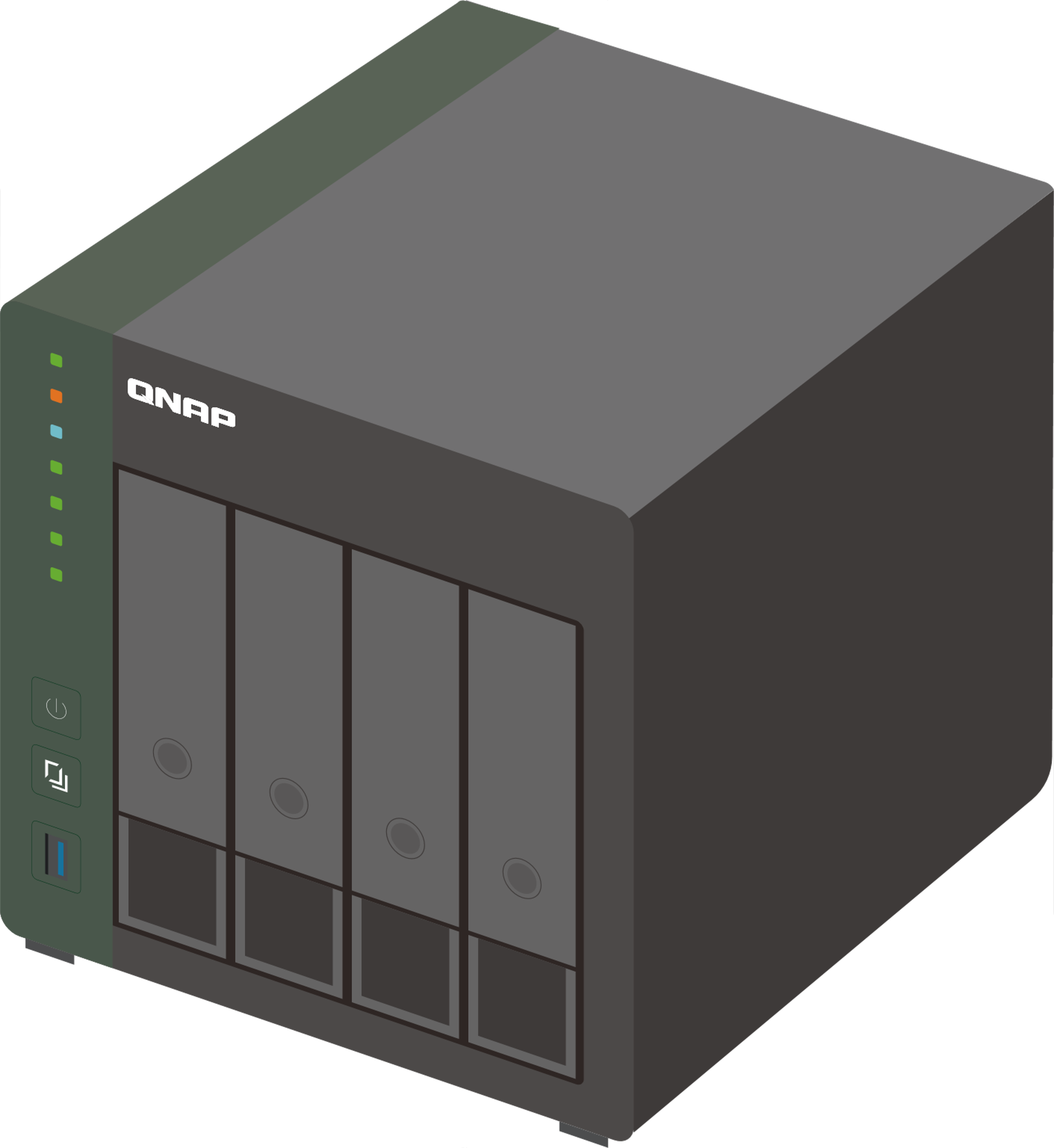 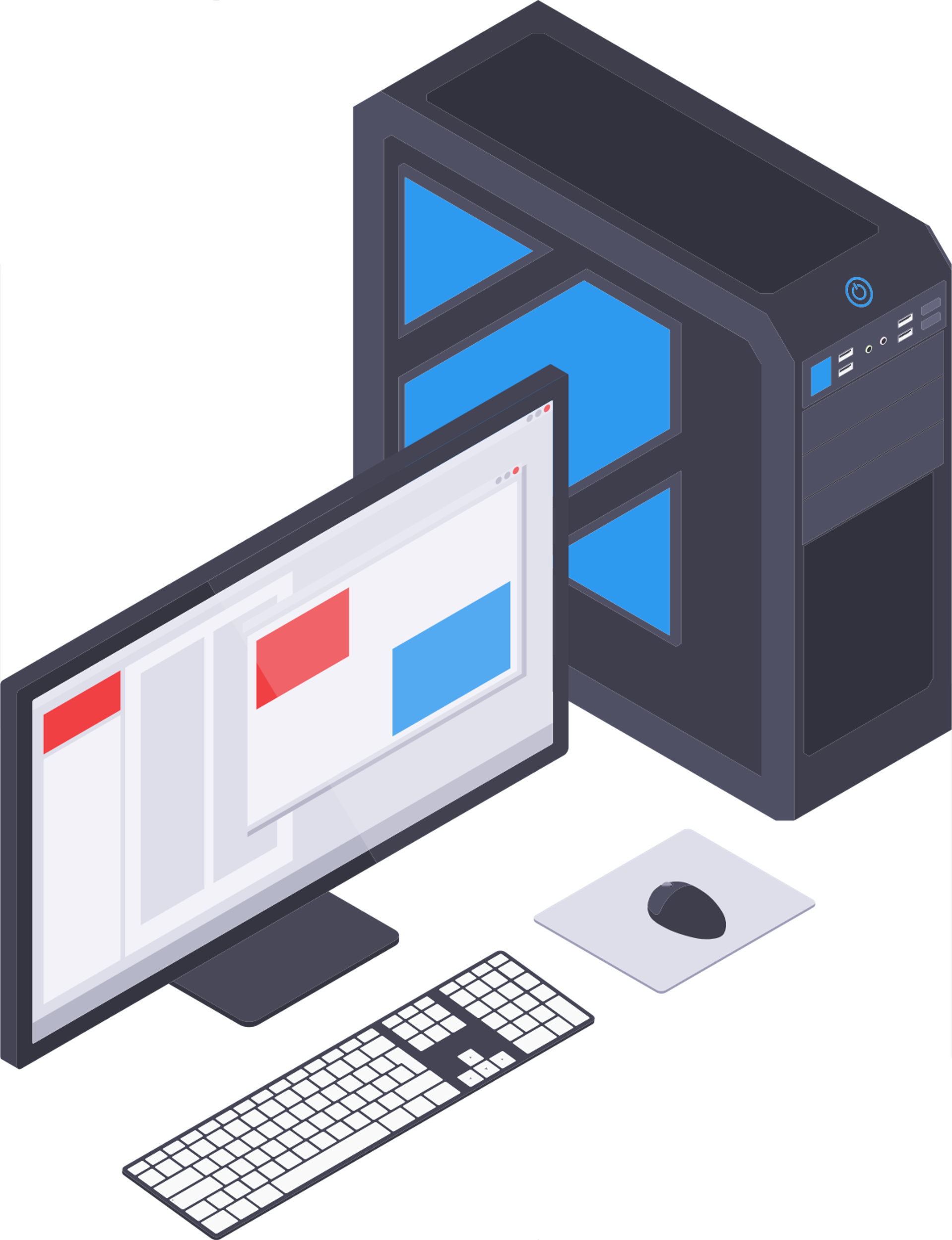 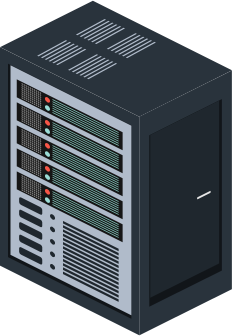 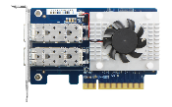 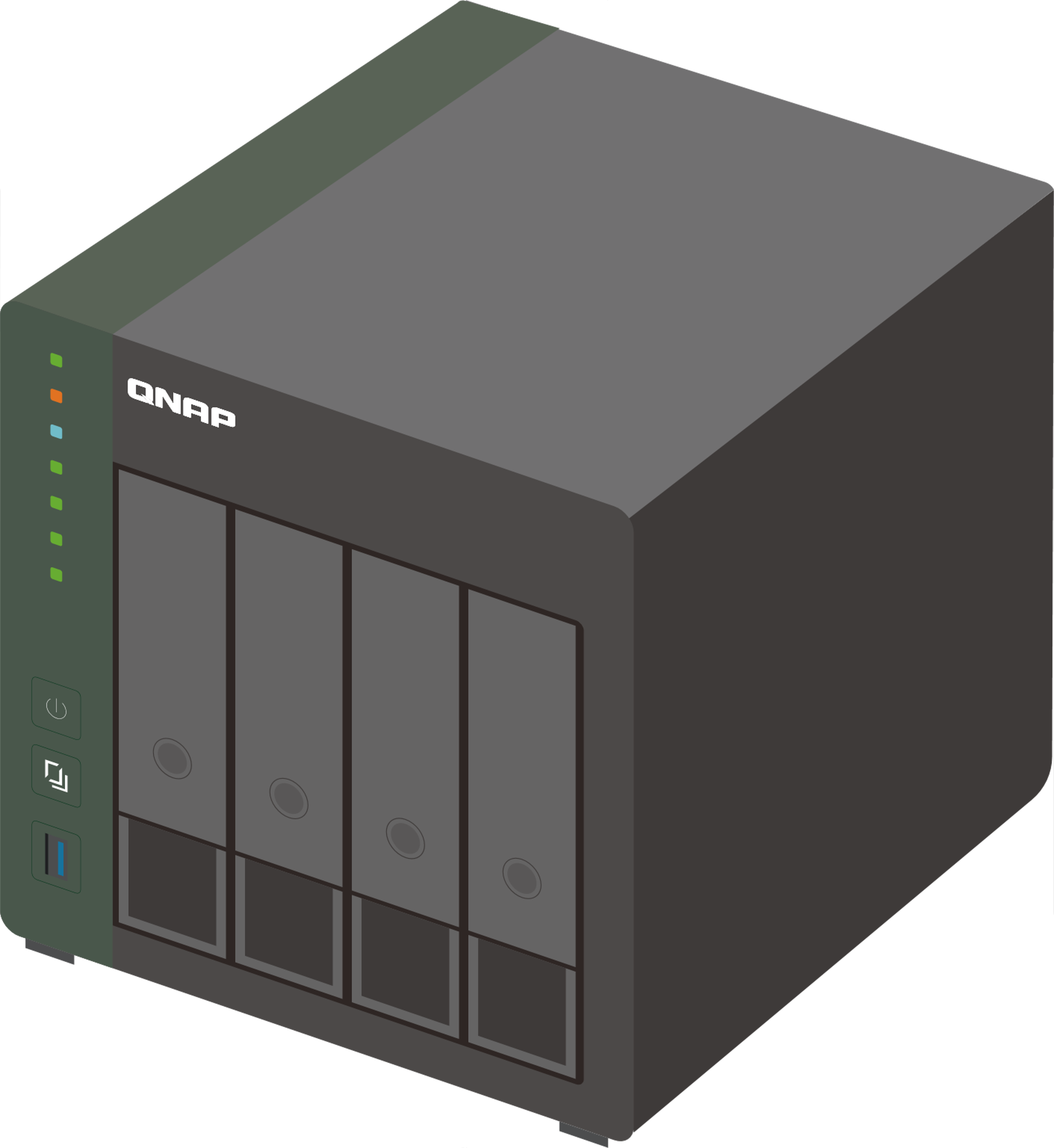 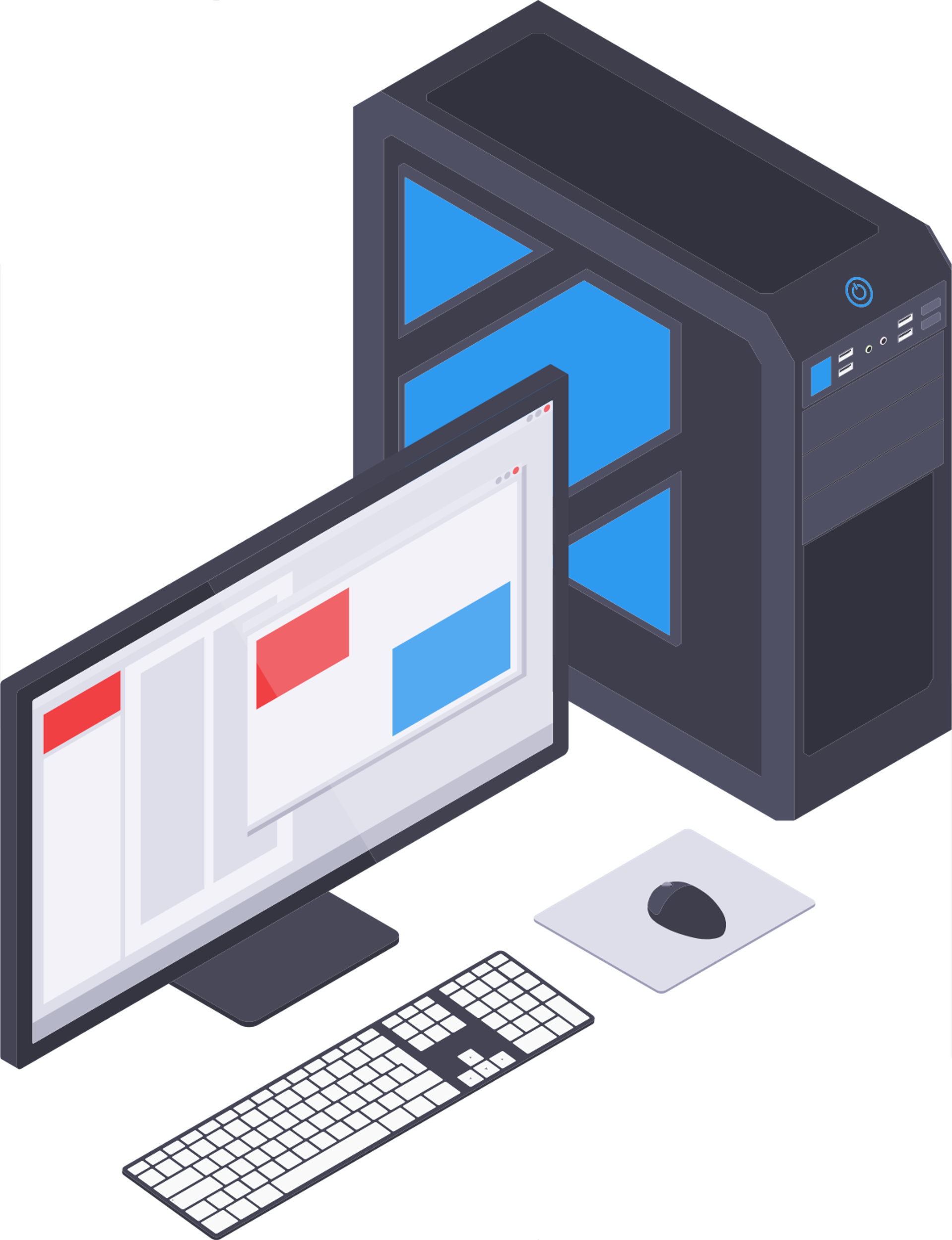 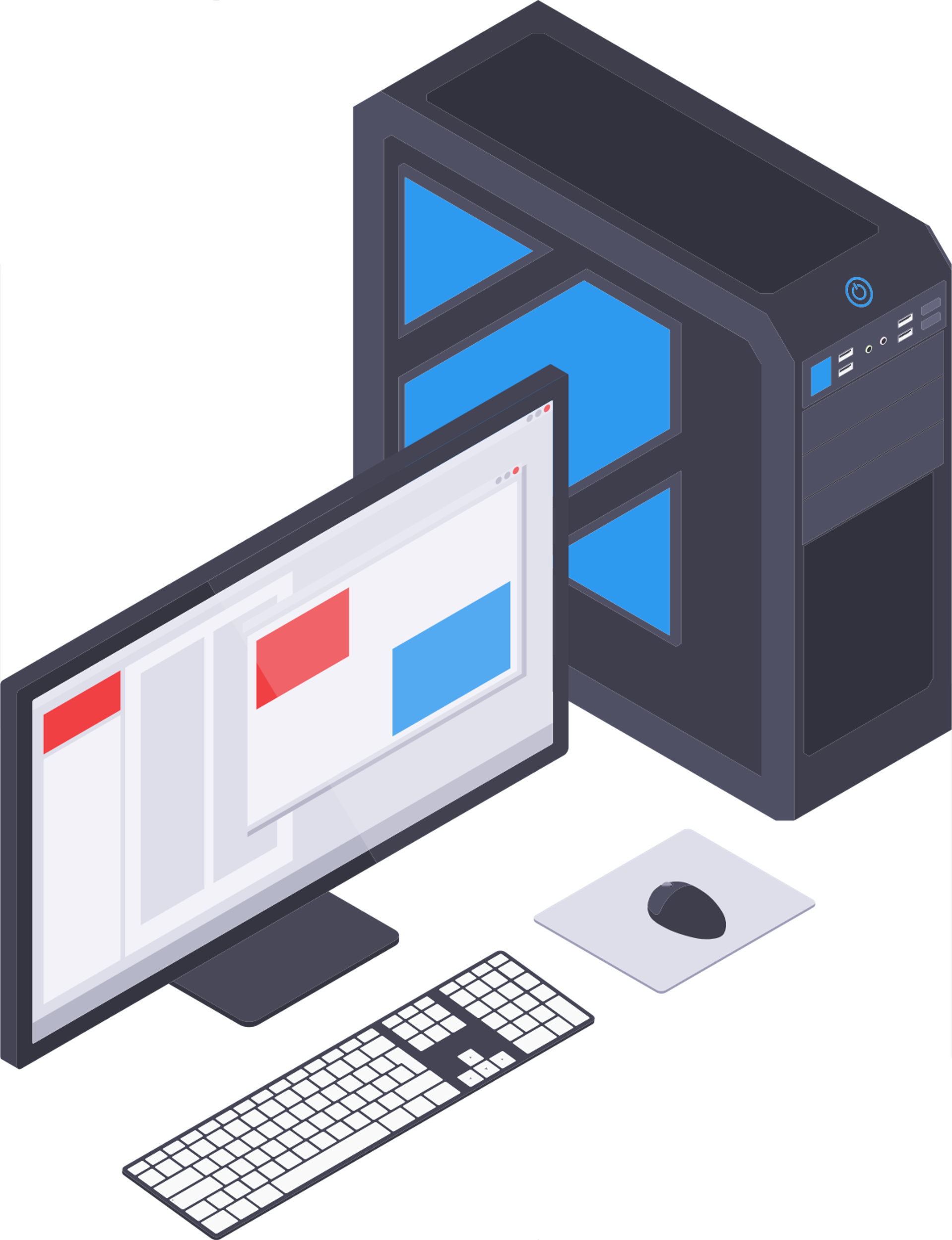 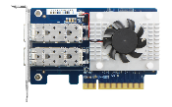 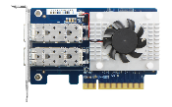 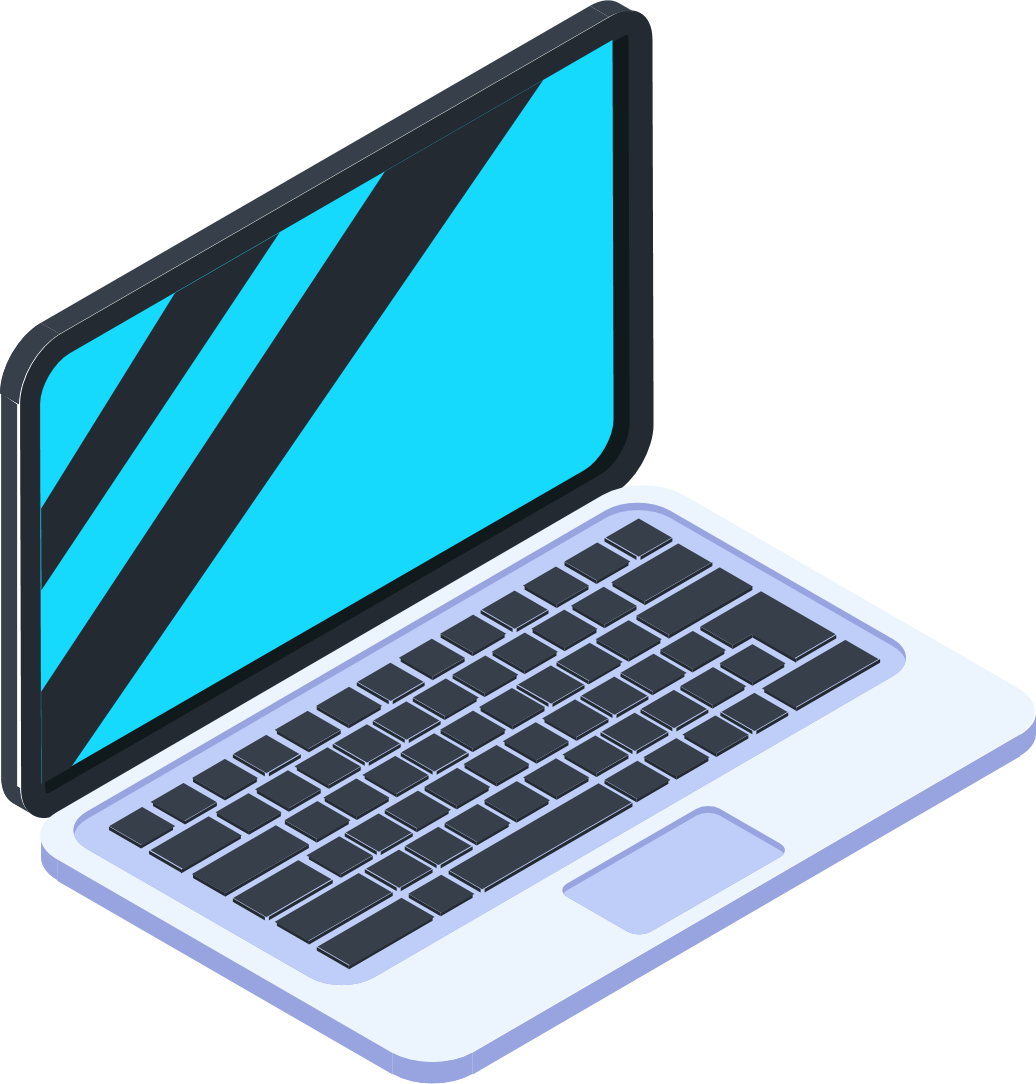 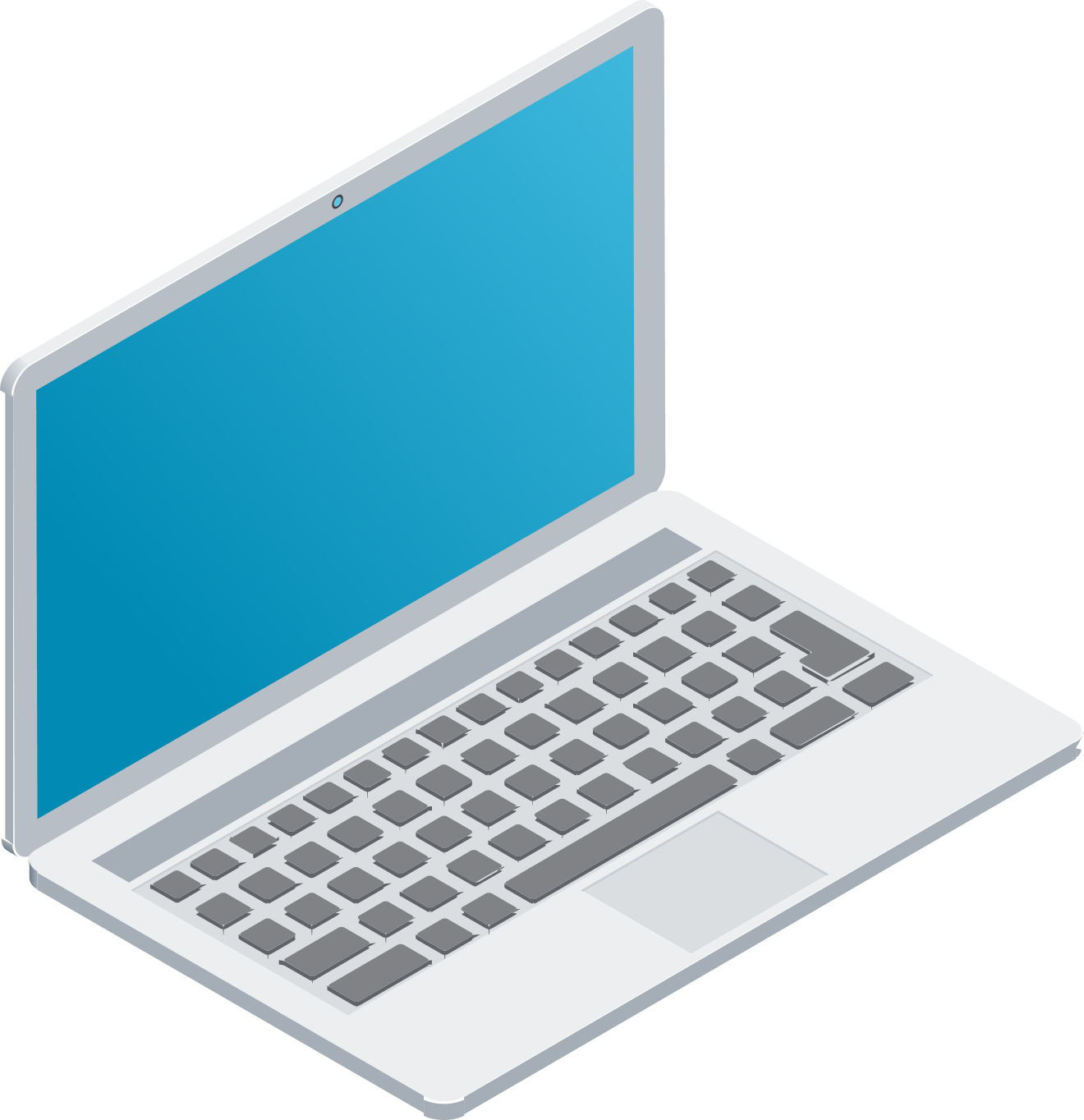 2.5GbE devices
1GbE PC
10GbE PC
25GbE work station
25GbE Server
25GbE NAS
25GbEはどれくらい速いですか？
1TBファイルのバックアップにかかる推定時間
条件:実効データレート95％、ペイロードデータレート（オーバーヘッドあり）90％
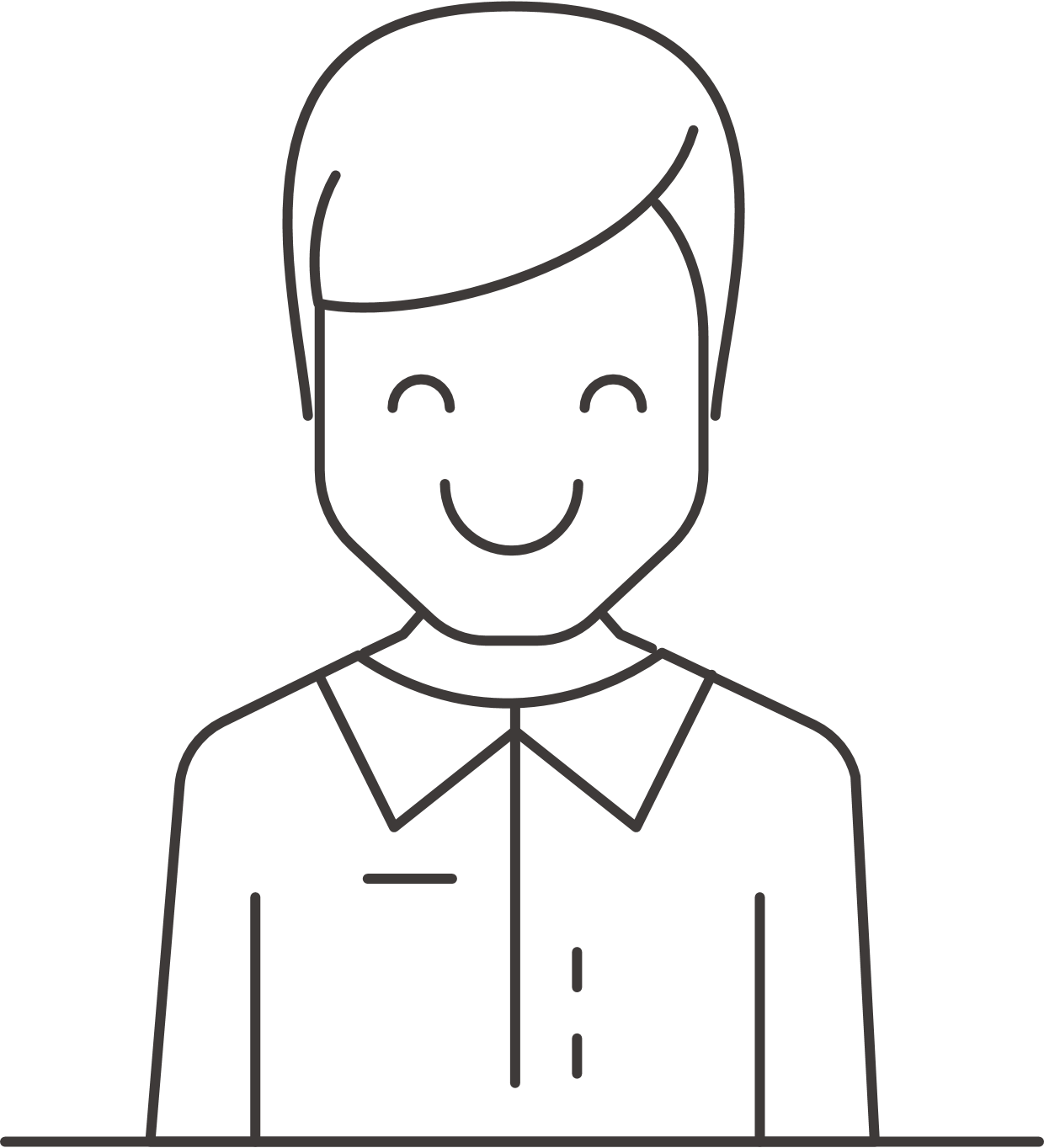 25Gbps
6m52s
10Gbps
17m09s
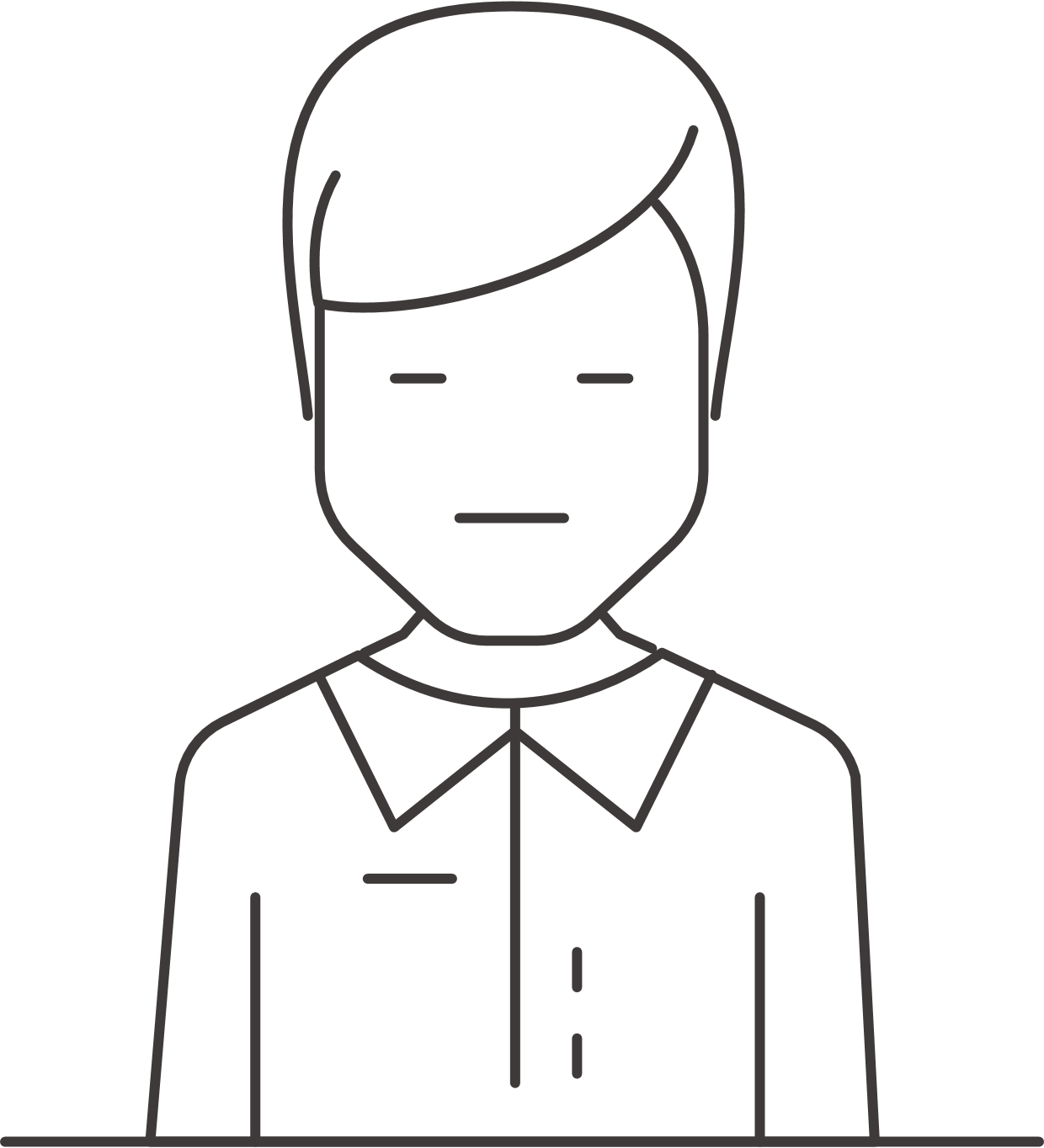 1Gbps
2h51m28s
100Mbps
1d4h34m38s
中小企業のニーズを満たすQSW-M5216-1T
手頃な価格
5GbEスイッチをリーズナブルな価格で購入できます
簡単にアップグレード可能
1GbESFPおよび10GbESFP +は25GbESFP28にアップグレードでき、25GbESFP28は将来的に100GbEQSFP28にアップグレード可能です。
QSW-M5216-1Tハードウェアのハイライト
QSW-M5216ハードウェア仕様
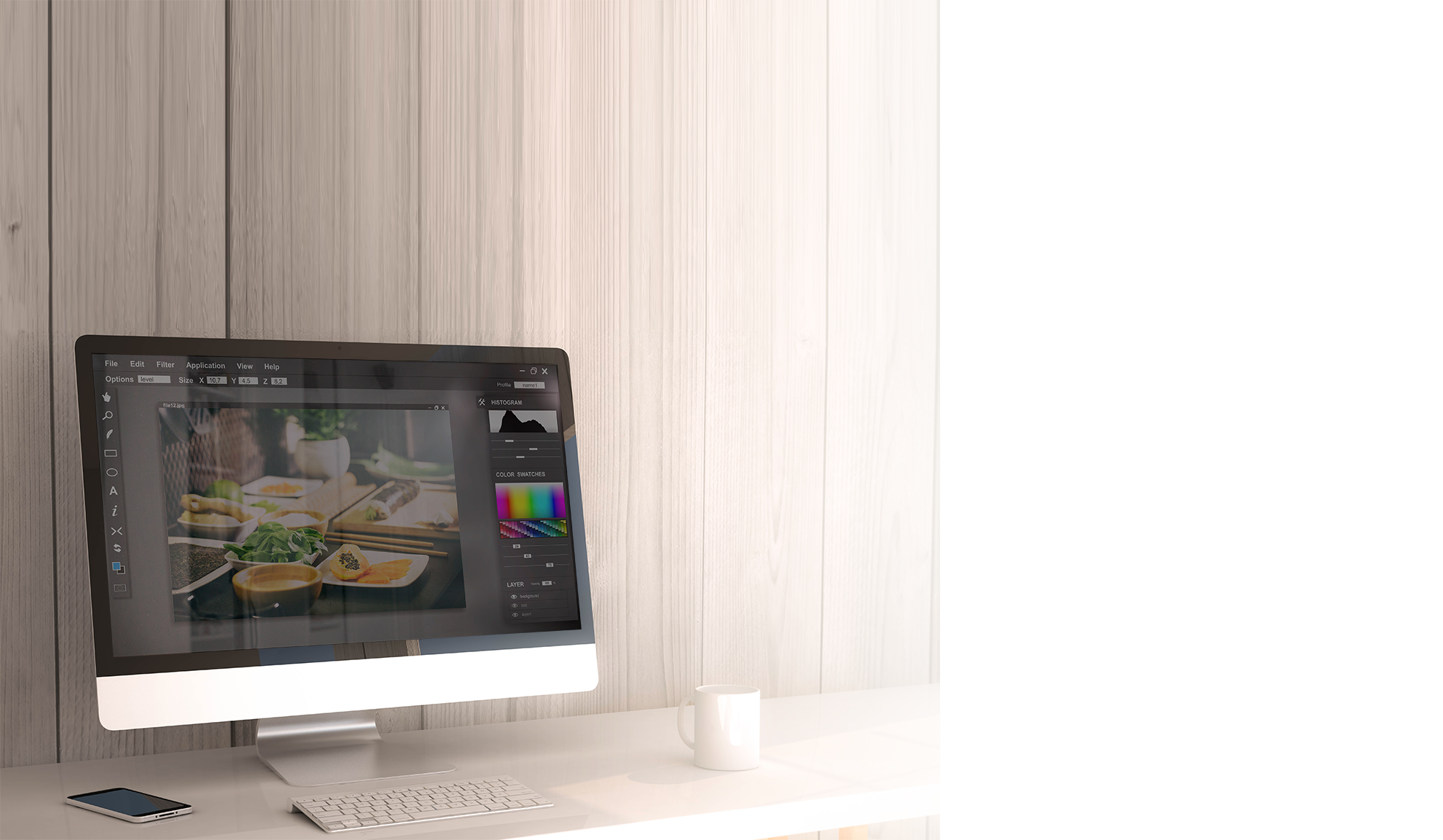 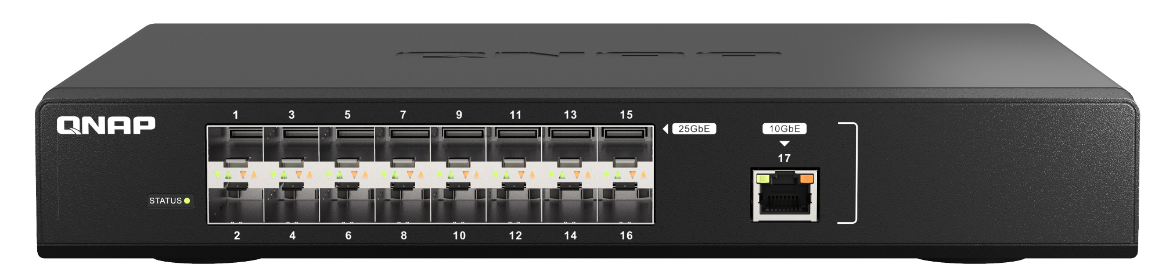 QSW-M5216-1Tインターフェース
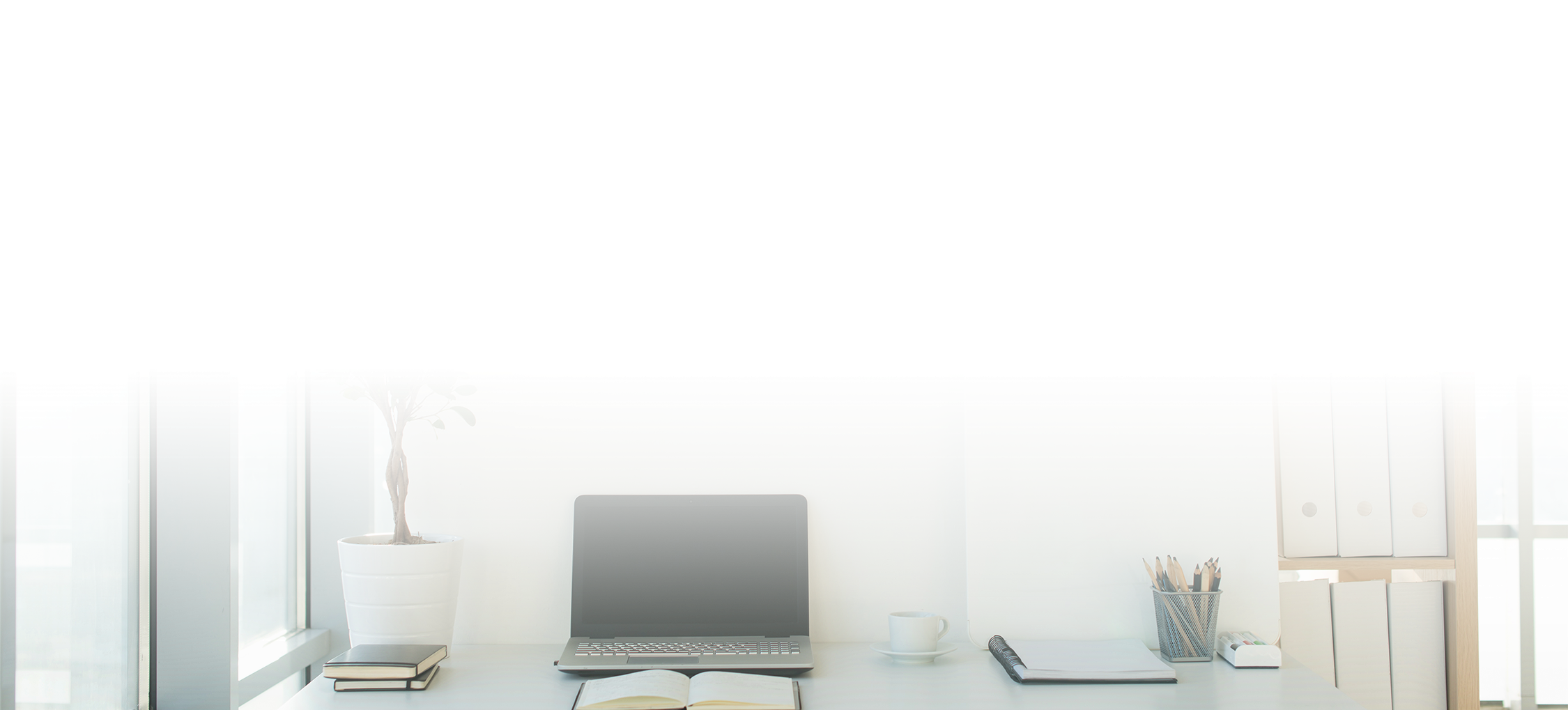 10GbE RJ45
5スピードサポート：10GbE/5GbE/2.5GbE/1GbE/100M
25GbE SFP28
10GbE SFP+/1GbE SFPに後方互換
ステータスLED
QSW-M5216-1Tインターフェース
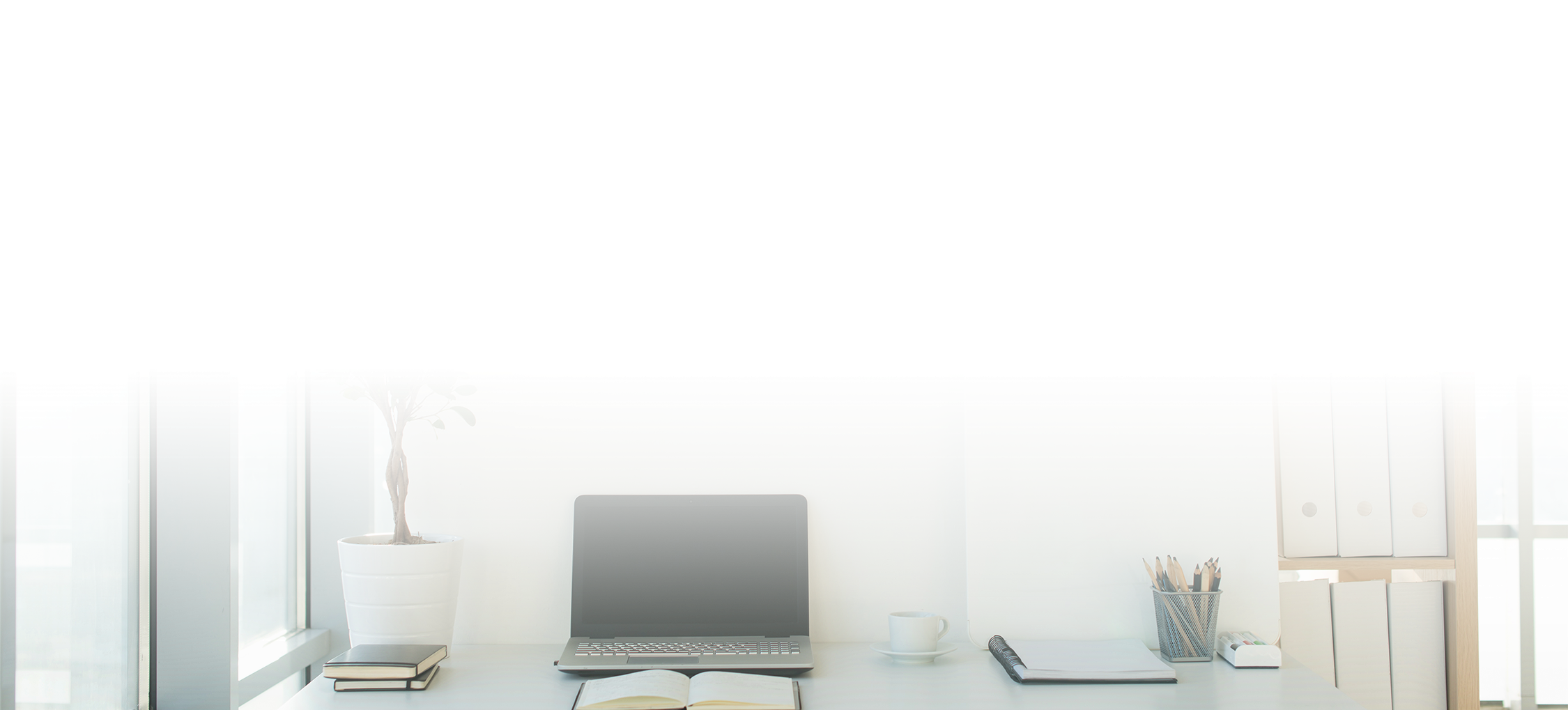 電源入力
RJ45 管理ポート
RS232 コンソールポート
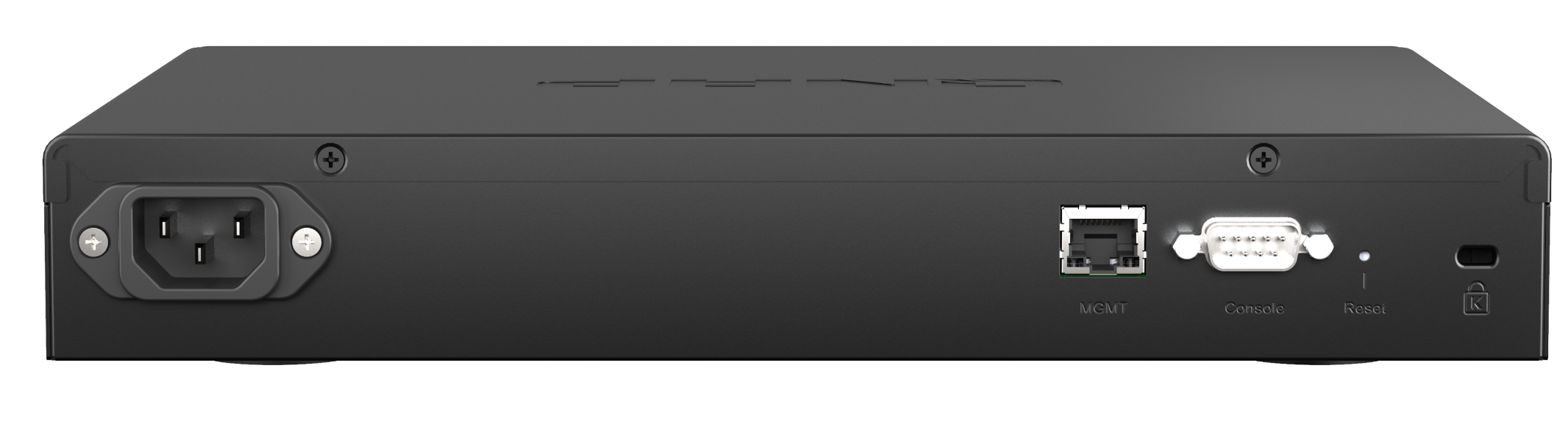 初期化ボタン
K-Slot
最適化された設計と高品質のコンポーネント
PWMダブルボールベアリングファン
大型の導電性および指向性ヒートシンク
固体コンデンサのみを
使用
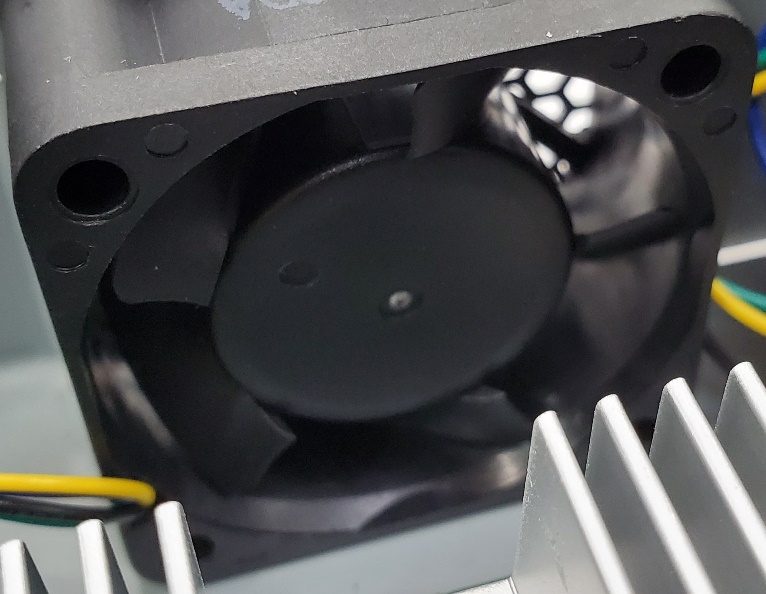 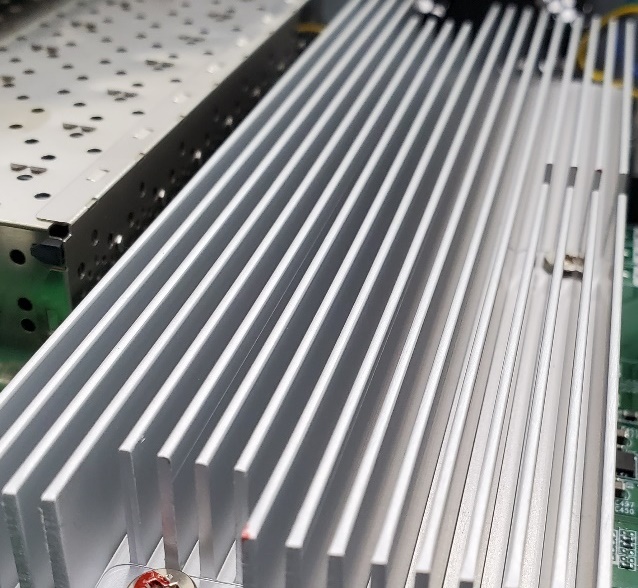 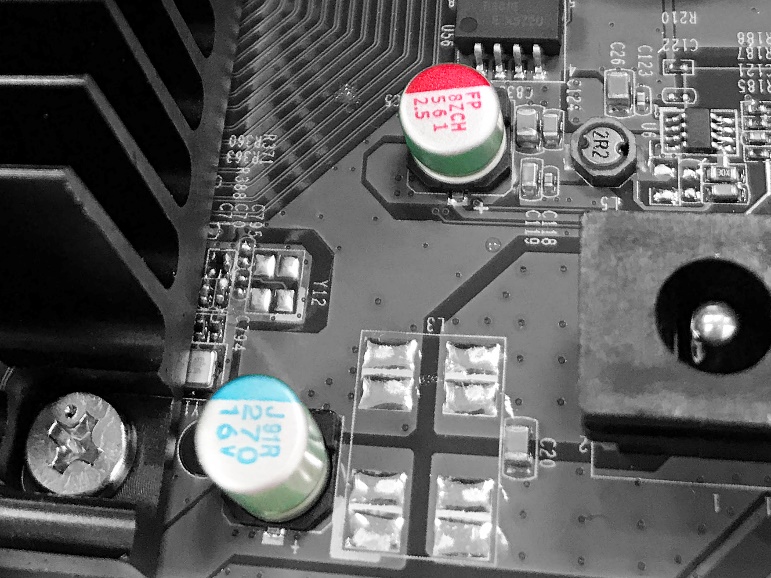 [Speaker Notes: Double ball bearings ensure a long service life. Automatically adjust Fan speed based on the device temperature to minimize system acoustic noise. 
Large conductive and directive heatsink help all components dissipate heat, and improve airflow to maximize the fan's effectiveness!
Long life, high stability, and wide operating temperature range. Eliminate the risks such as volatilization, leakage, and flammability of the liquid capacitor electrolyte.]
QSW-M5216-1Tソフトウェアのハイライト
使いやすいGUIデザイン
豊富な機能と使いやすさ
シンプルなウェブデザイン。ユーザーはすばやくセットアップできます。
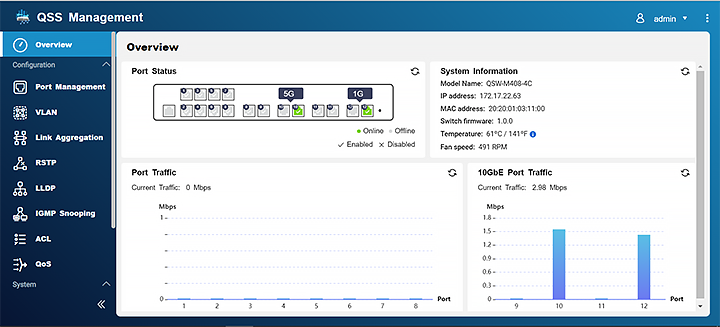 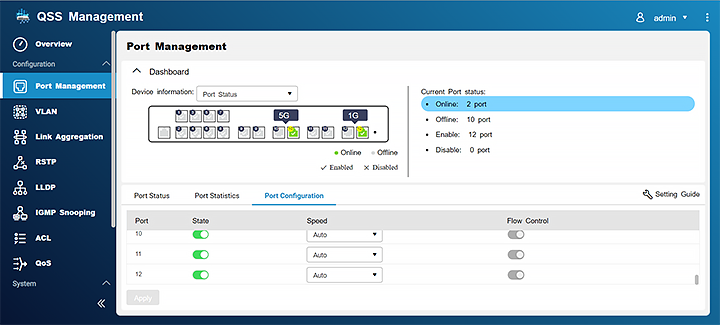 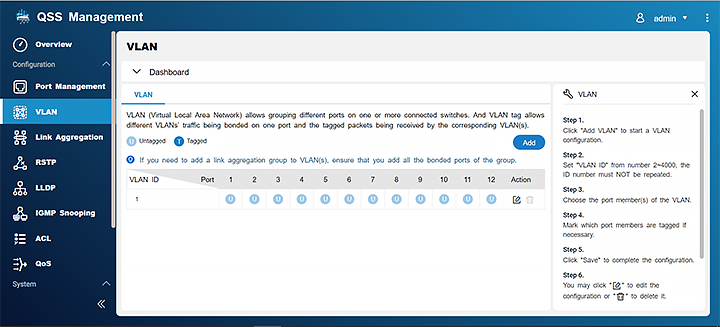 オフィスネットワークを複数エリアに分割
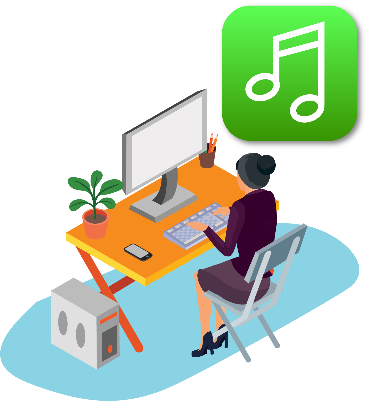 仮想ネットワーク（VLAN）でオフィスネットワークを分割できます
管理が簡単で、さまざまなネットワークを接続するためのルーティングを設定できます
個別の従業員とゲストのネットワーク
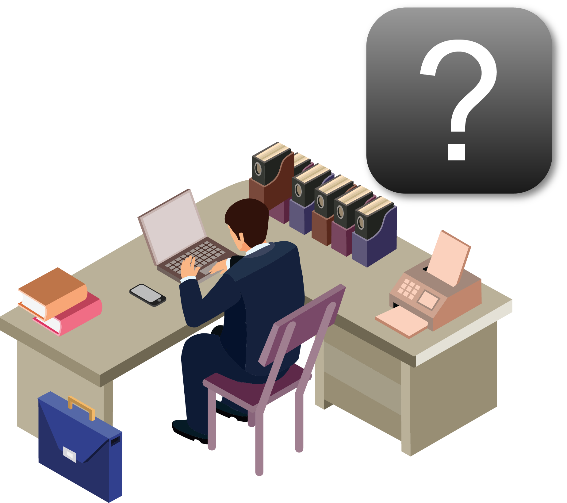 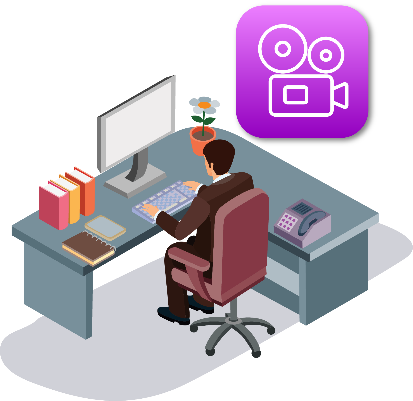 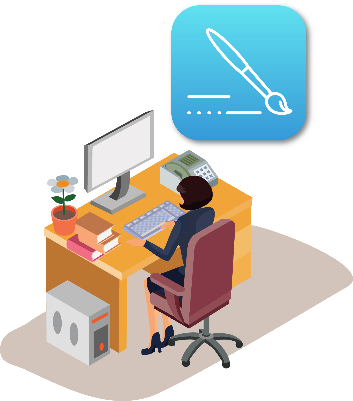 複数のネットワークケーブルでネットワーク速度を向上
Link Aggregation (LACP)は複数のネットワークケーブルを単一の論理ネットワークに集約できます。
25GbEを超えるネットワークを迅速かつ直接的に
100GbEを4つの25GbEケーブルに分割すると、4つの25GbEポートを接続してLACPを設定でき、もう一方の端を100GbEポートに接続できます。
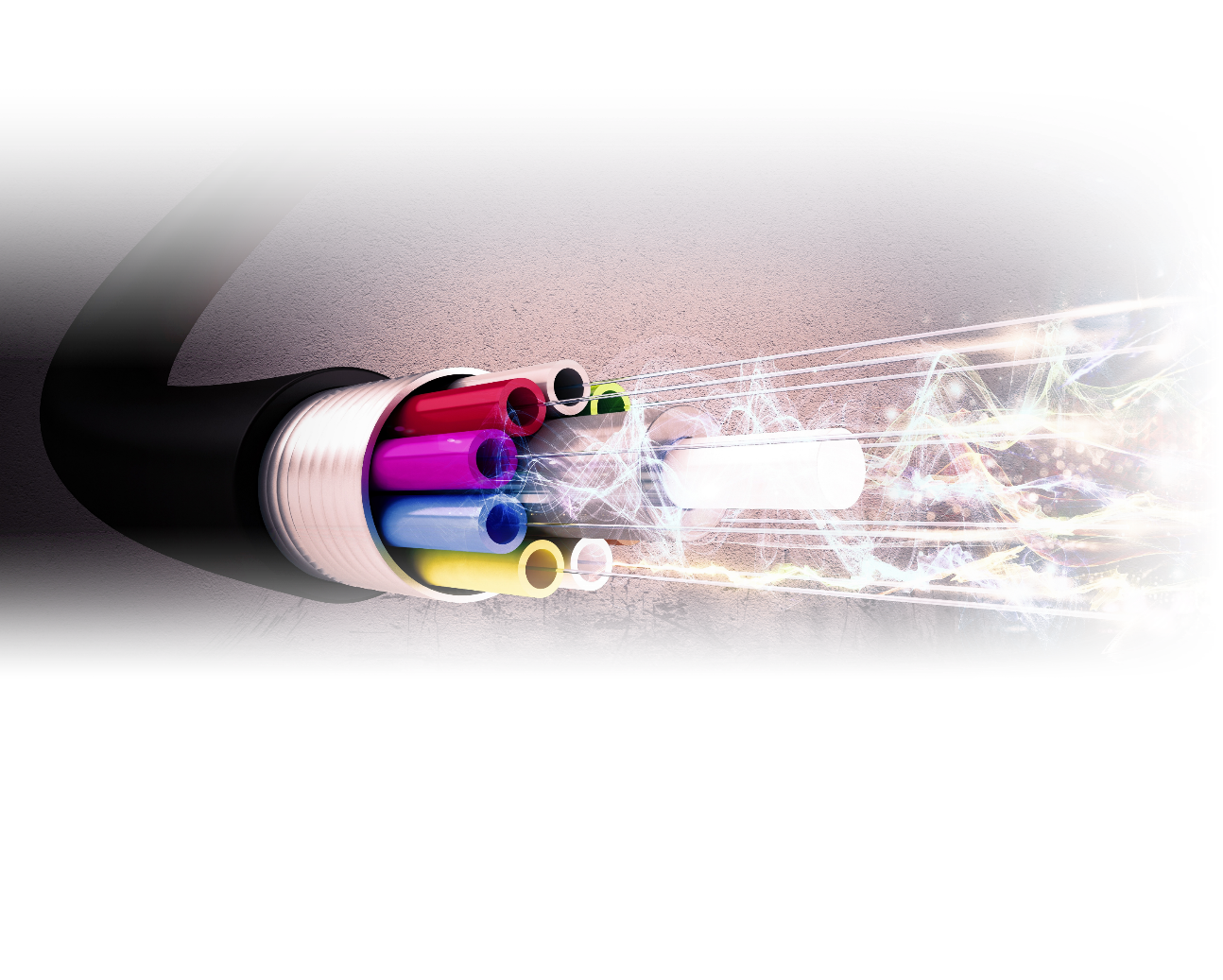 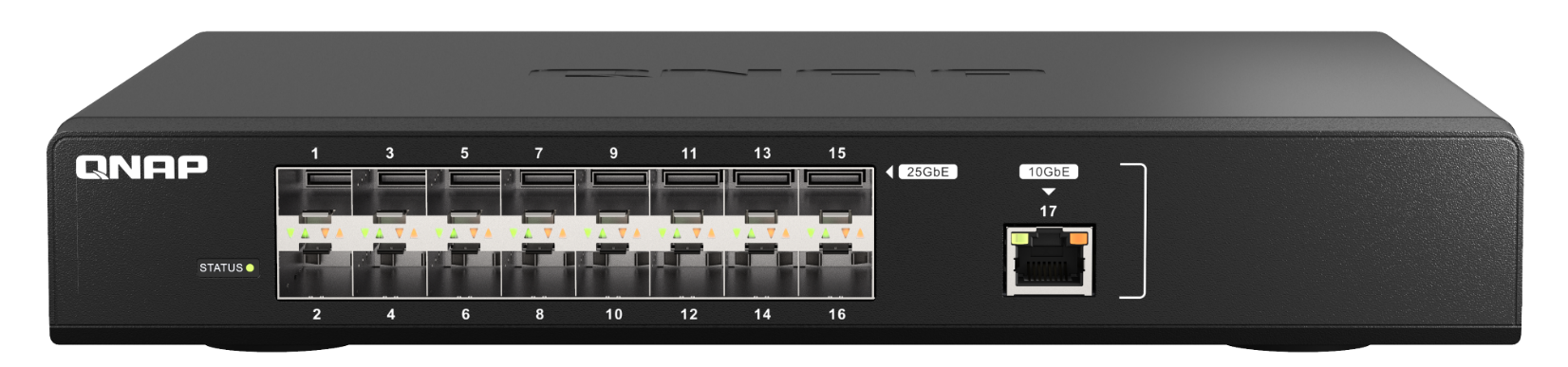 特定のデバイスへのストリーミング配信
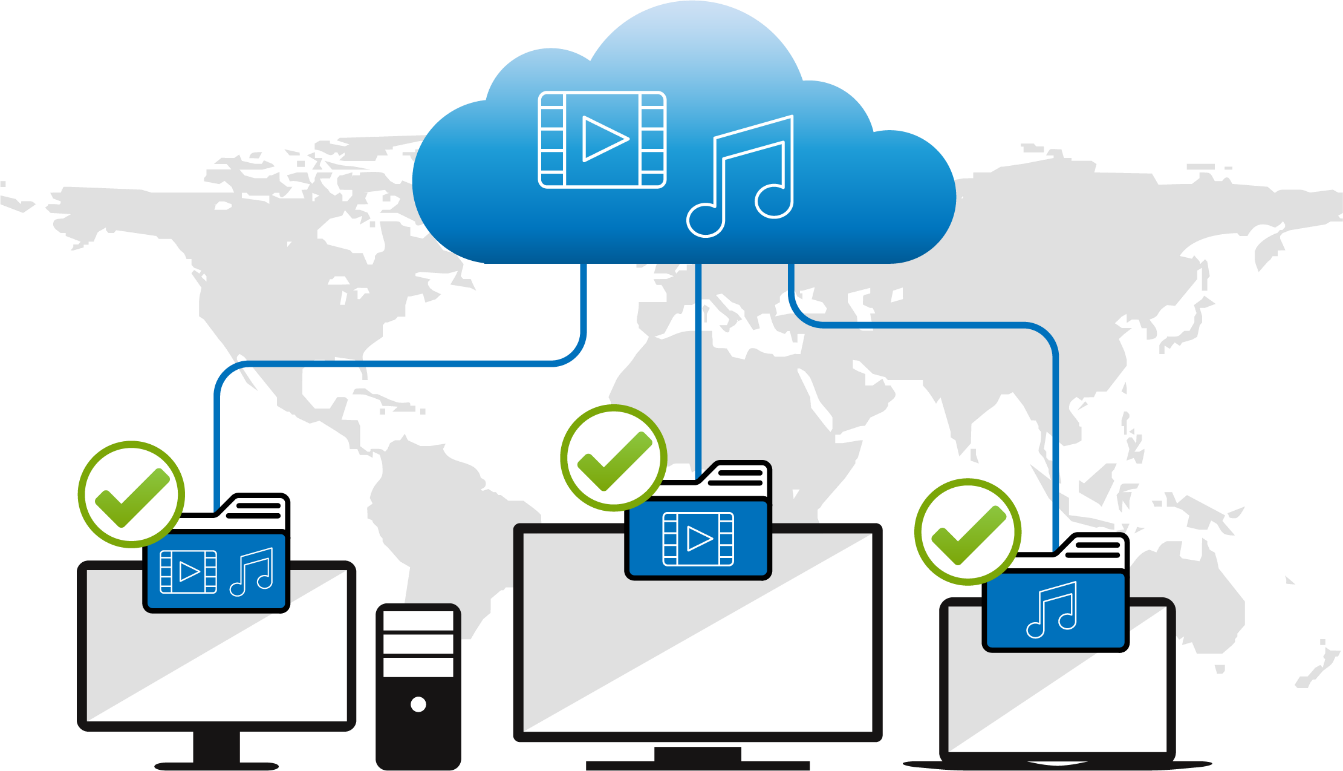 IGMPスヌーピングは、各エンドポイントデバイスのストリーミング要求を記録できます。
パケットの紛失や誤ったストリームブロードキャストを回避します。
常に最適なルーティングで通信
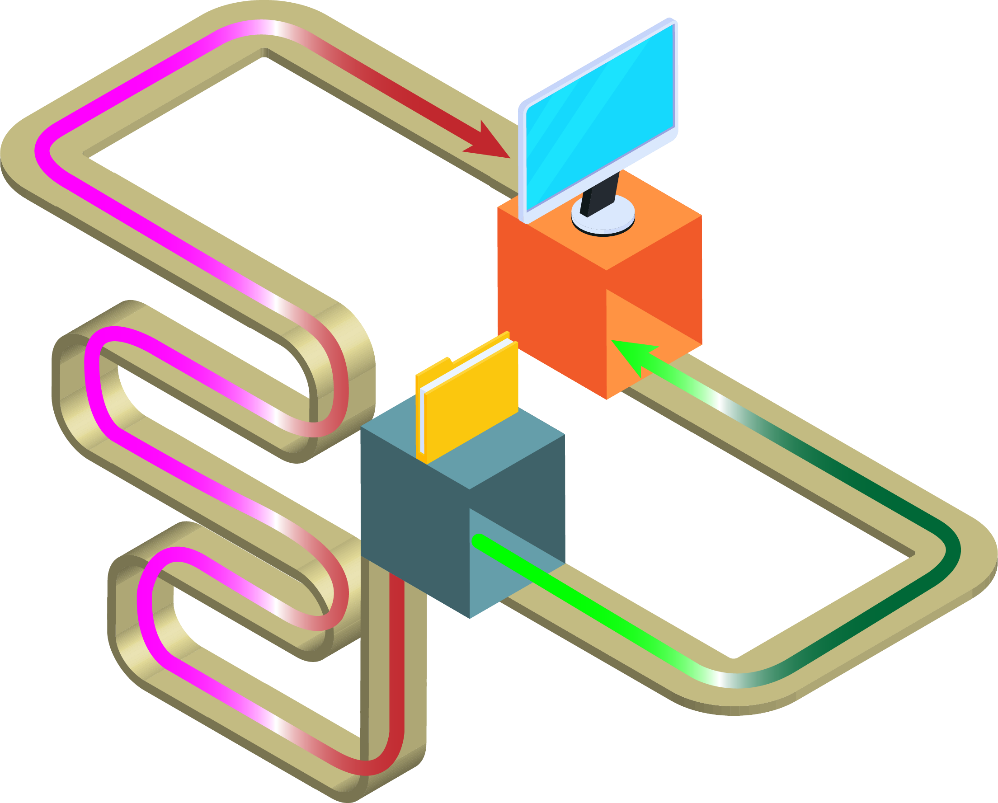 Rapid Spanning Tree Protocol（RSTP）ライブチェックによる最適なネットワークルート。
データ転送には常に最も効果的なルートを使用します。
ファームウェアバージョンライブチェック
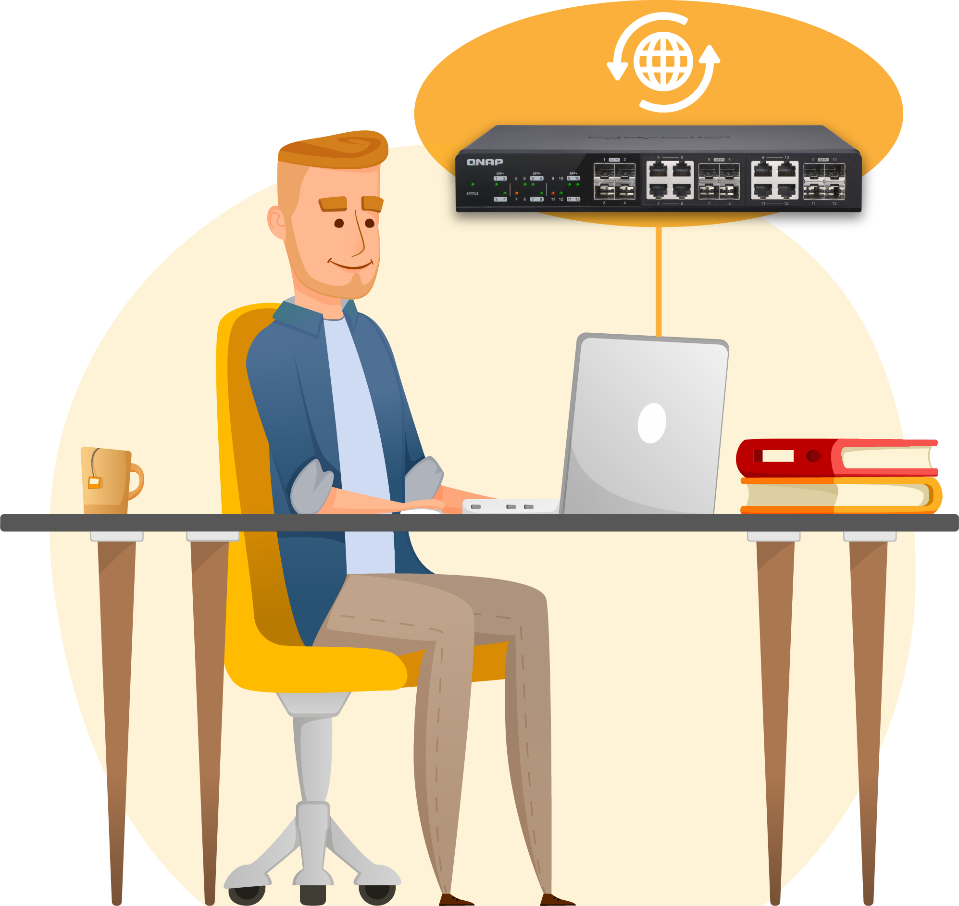 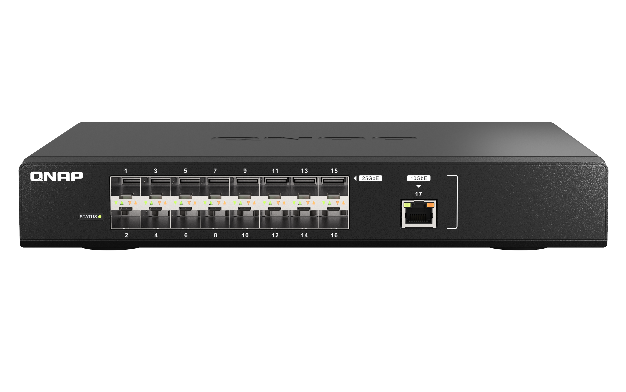 ワンクリックアップデート
ファームウェアバージョン自動検出
手動更新
QSW-M5216-1Tのその他特徴
パケット転送を管理するイーサネットフロー制御（IEEE 802.3x）、パケット損失の回避
Link Layer Discovery Protocol（LLDP）、どのデバイスが接続されているかを簡単に知ることができます
エネルギー効率の高いイーサネット（IEEE 802.3az）とファン速度制御、消費電力の管理
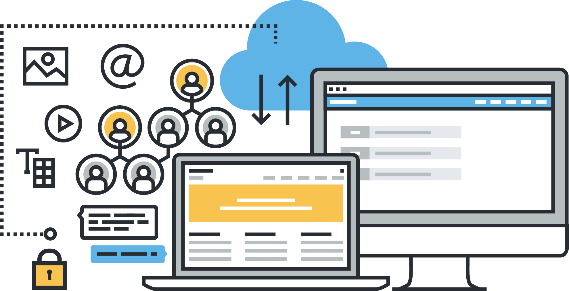 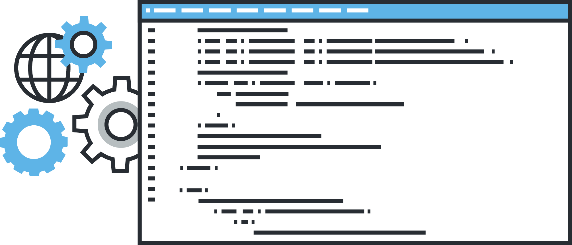 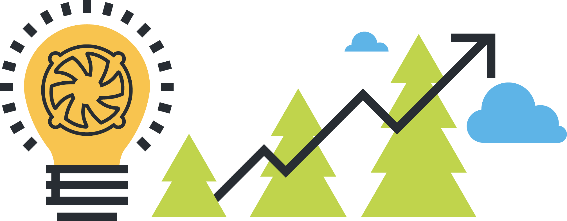 QSW-M5216の想定ユースケース
10GbEから25GbEにアップグレードする
Internet
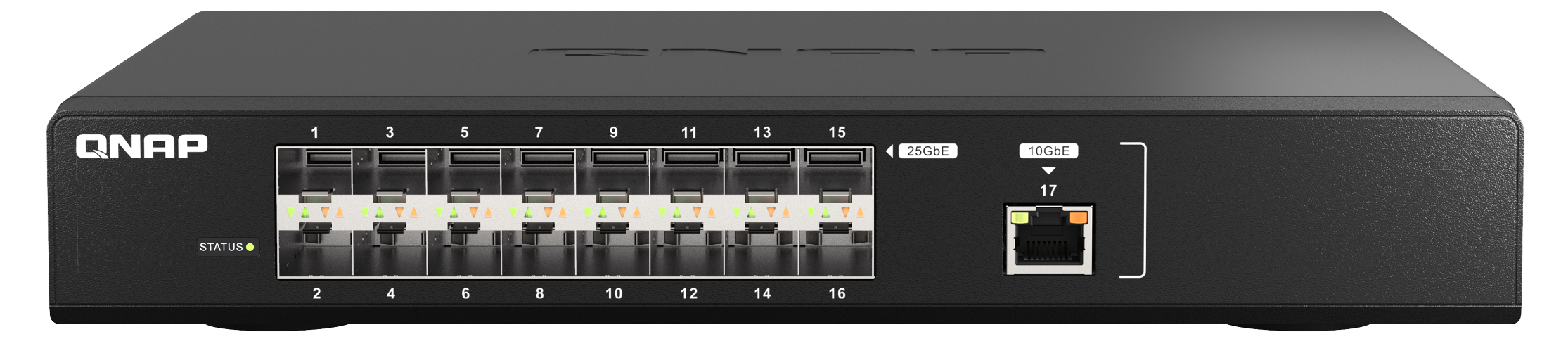 QSW-M5216-1T
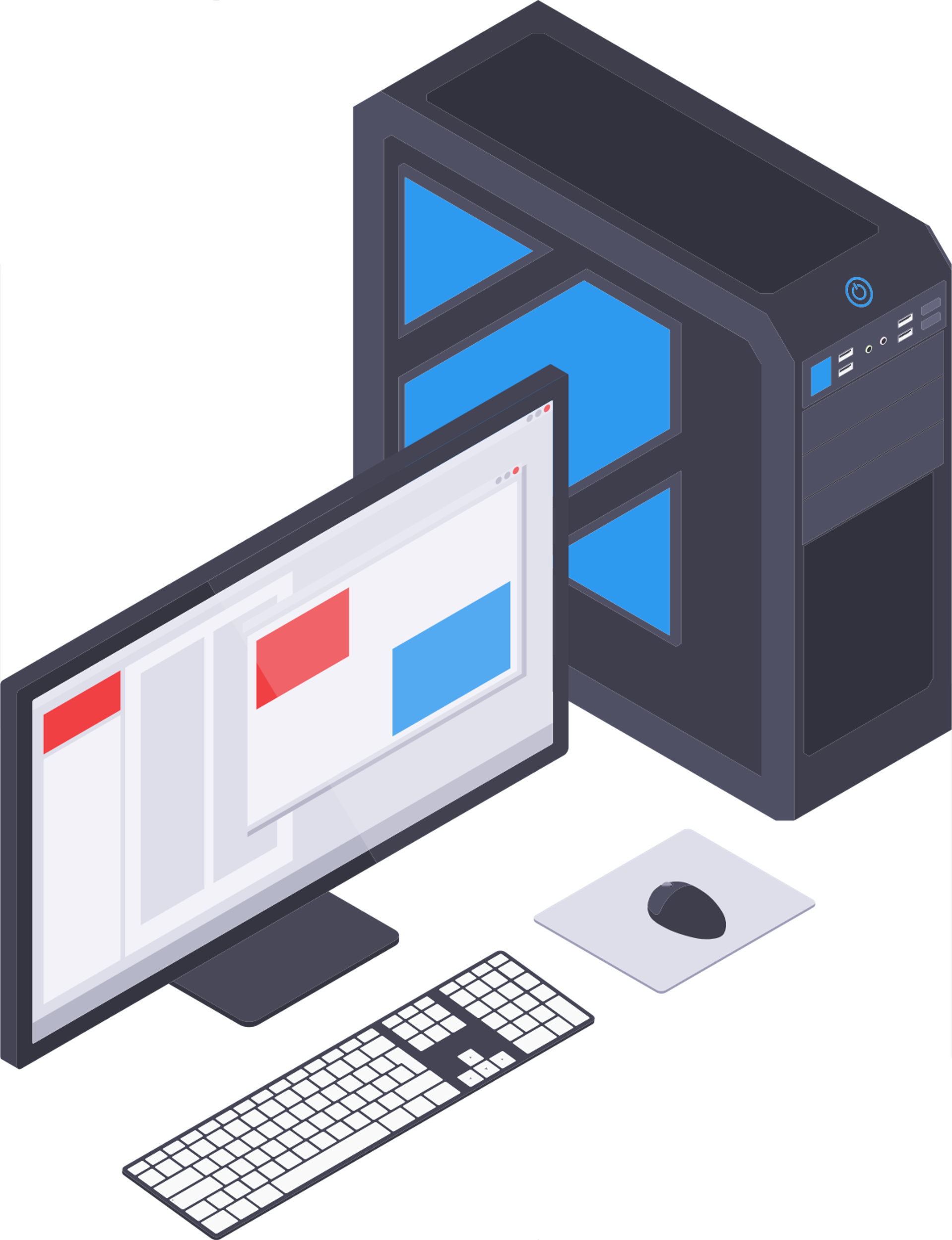 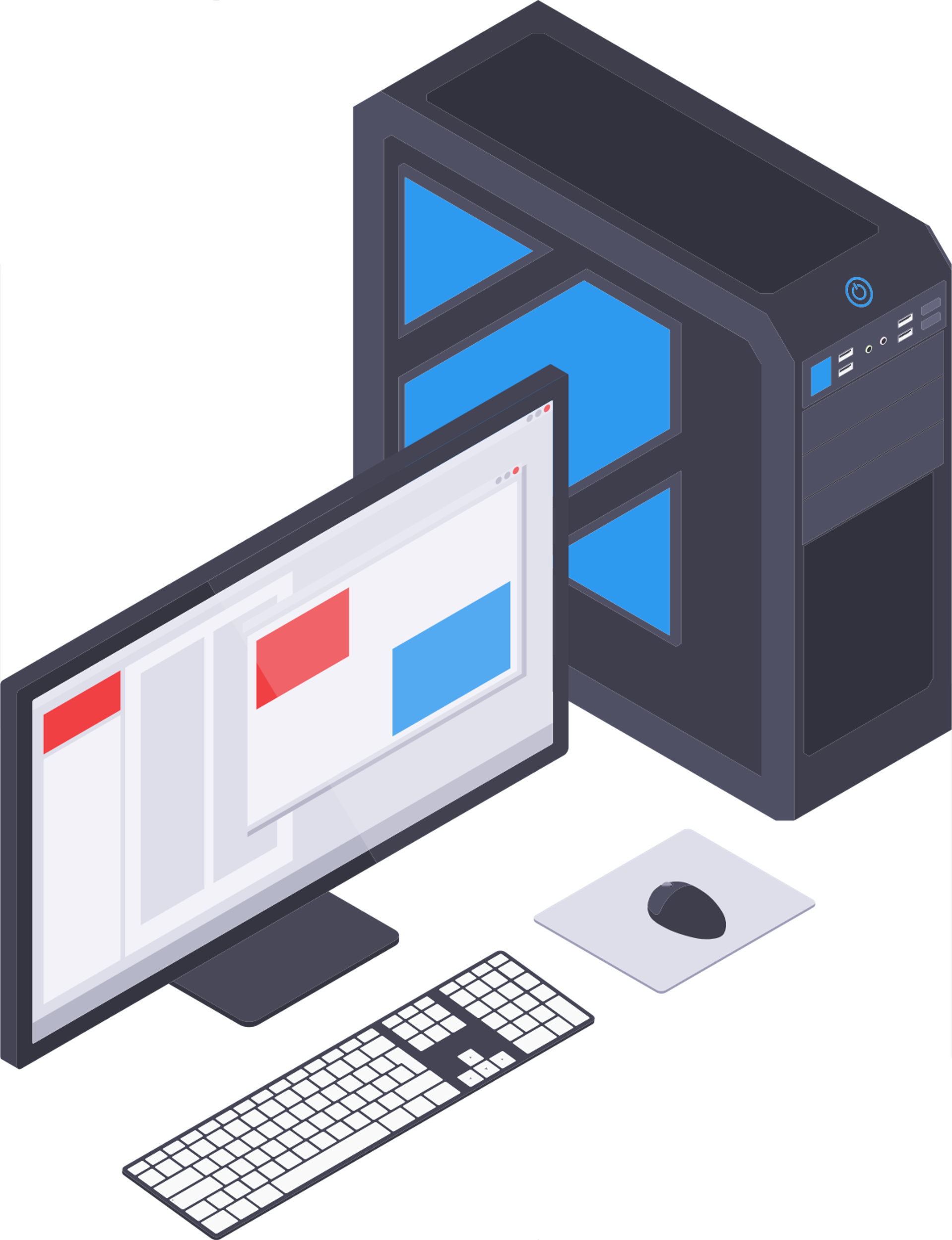 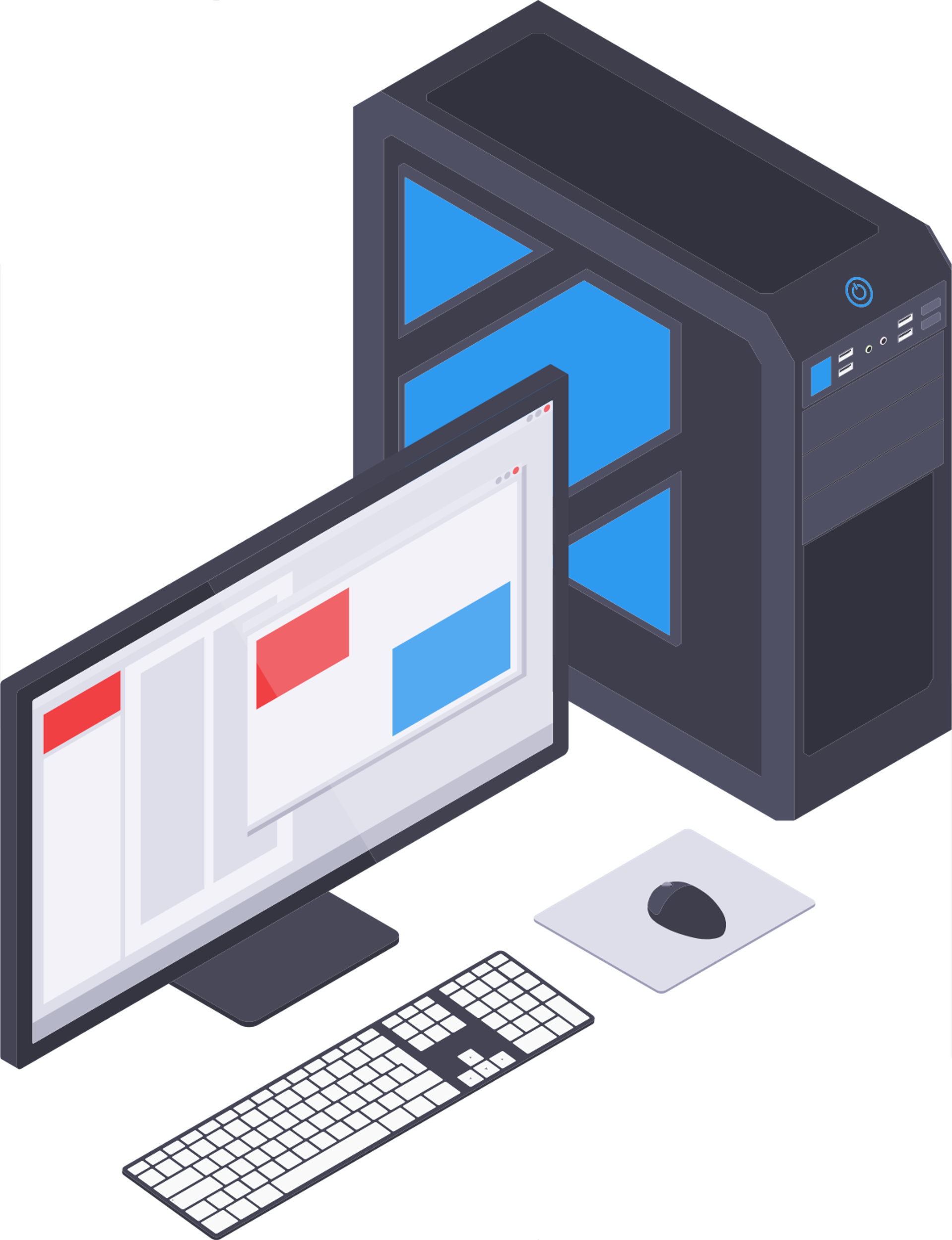 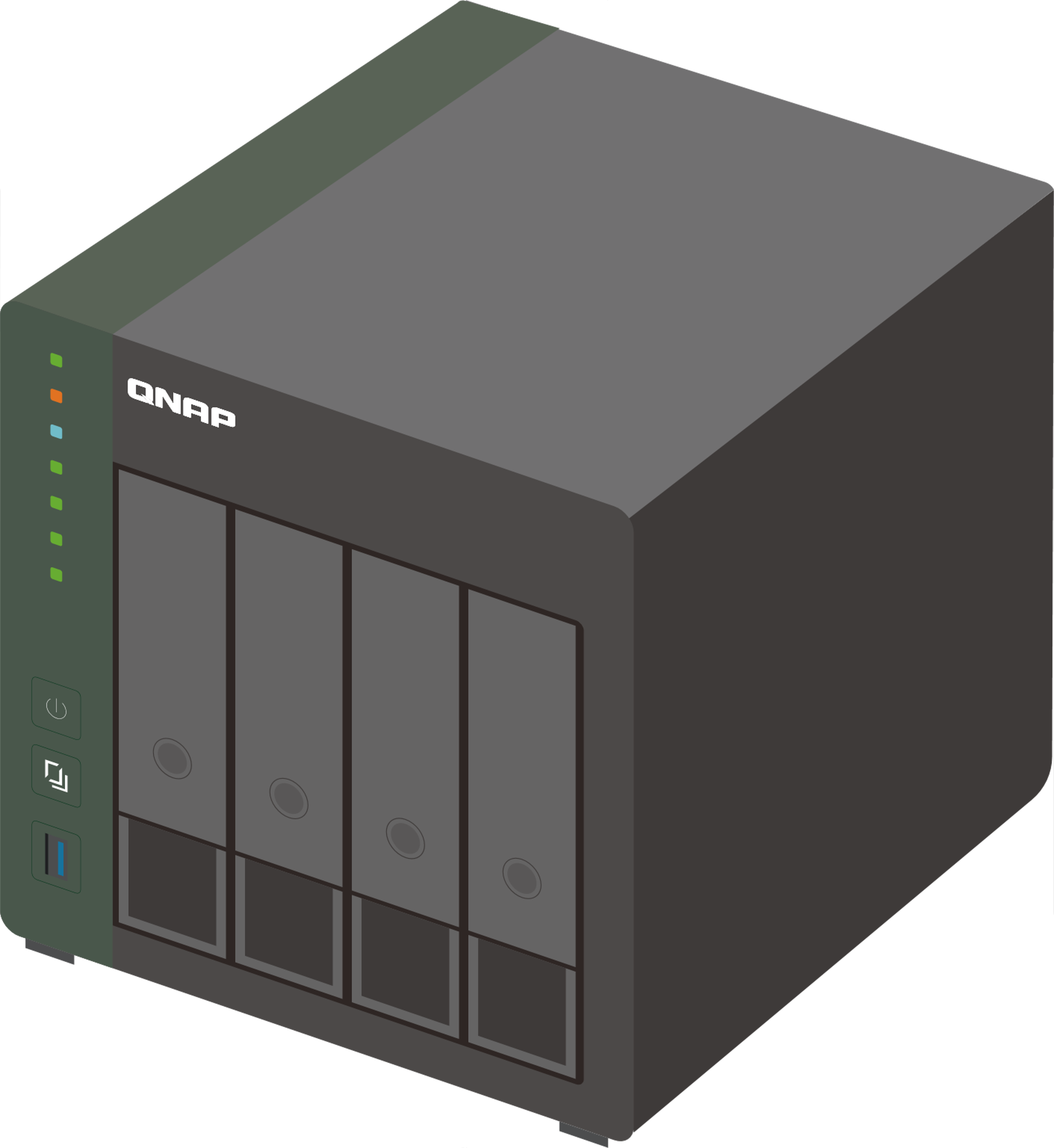 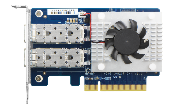 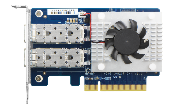 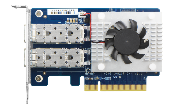 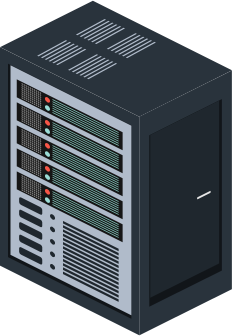 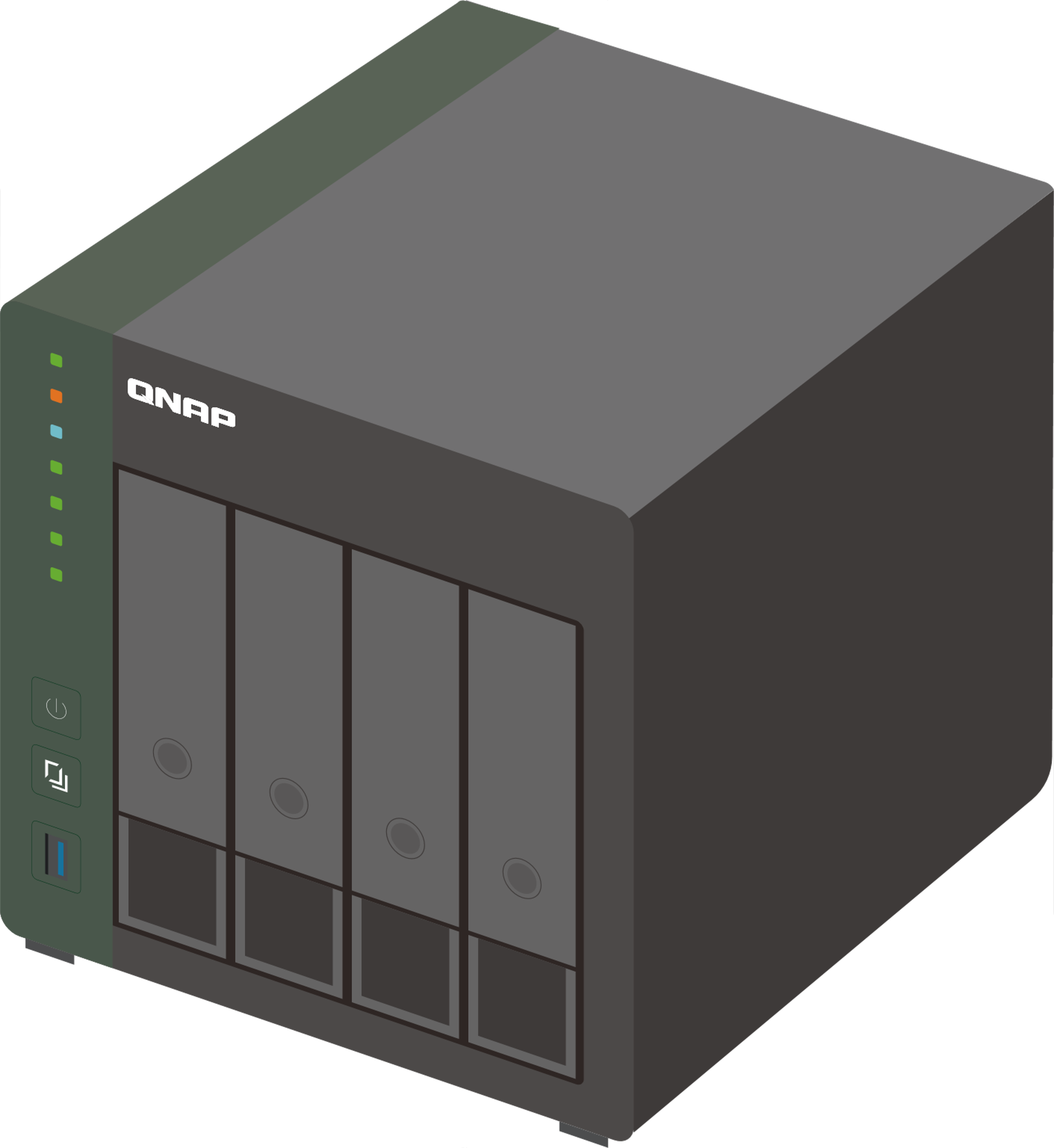 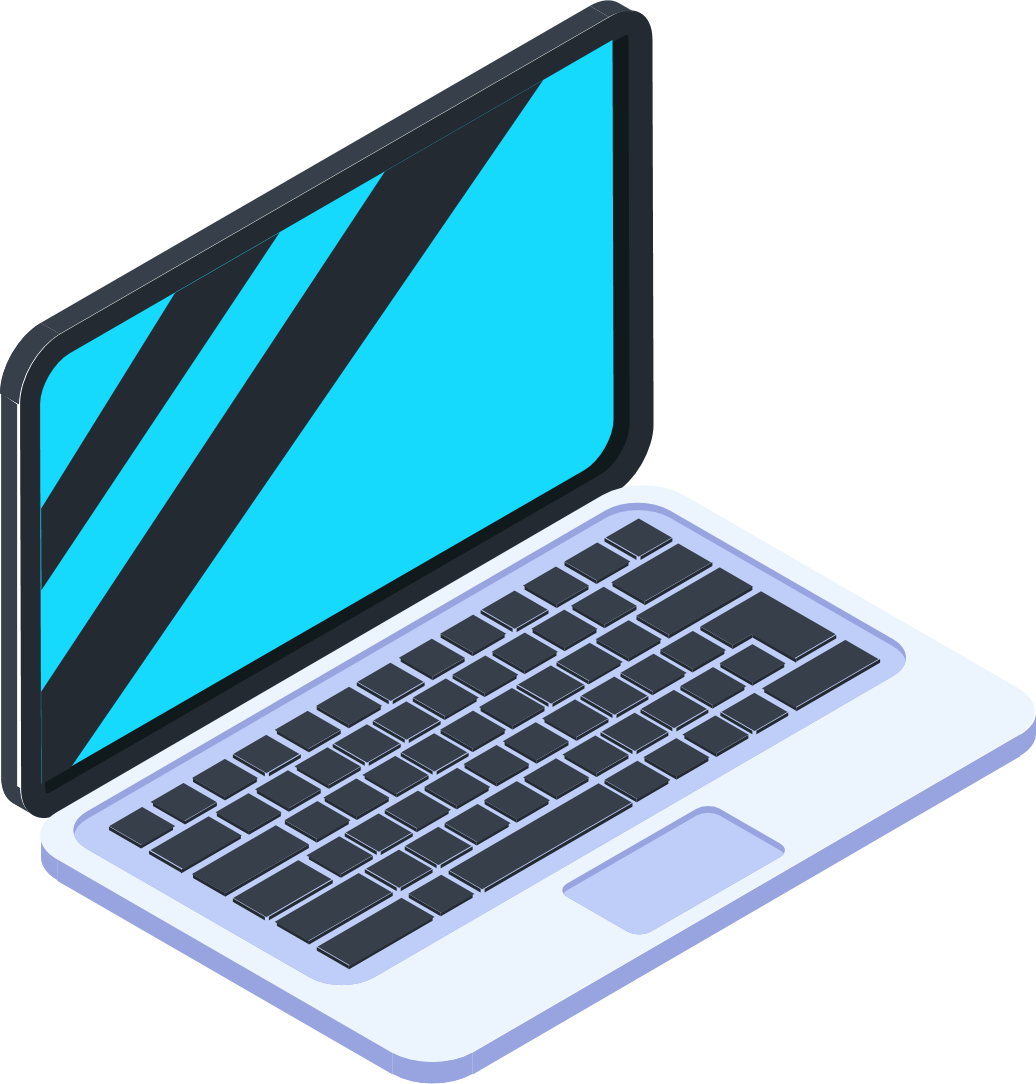 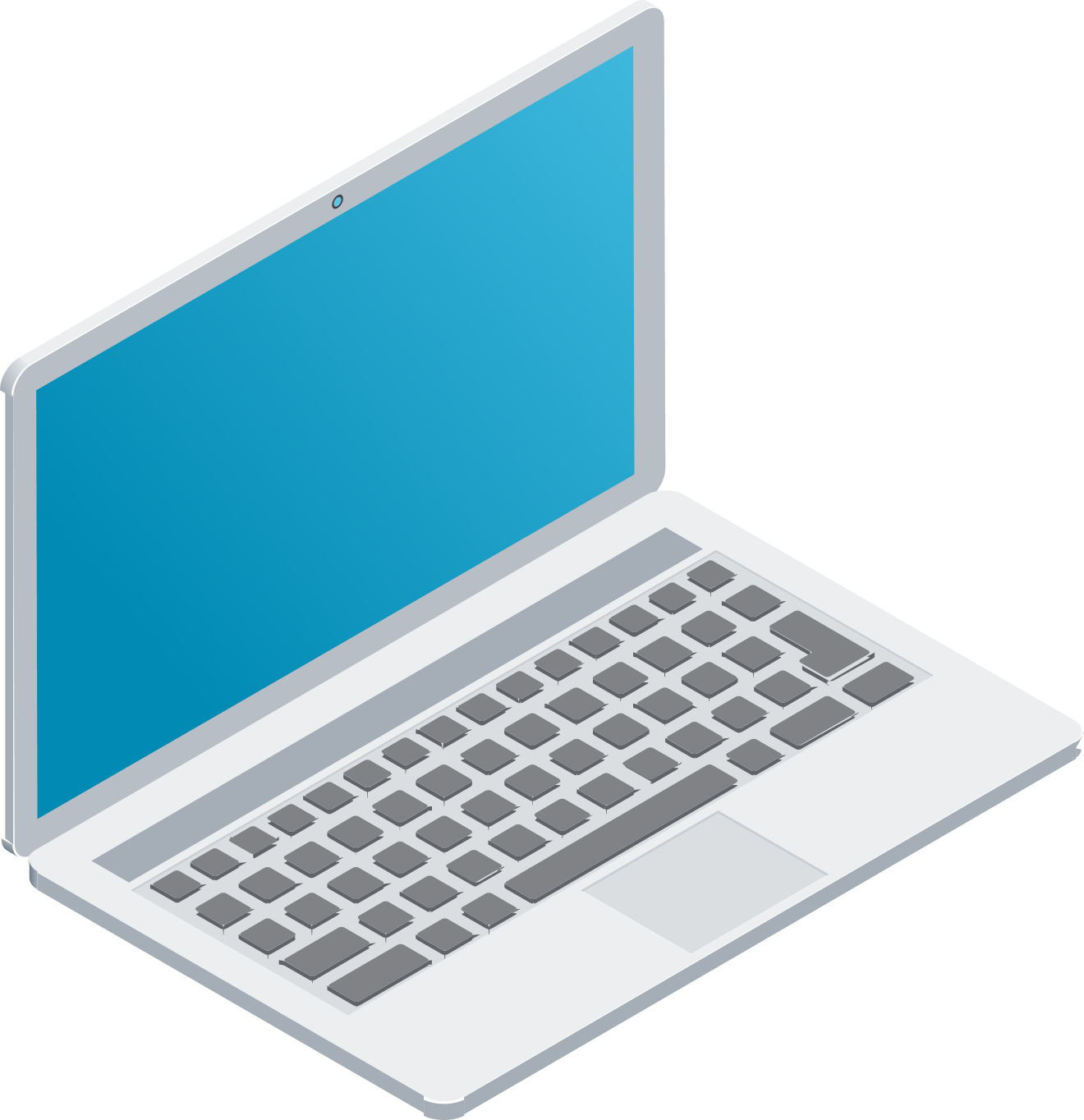 25GbE Server
25GbE NAS
10GbE PC
2.5GbE devices
10GbE PC
25GbE PC
スタジオオフィスを25GbENASにアップグレード
25GbE
2.5GbE
1GbE
10GbE
Internet
10GbE PC
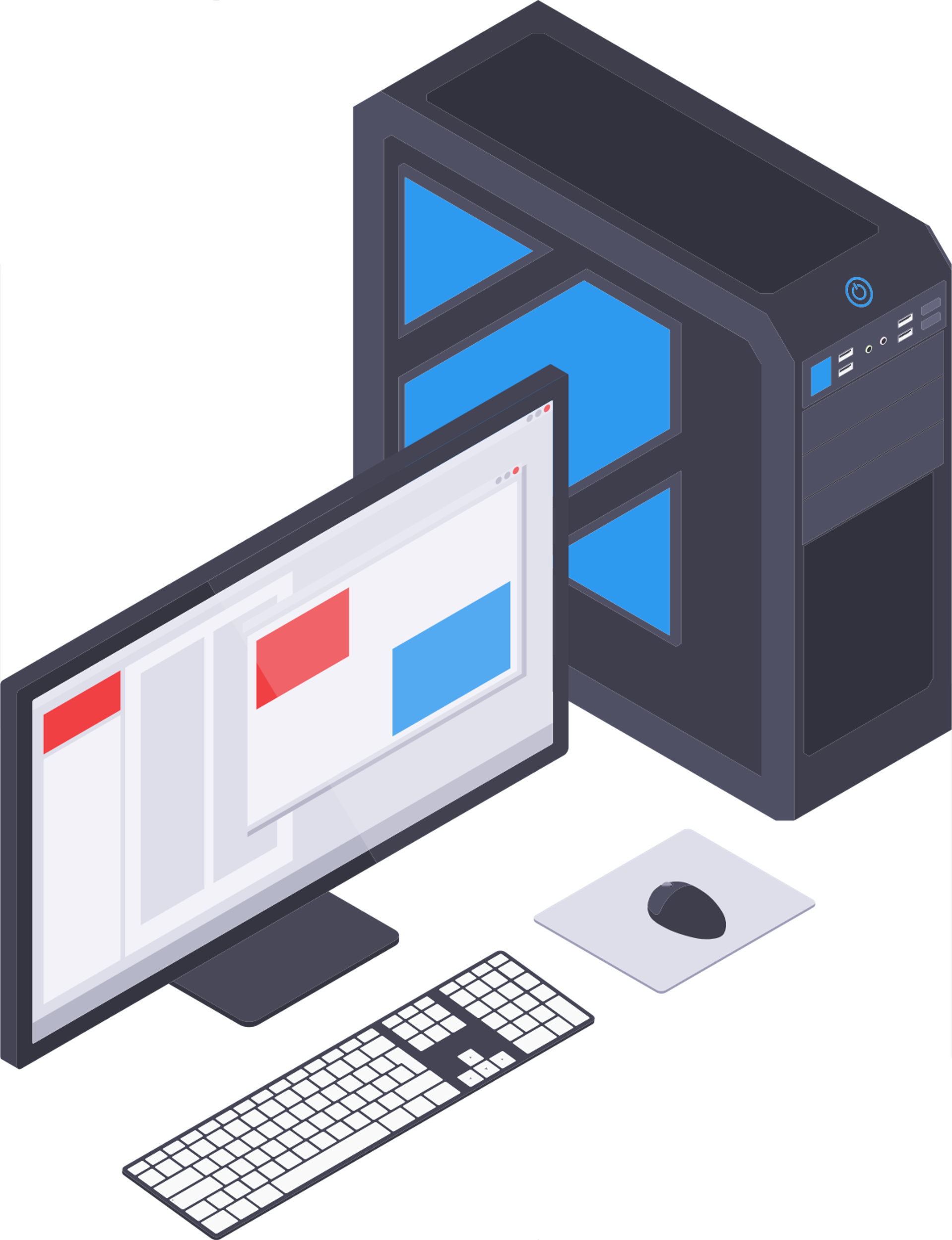 QSW-M5216-1T
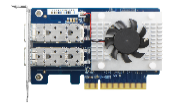 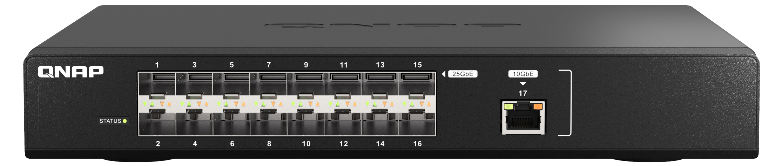 QSW-M2108R-2C
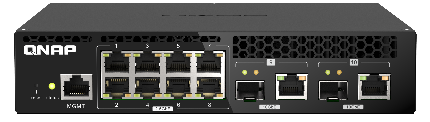 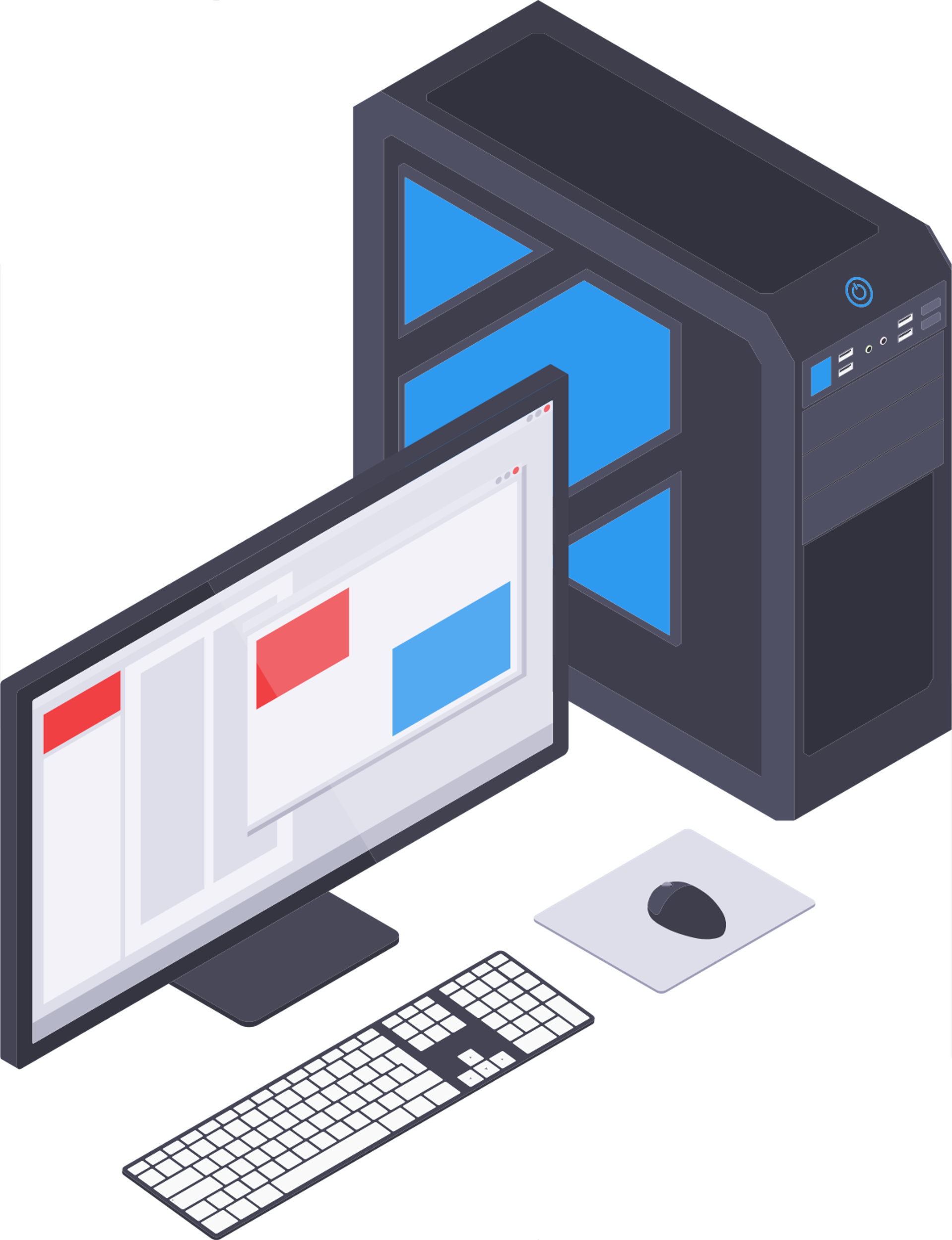 2.5GbE PC
10GbE PC
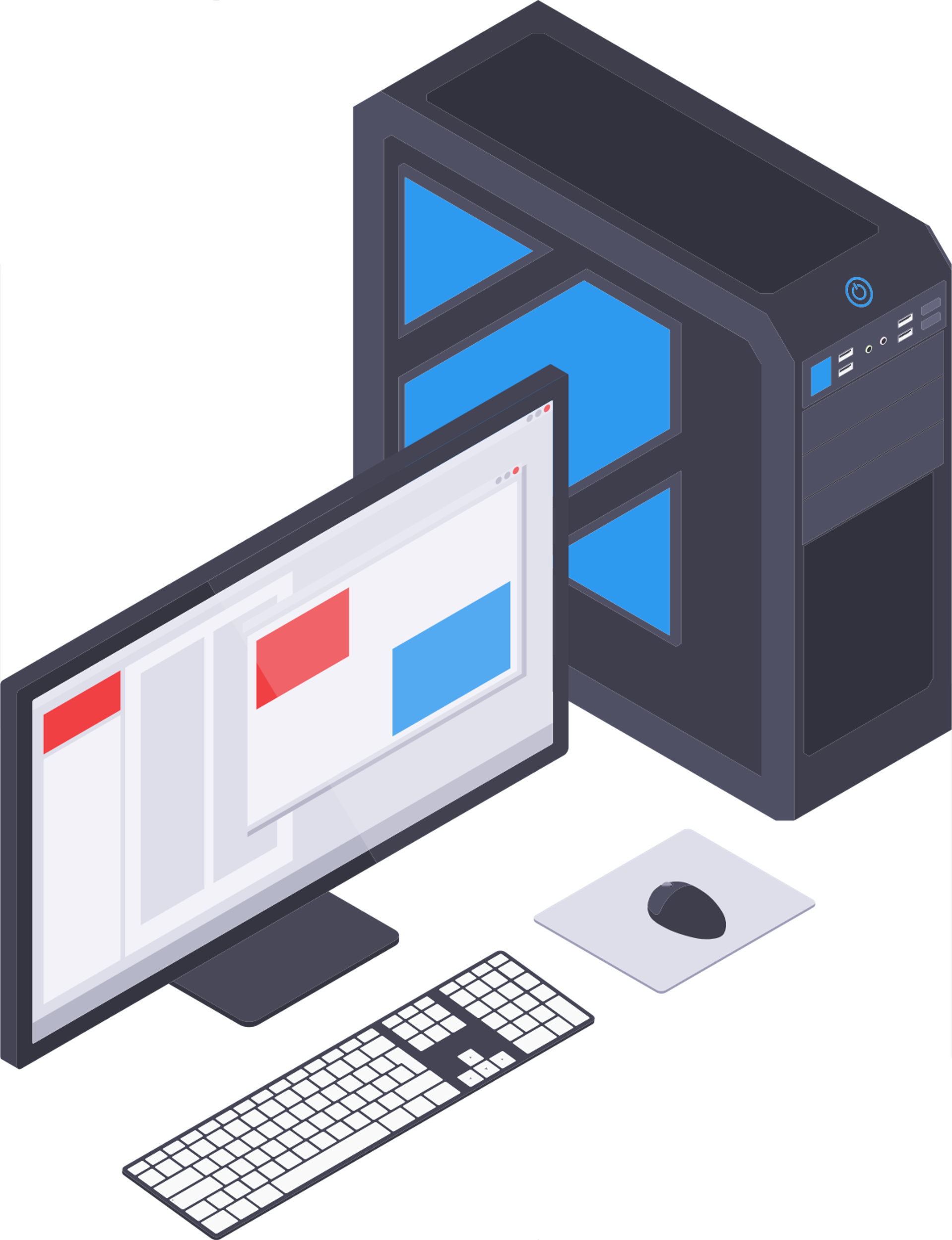 1GbE Devices
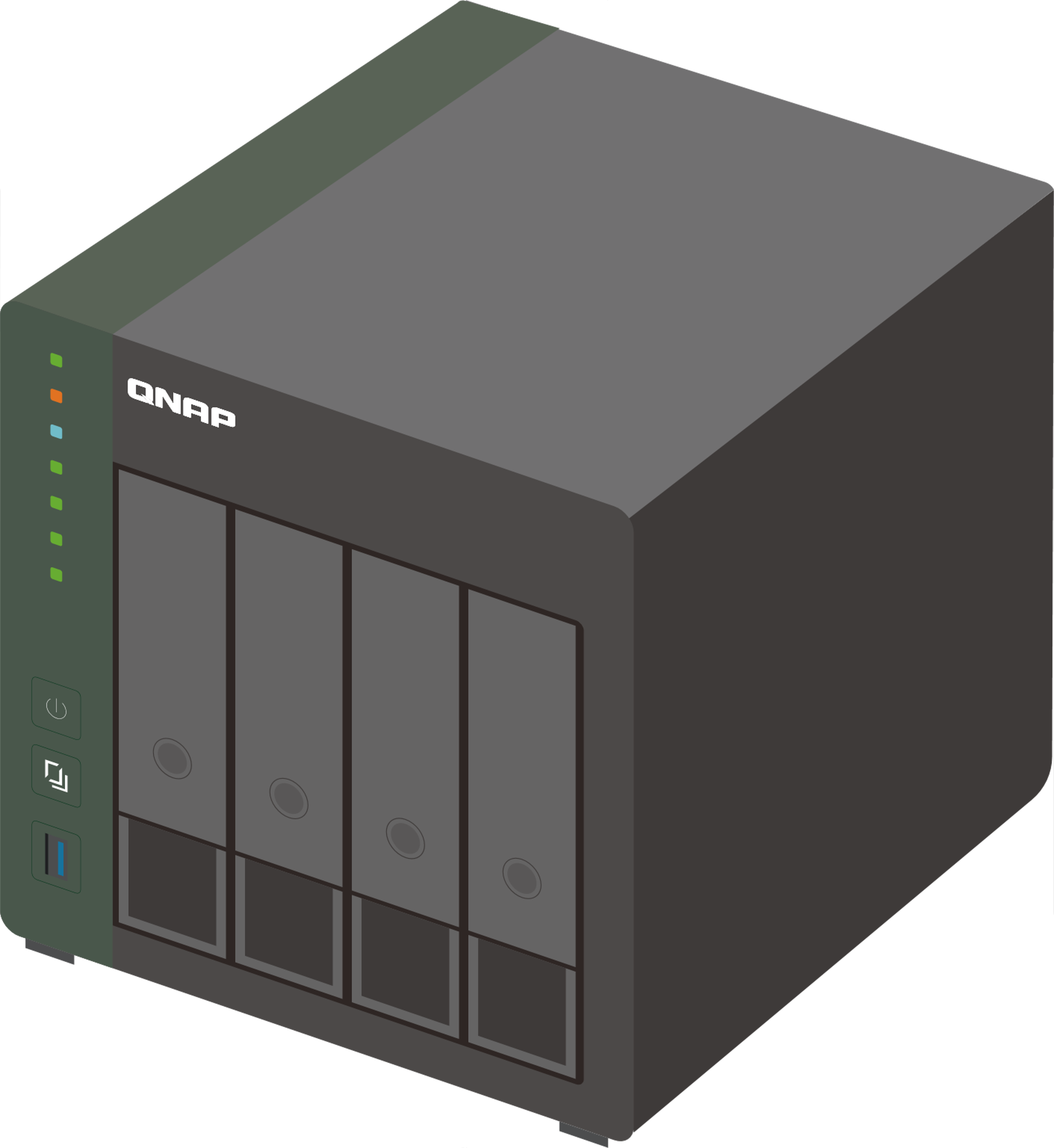 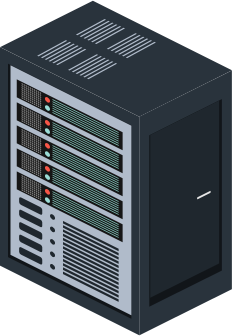 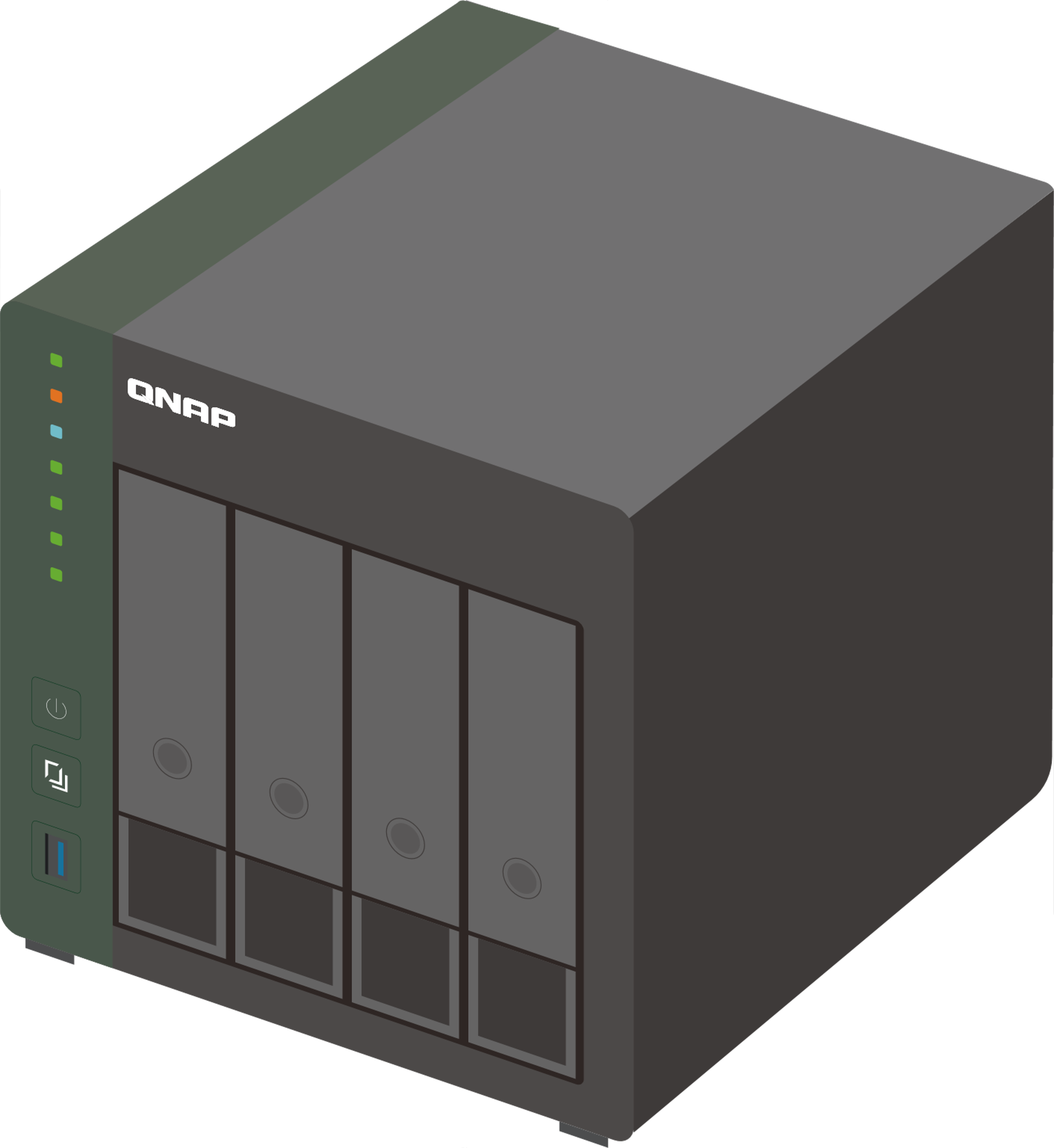 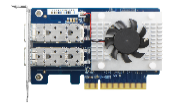 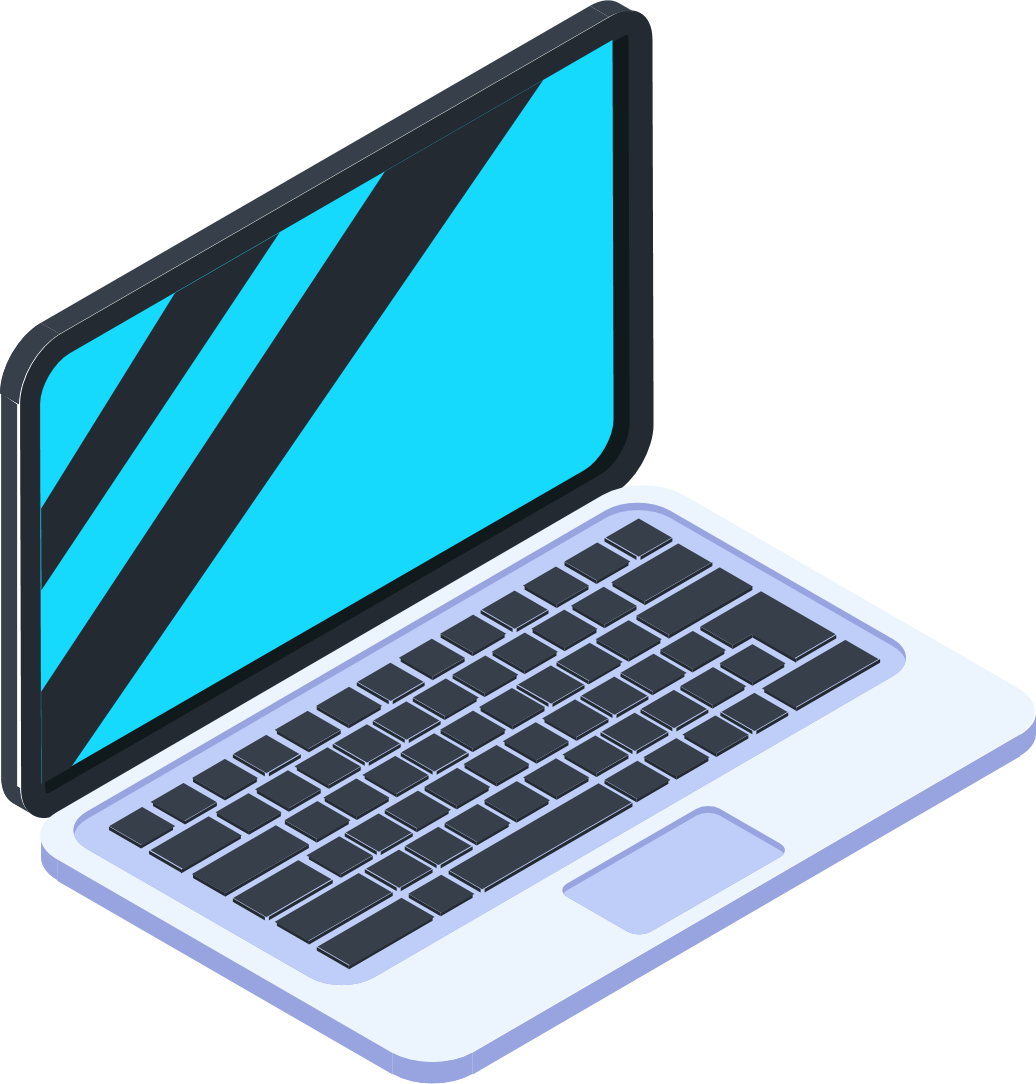 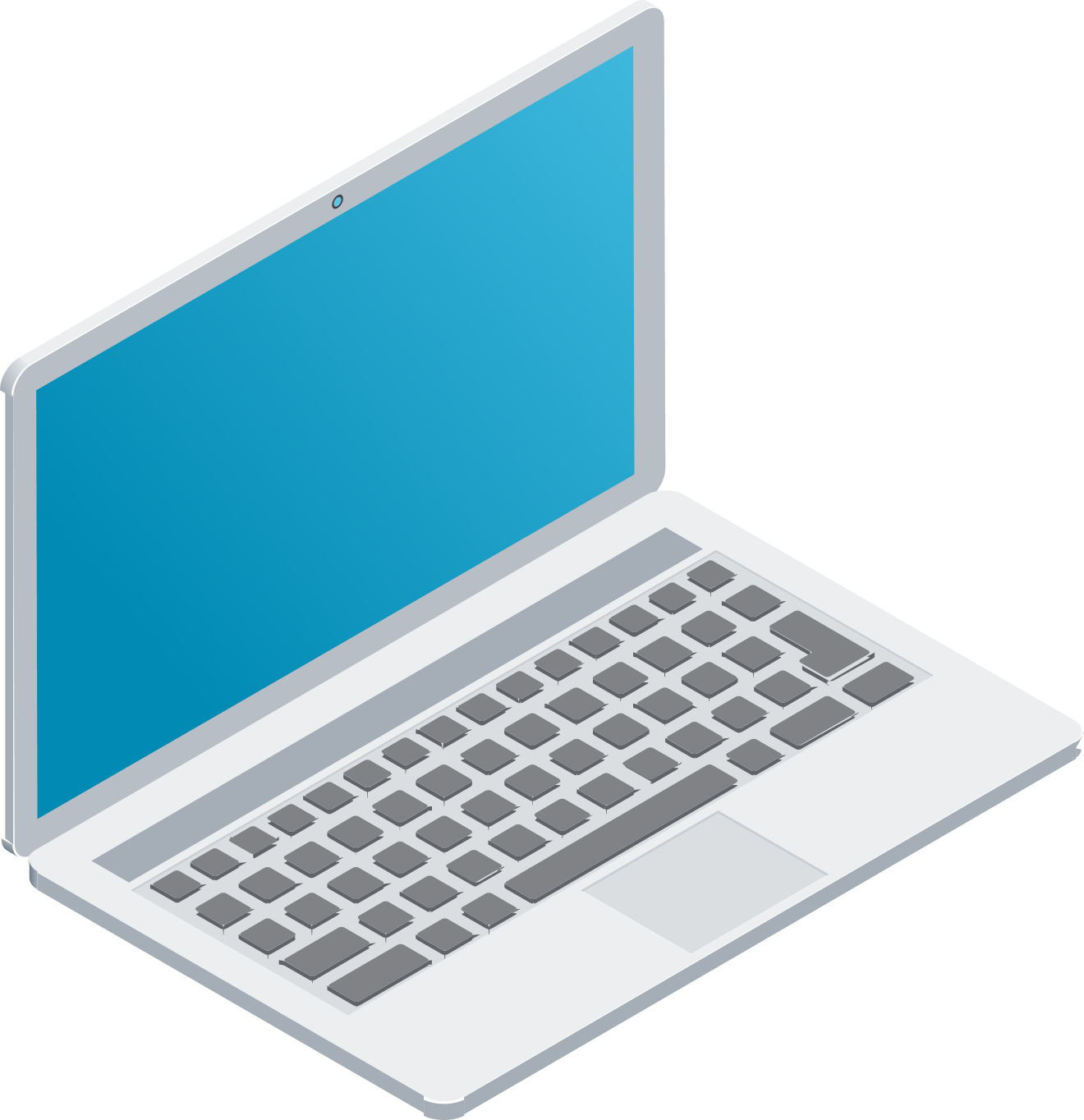 25GbE NAS
25GbE Server
中規模サイズオフィスのバックボーンには、より多くの帯域幅が必要（100〜150人の従業員）
25GbE
2.5GbE
10GbE PC
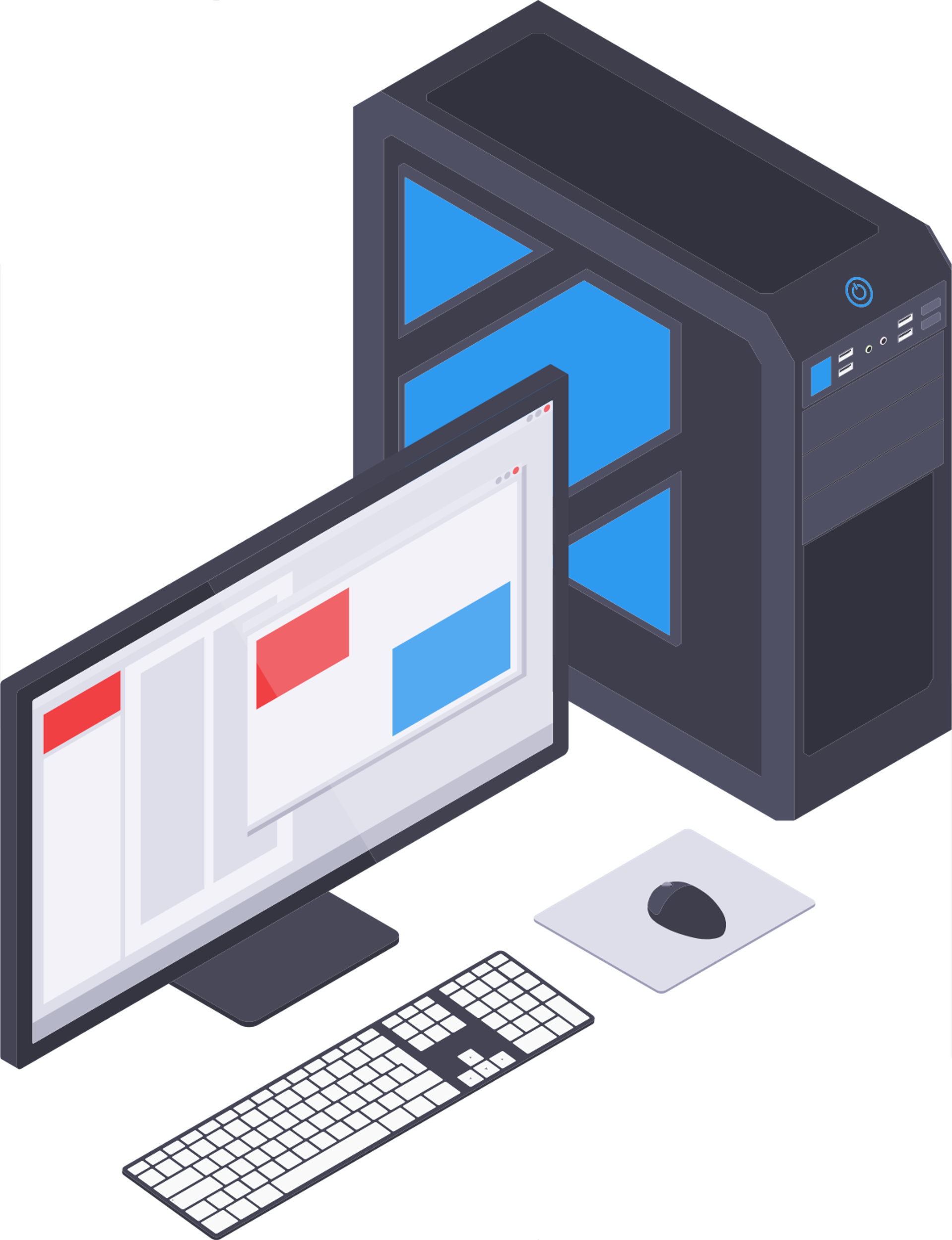 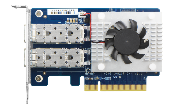 10GbE
2.5GbE PoE
Internet
QSW-M5216-1T
QSW-M5216-1T
QSW-M5216-1T
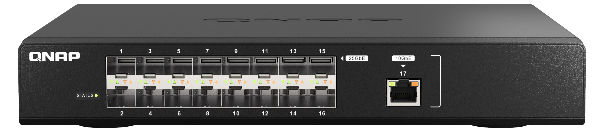 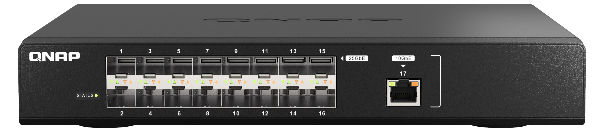 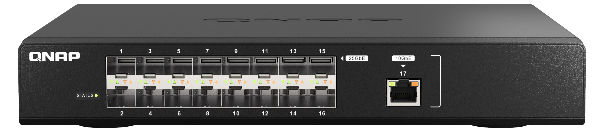 QSW-M1208-8C
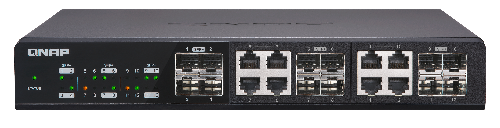 2.5Gb ETH WiFi6 AP
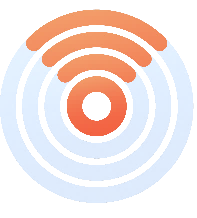 QSW-M2116P-2T2S
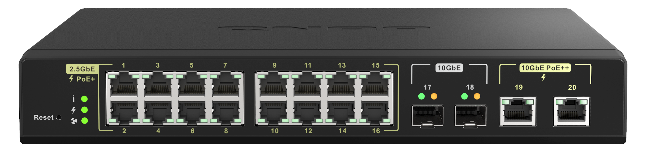 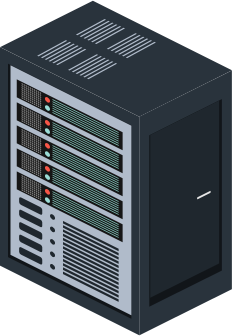 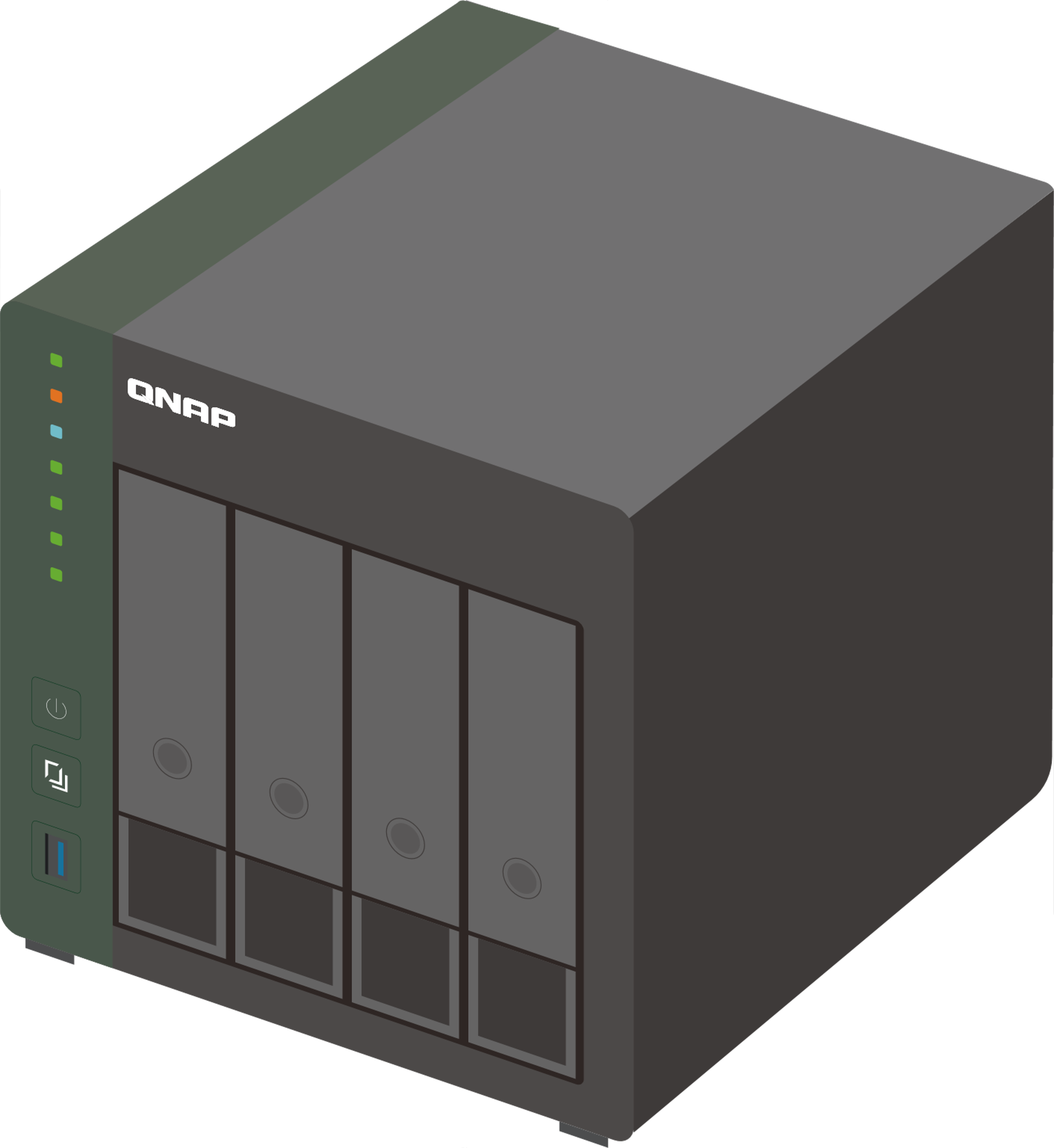 QSW-M2108R-2C
2.5GbE Devices
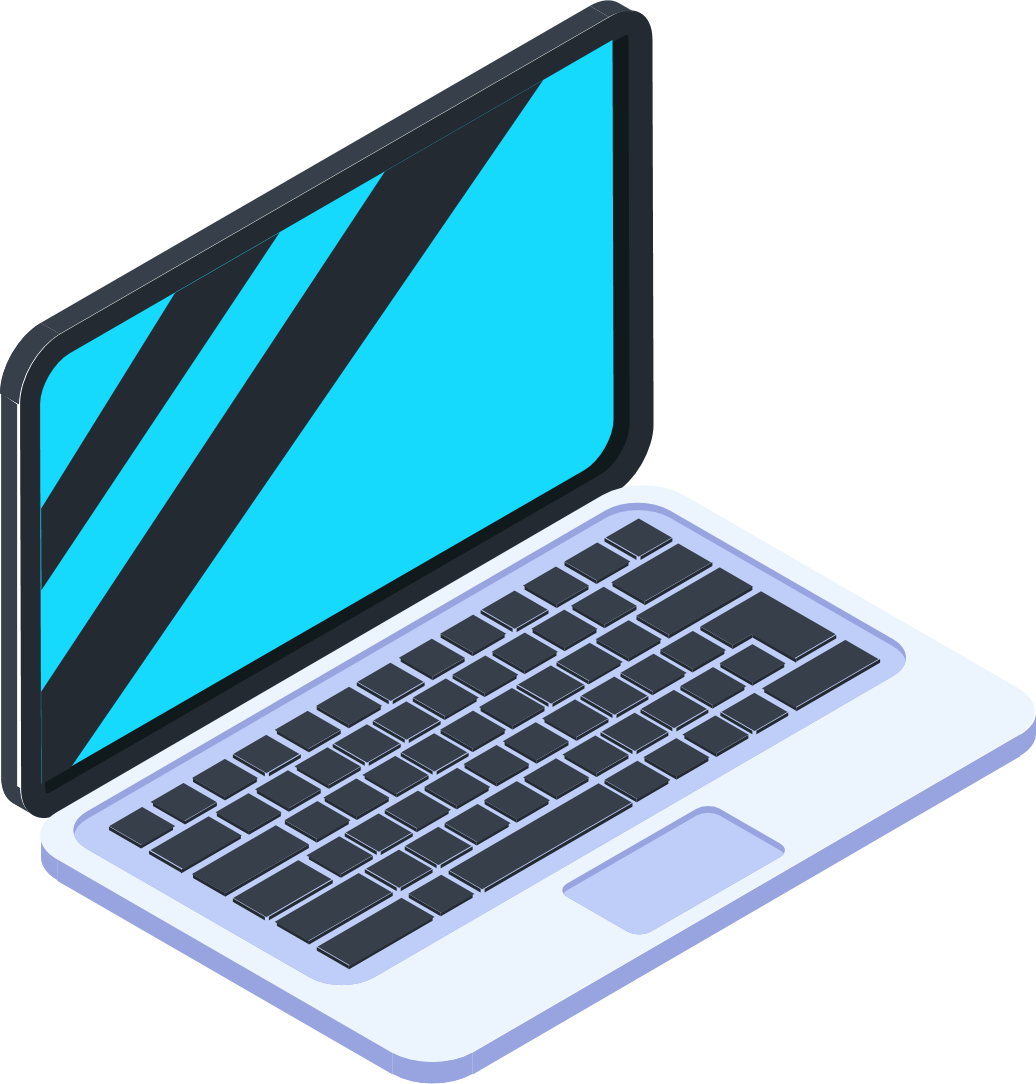 25GbE Server
25GbE NAS
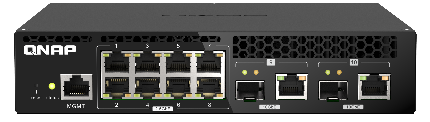 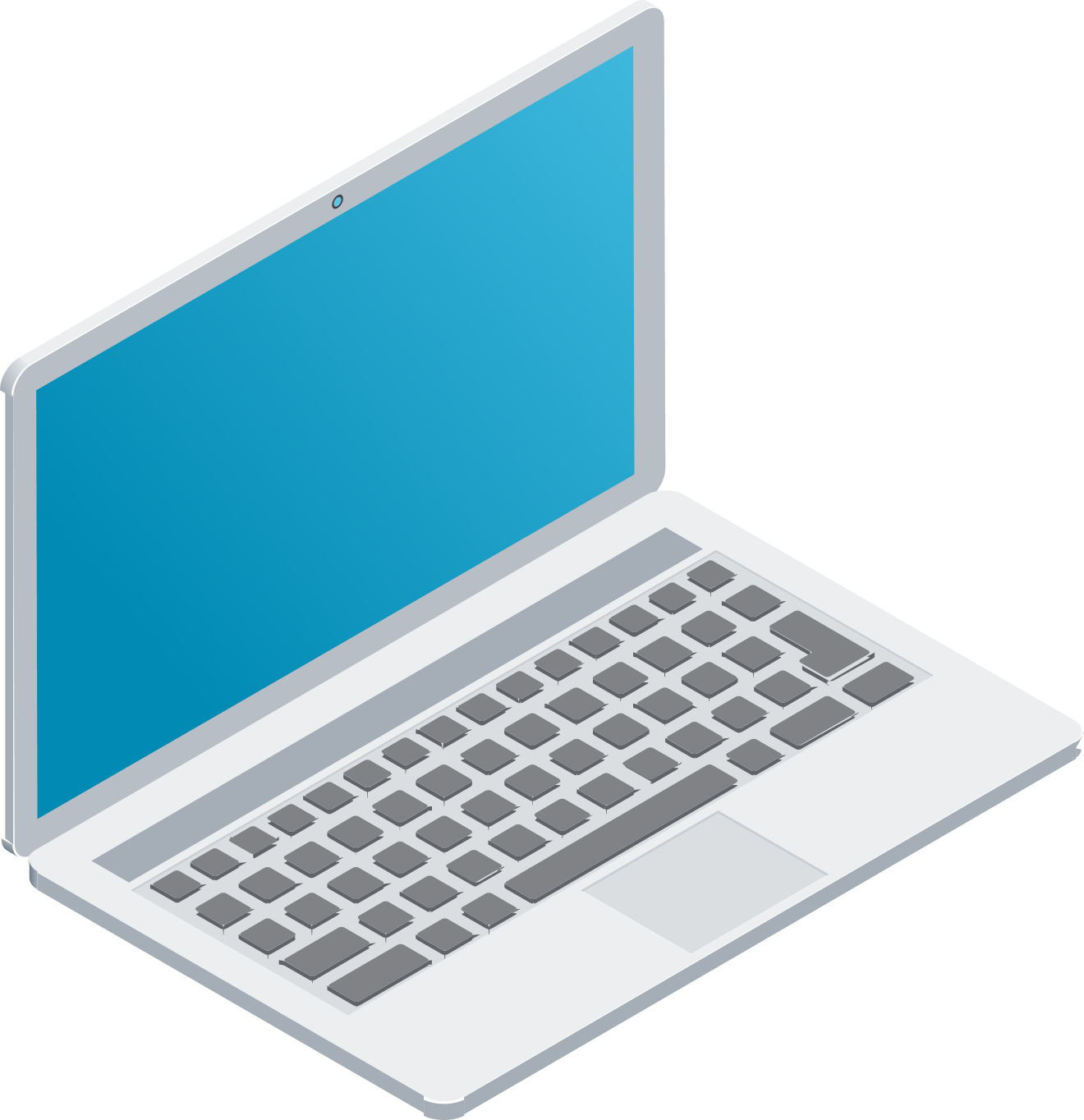 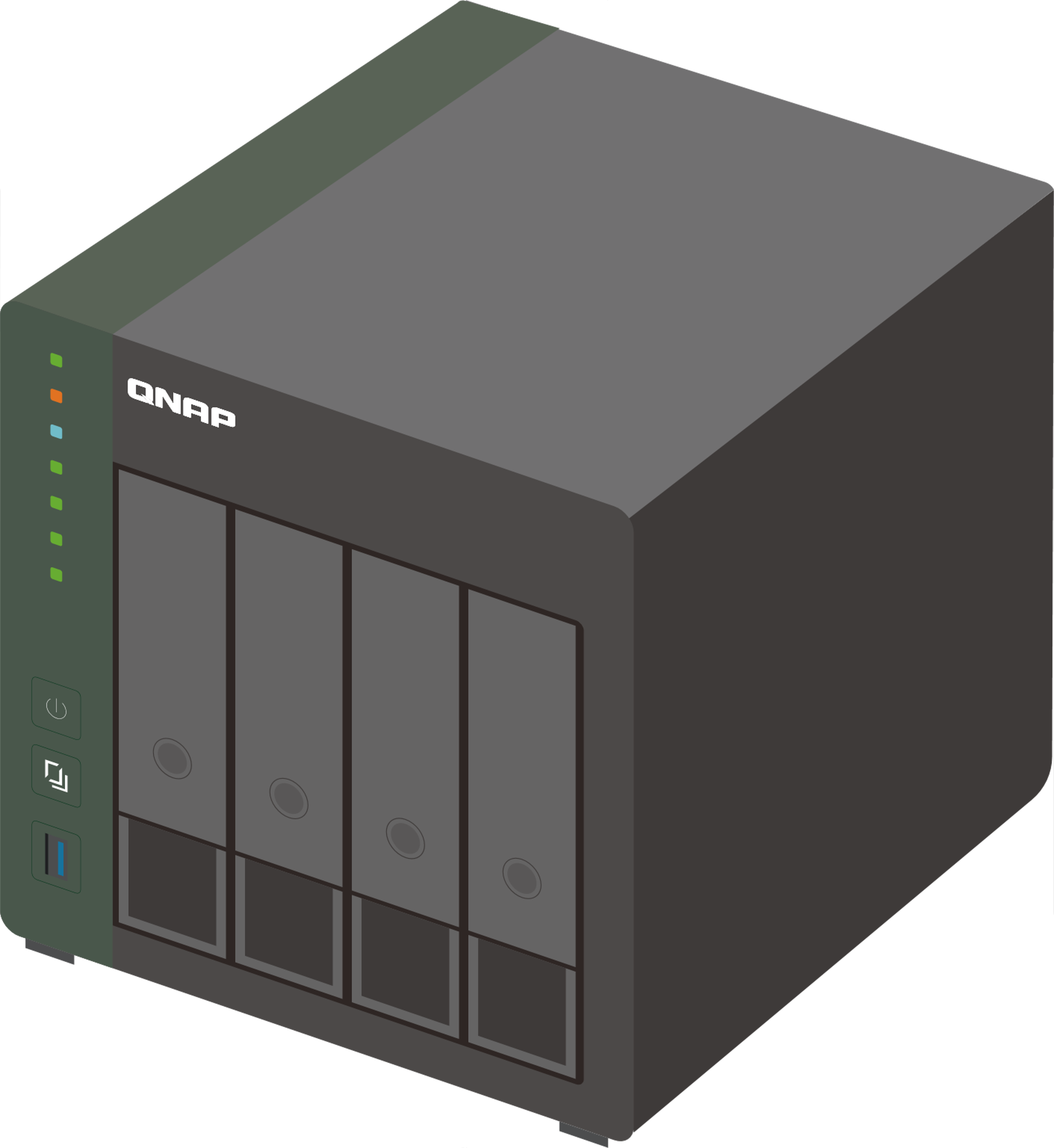 QNAP25GbEソリューションに最適
24ベイU.2NVMeオールフラッシュ25GbE NAS
TS-h2490FU-7302P-128G
AMD EPYC 7302P 16-core/32-thread, 3.0 GHz (Max. 3.3GHz)
128GB DDR4 RDIMM ECC RAM (8 x 16GB)
4 x SFP28 25GbE ports (25GbE/10GbE/1GbE)
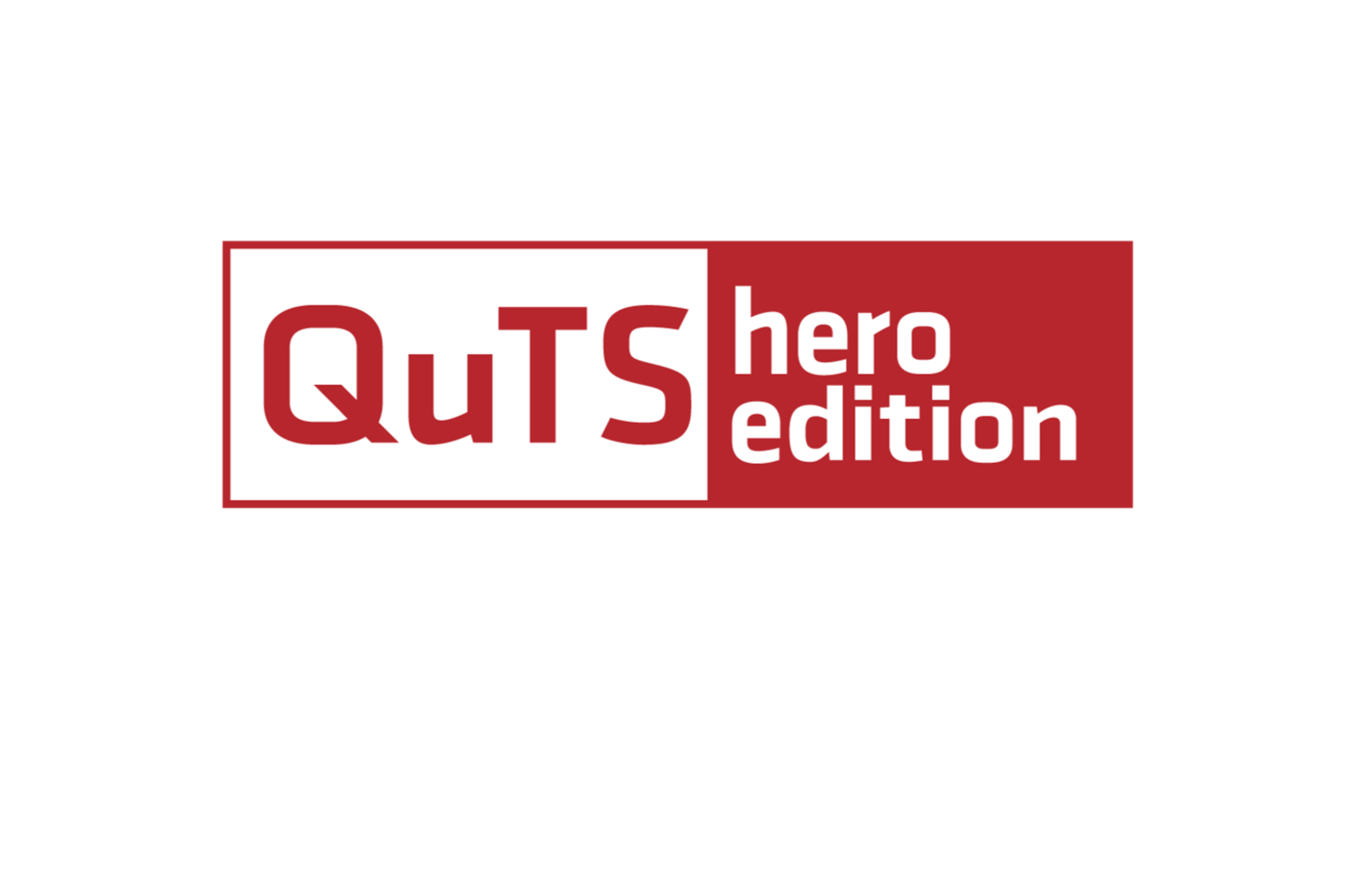 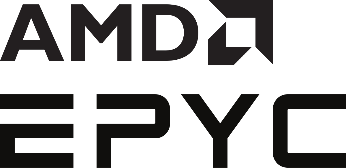 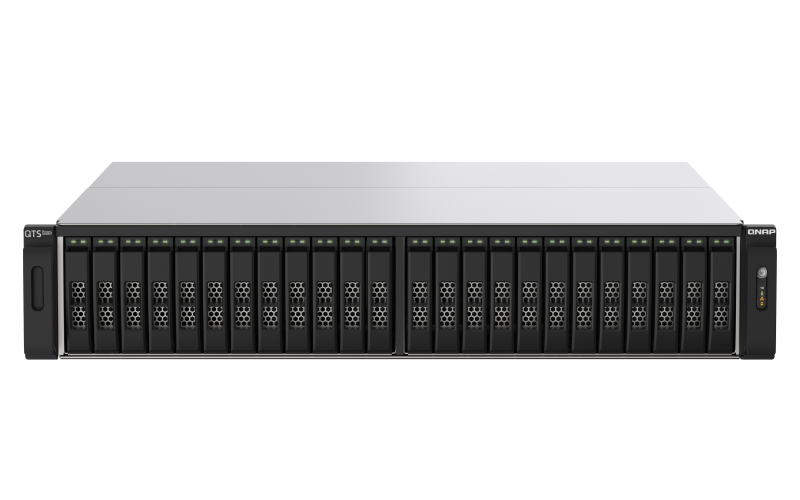 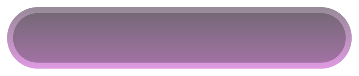 TS-h2490FU
TS-h2490FU-7232P-64G
AMD EPYC 7232P 8-core/16-thread, 3.1 GHz (Max. 3.2GHz)
64GB DDR4 RDIMM ECC RAM (8 x 8GB)
2 x SFP28 25GbE ports (25GbE/10GbE/1GbE)
Slot 1: PCIe Gen4 x4Slot 2: PCIe Gen4 x8 or x4Slot 3: PCIe Gen4 x4Slot 4: PCIe Gen4 x8Slot 5: PCIe Gen4 x16 or x8
TS-h2490FU
*插槽 4 和插槽 5 預載 25GbE 網路擴充卡。請為 25GbE 介面卡保留這些插槽，以獲得最佳效能。**插槽 2 於插槽 3 未使用時提供 PCIe Gen4 x8 的頻寬，若插槽 3 使用中則提供 PCIe Gen4 x4 的頻寬。***插槽 5 於插槽 4 未使用時提供 PCIe Gen4 x16 的頻寬，若插槽 4 使用中則提供 PCIe Gen4 x8 的頻寬。
[Speaker Notes: 實際效能]
25GbE-readyのQNAP SMB向けNAS
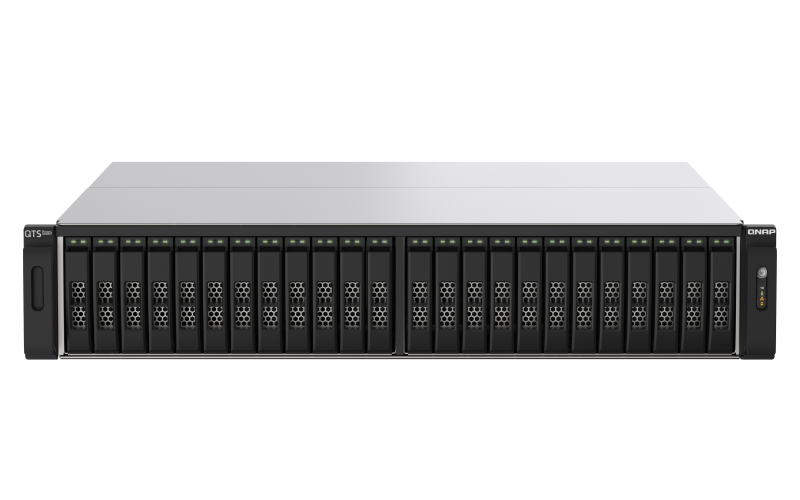 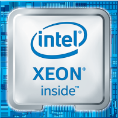 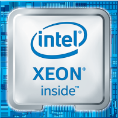 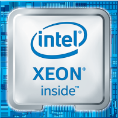 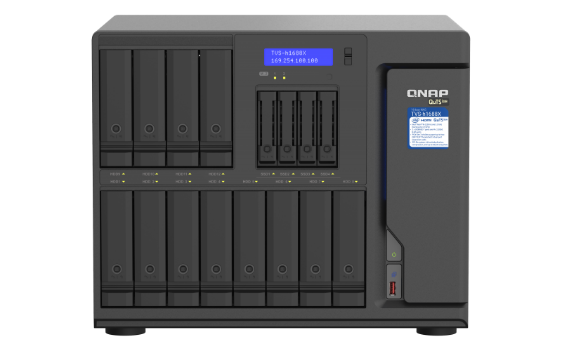 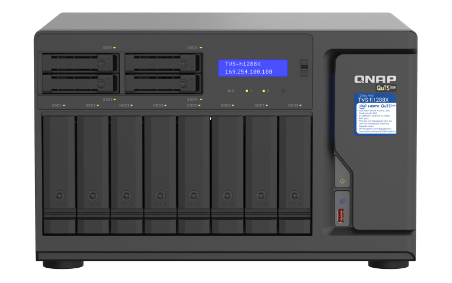 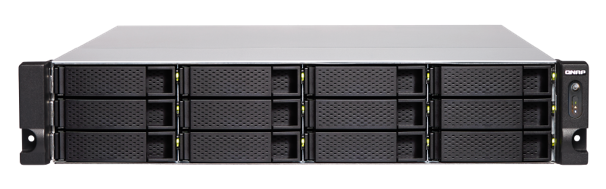 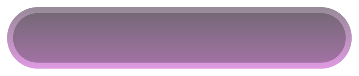 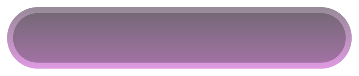 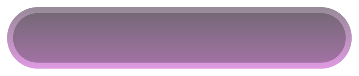 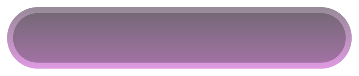 TS-h3088XU-RP
TS-hx83XU
TVS-h1288X
TVS-h1688X
Intel Xeon W 1250 /1270
2 x SFP28 25GbE ports (25GbE/10GbE/1GbE)
Intel Xeon E series
2 x SFP+ 10GbE ports (10GbE/1GbE)
Intel Xeon W 1250 /1270
2 x RJ45 10GbE ports (10GbE/5GbE/2.5GbE/1GbE/100M)
Slot 1: PCIe Gen3 x8 or x4Slot 2:  PCIe Gen3 x4Slot 3: PCIe Gen3 x4
1U: Gen3 x16 (CPU)
2U & 3U : Slot 2 with Gen3 x8 (CPU) 
4U: slot 4 with Gen3 x8 (CPU)
Slot 1: PCIe Gen3 x8Slot 2: PCIe Gen3 x4Slot 3: PCIe Gen3 x4
*一部のモデルでは、25GbEポートがオプションです。 QXG-25G2SF-CX625GbEネットワークカードを購入する必要があります。 Compatibility List より互換性がある25GbEネットワークカードをご確認いただけます。
[Speaker Notes: 3088xu 83xu
URL]
10GbE / 25GbE / 100GbEアクセサリ
QXG-25G2SF-CX6
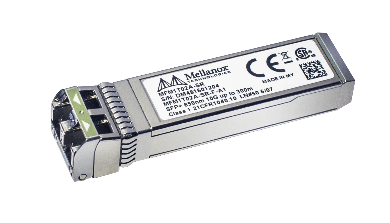 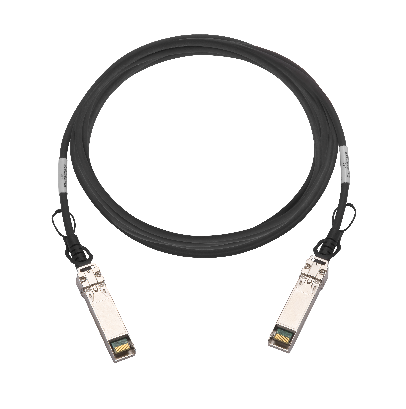 QXG-25G2SF-CX4
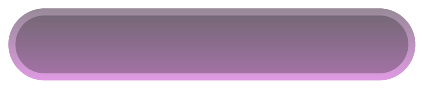 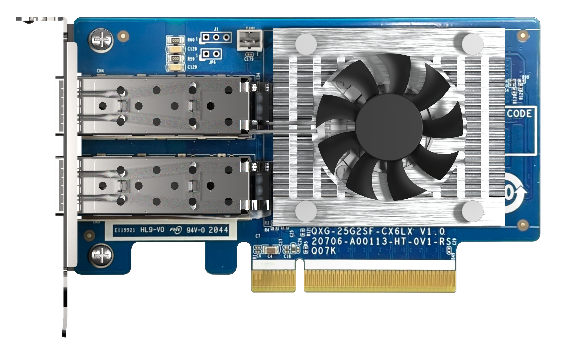 25GbE SFP28 DAC
CAB-DAC30M-SFP28
CAB-DAC15M-SFP28
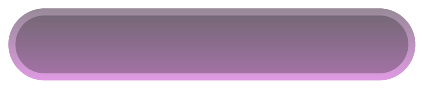 10GbE SR Transceiver
TRX-10GSFP-SR-MLX
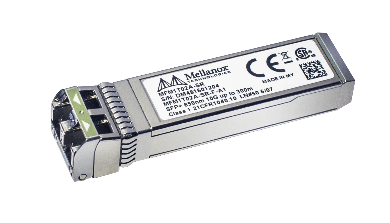 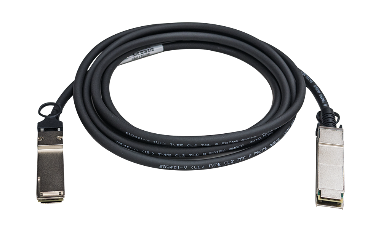 QXG-100G2SF-E810
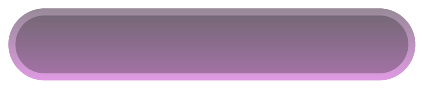 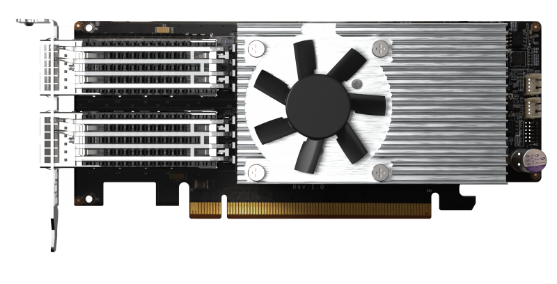 100GbE QSFP28 DAC
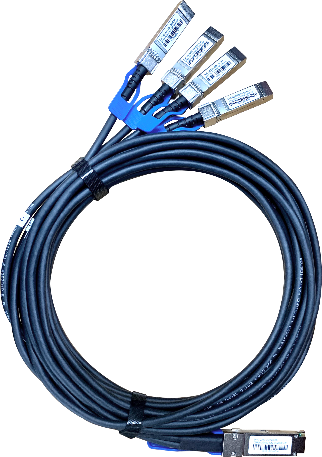 CAB-DAC15M-Q28
CAB-DAC15M-Q28B4
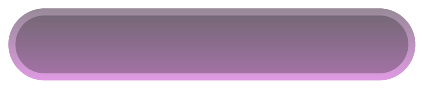 25GbE SR Transceiver
TRX-25GSFP28-SR
OK
QNAPの25GbEネットワーク拡張カードはNASとPC /サーバーをサポート
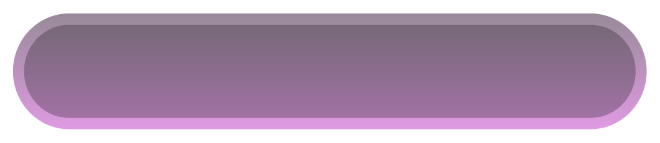 QXG-25G2SF-CX6 : 25GbE dual-port network expansion card
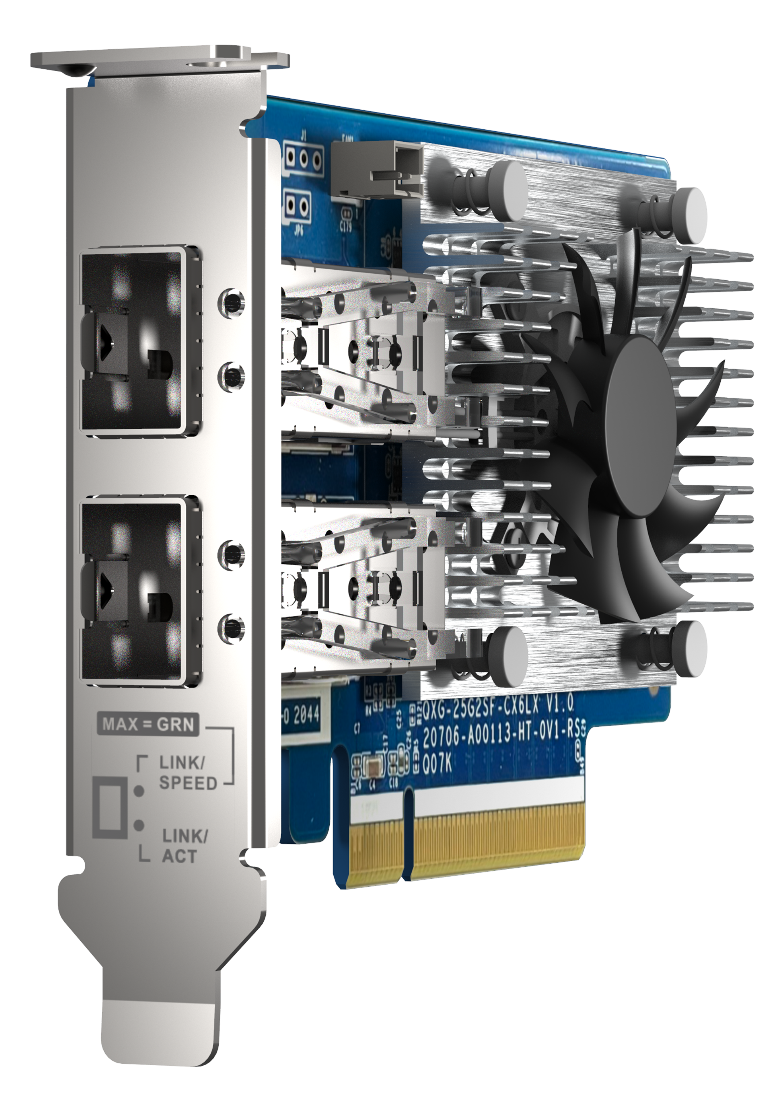 2 x SFP28 ports
Support 25GbE / 10GbE
Copyright © 2021 QNAP Systems, Inc. All rights reserved. QNAP® and other names of QNAP Products are proprietary marks or registered trademarks of QNAP Systems, Inc. Other products and company names mentioned herein are trademarks of their respective holders.